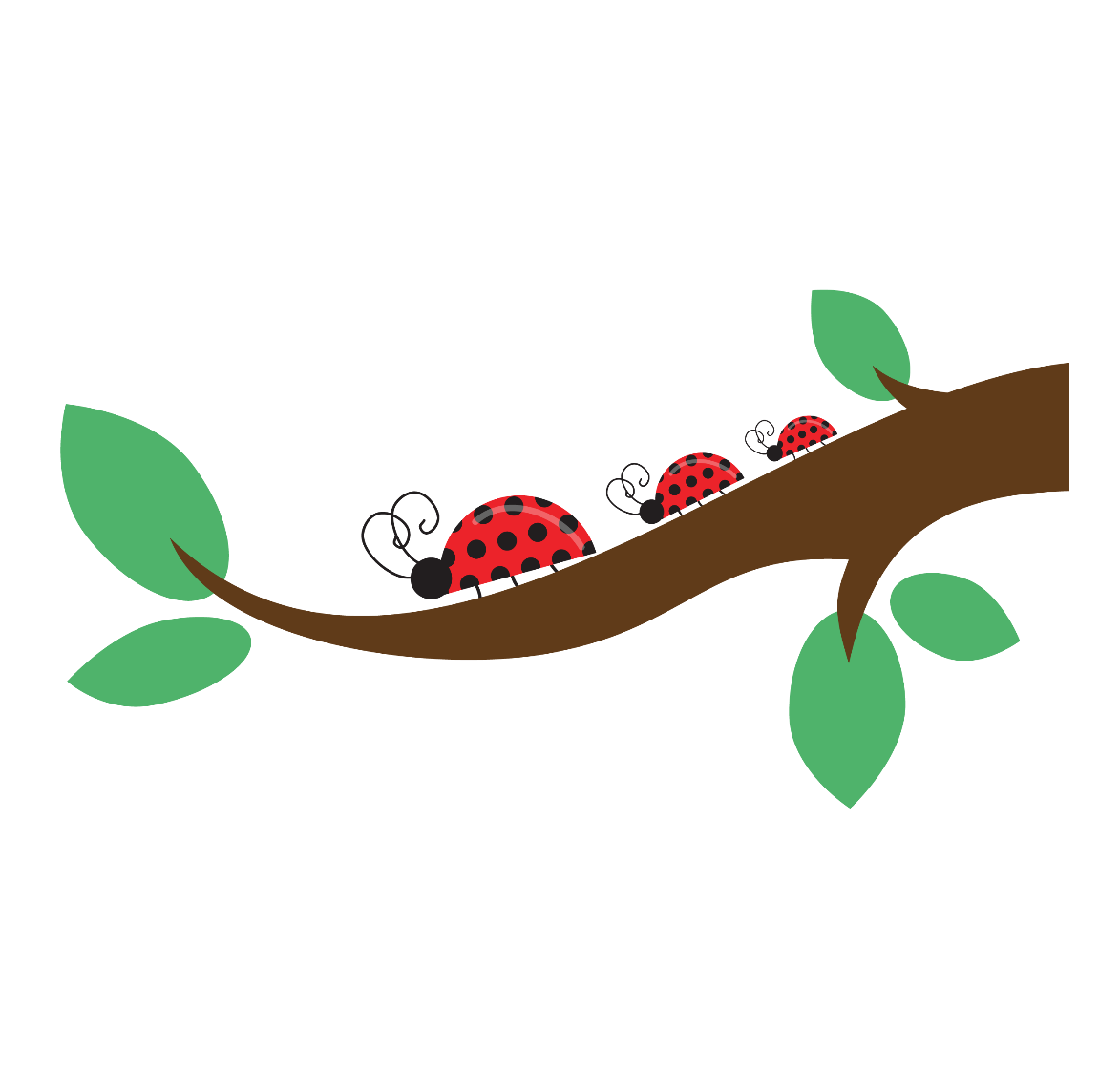 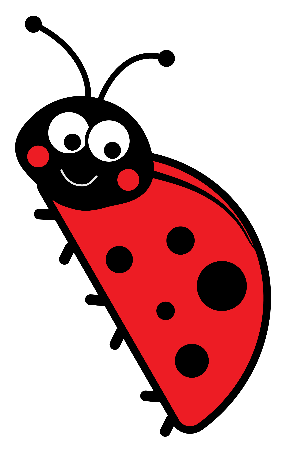 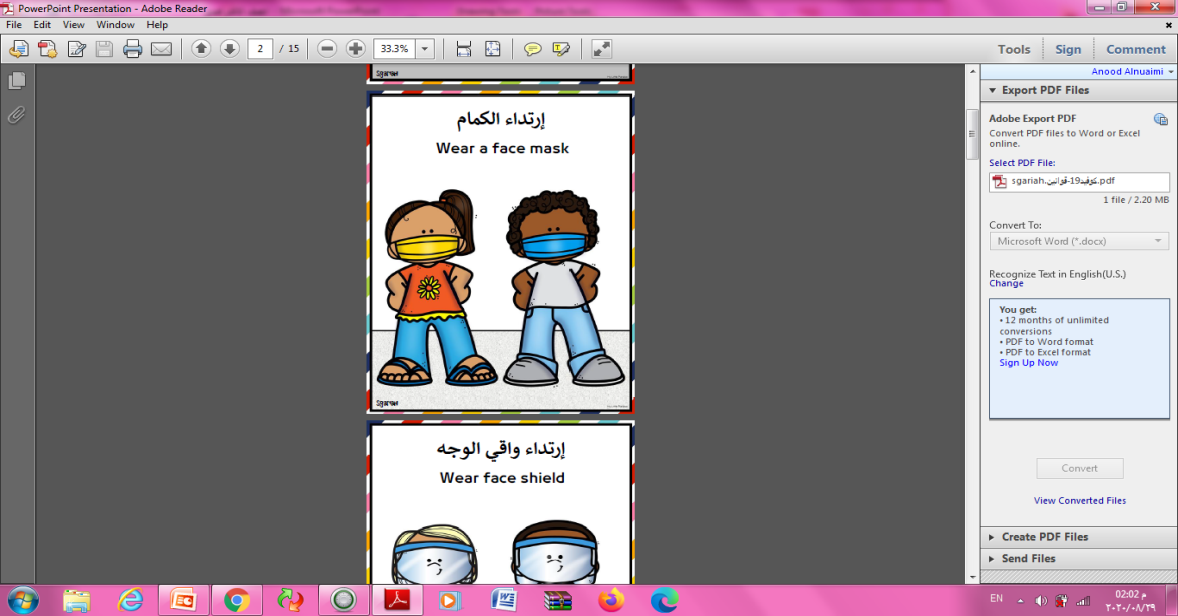 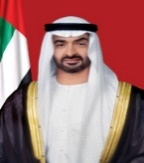 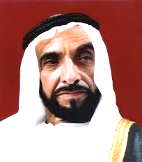 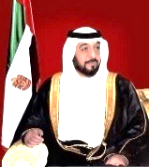 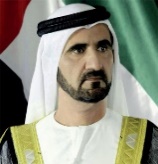 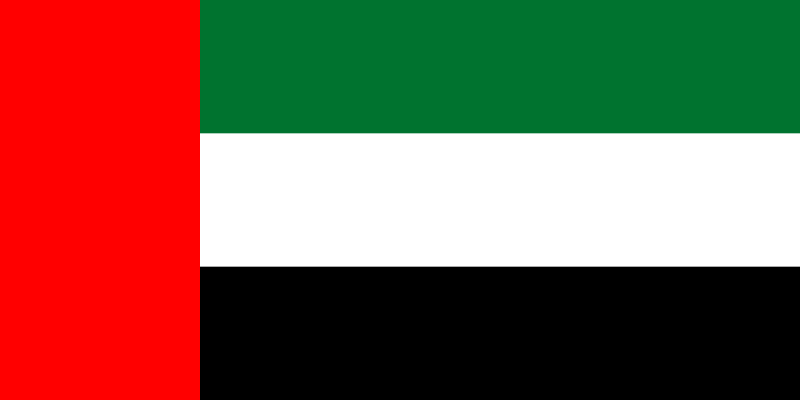 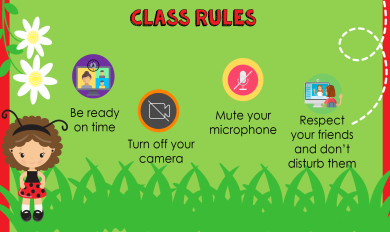 How is the 
weather today?
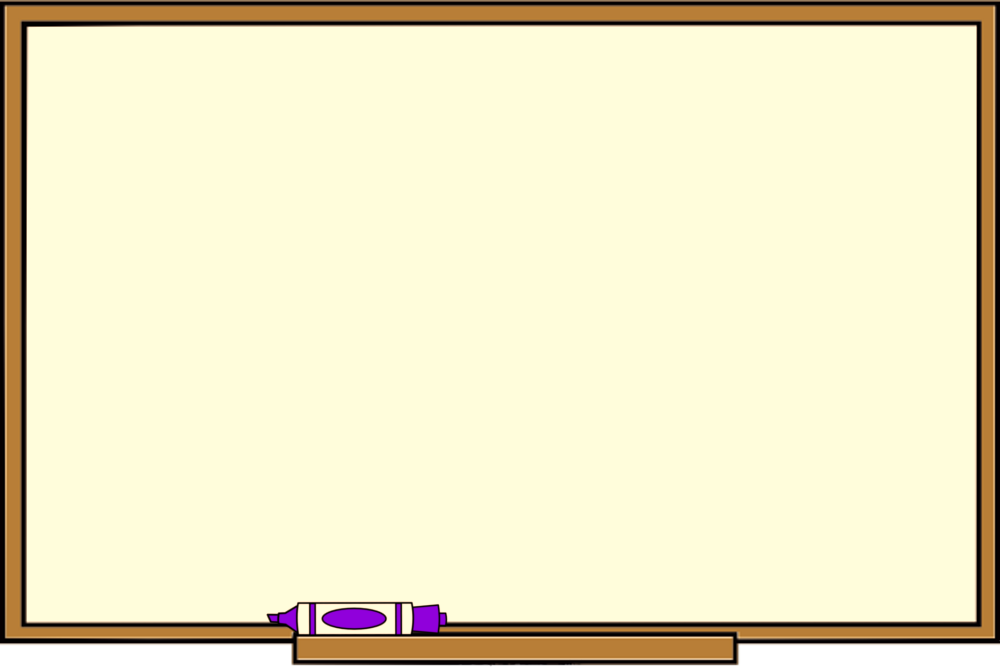 Unit 5 , Lesson 3
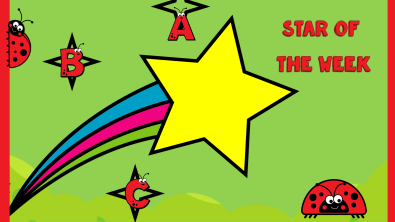 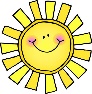 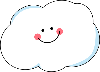 Daily routine
Day:
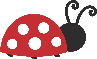 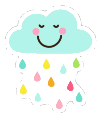 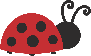 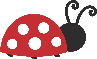 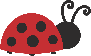 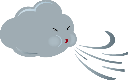 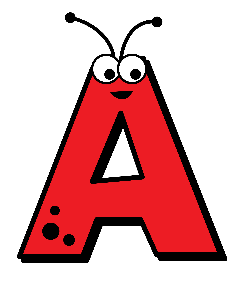 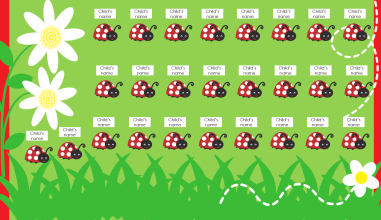 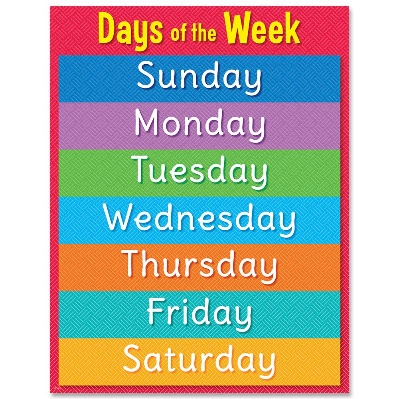 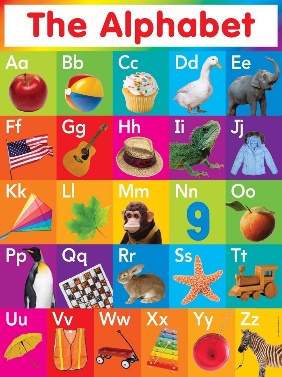 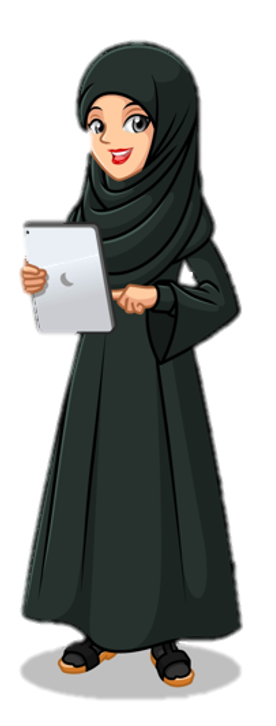 Lesson 3
Title and Learning Outcomes:
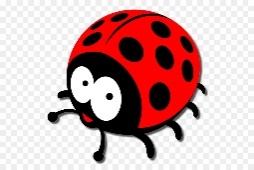 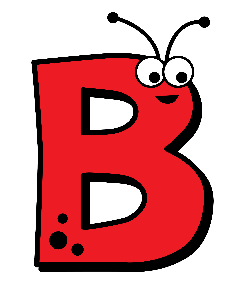 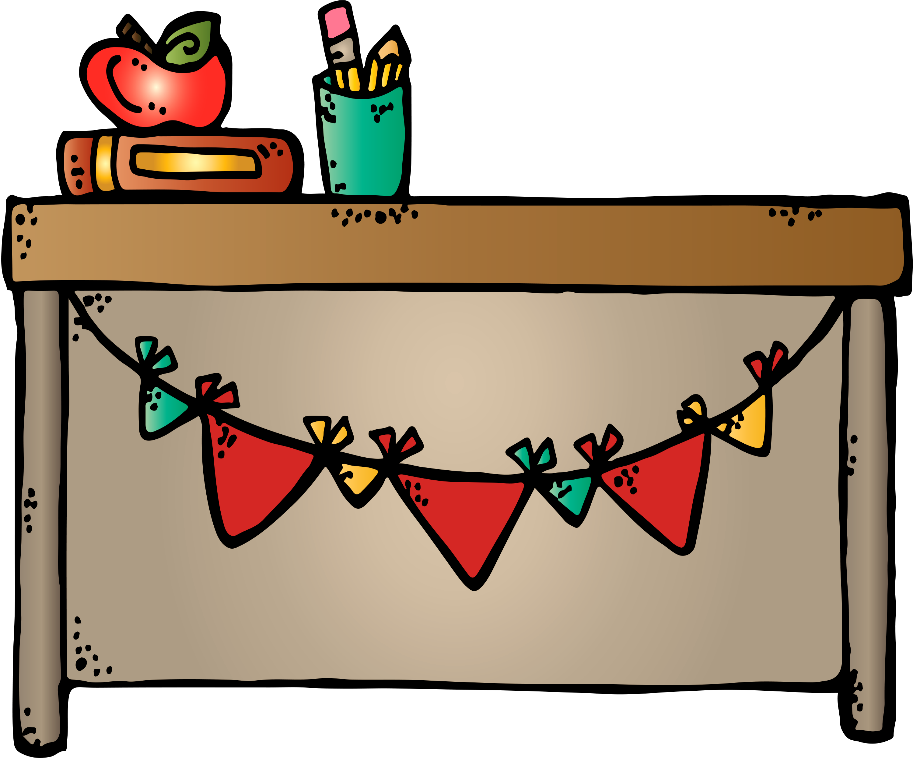 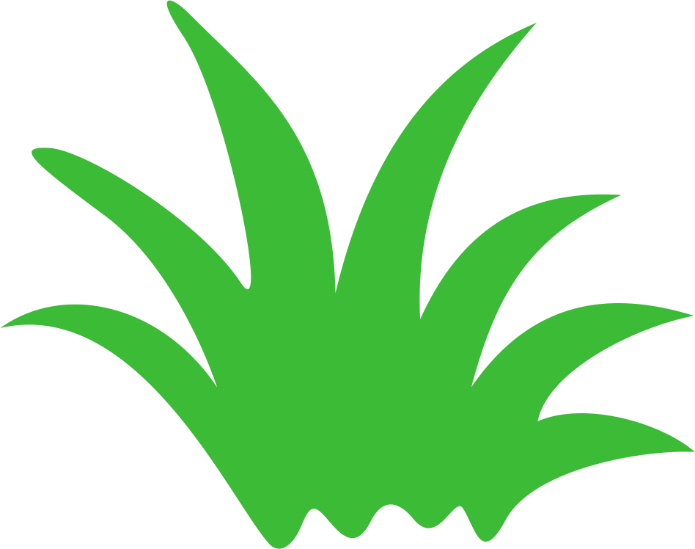 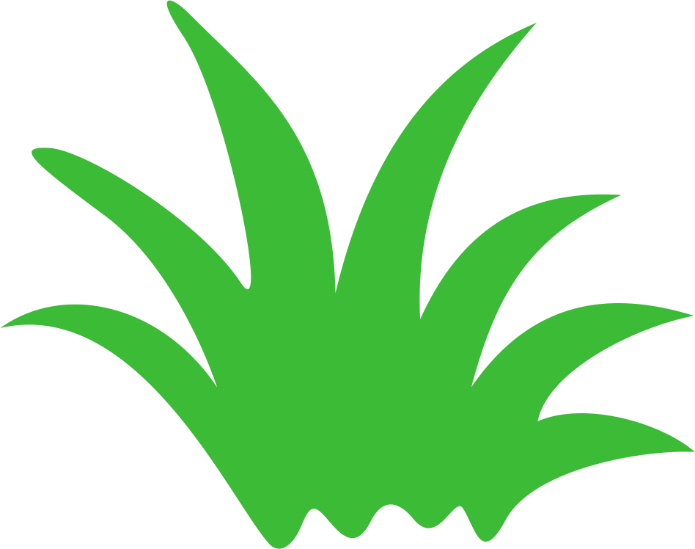 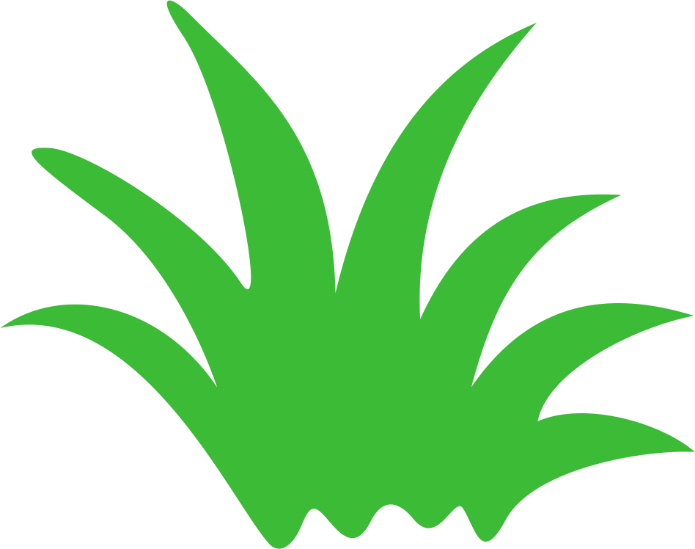 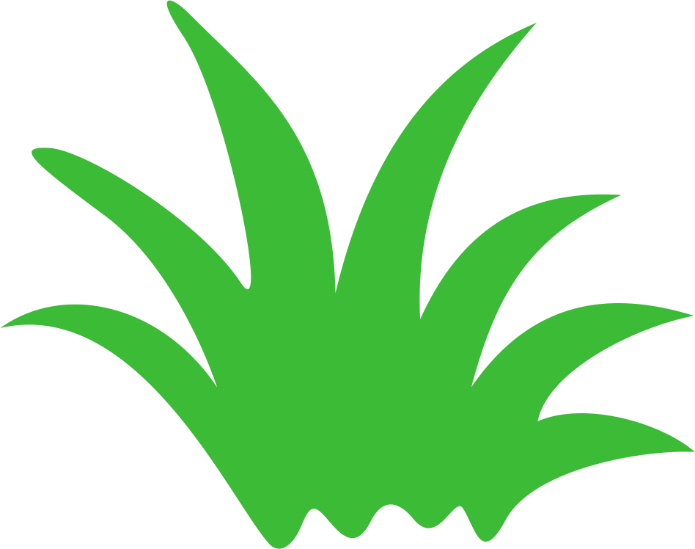 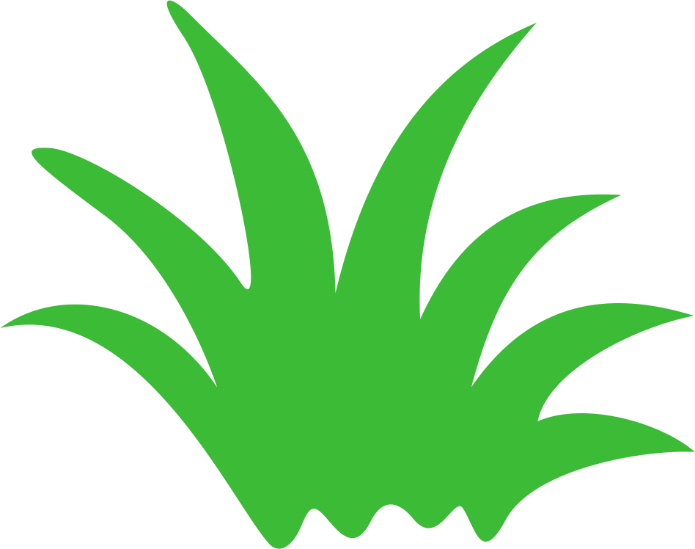 Teacher Sameera AL Mathkoor
English Class/ Unit: 5 – Lesson: 3/ Daily Routines session with Ms. Sameera and grade 2 students
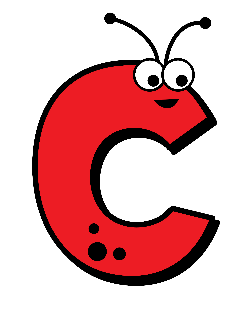 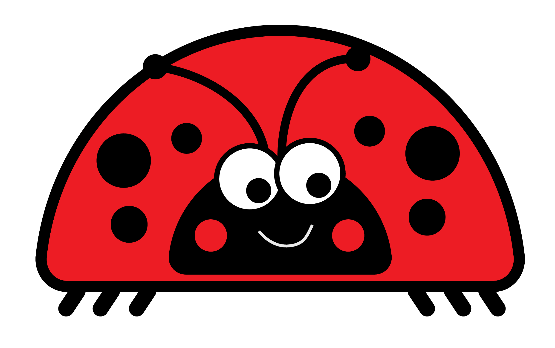 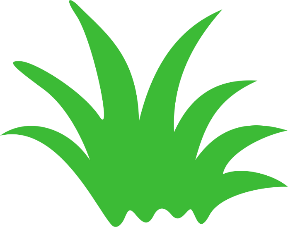 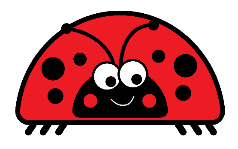 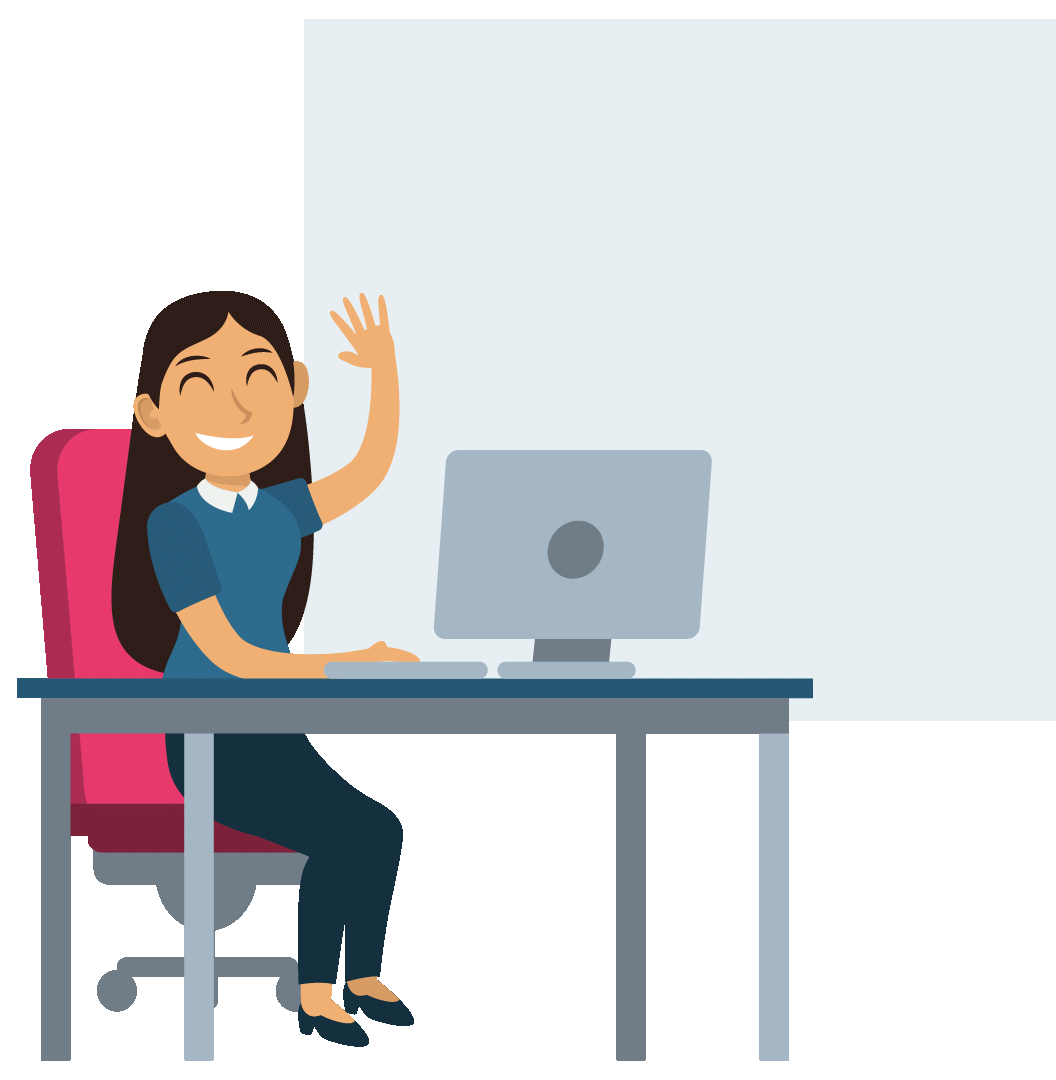 Attendance
Grade 2 - 1
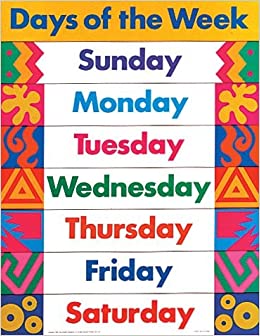 1)  My   name   is  ………………….
2)  Today   is  ……………….
3)  The  date  is  ….. September 2021.
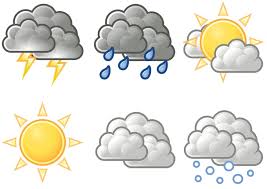 4) The weather is ………..
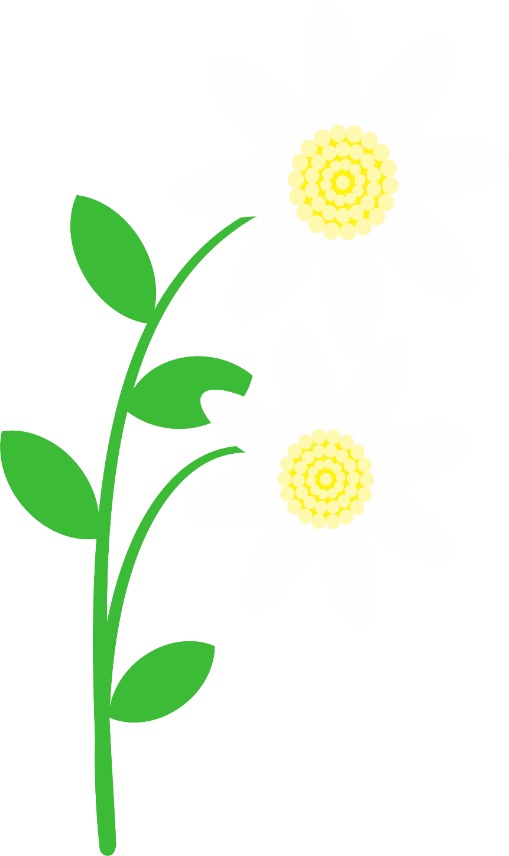 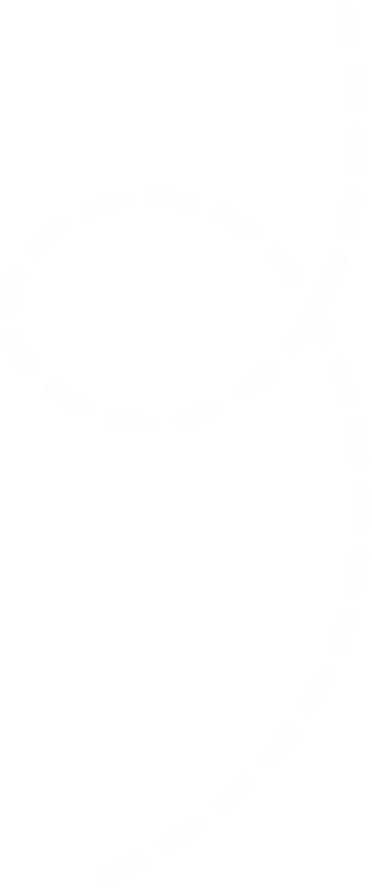 Class rules
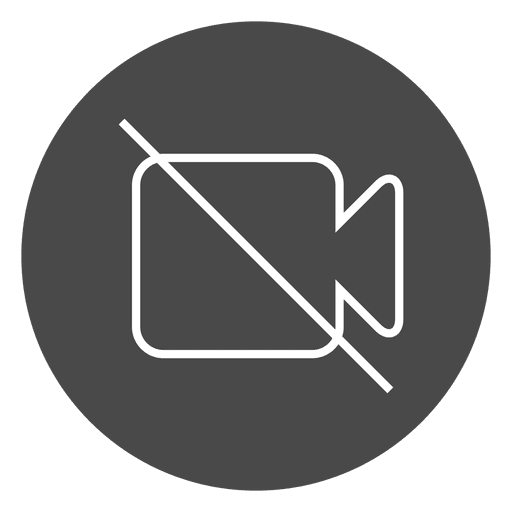 Be ready on time
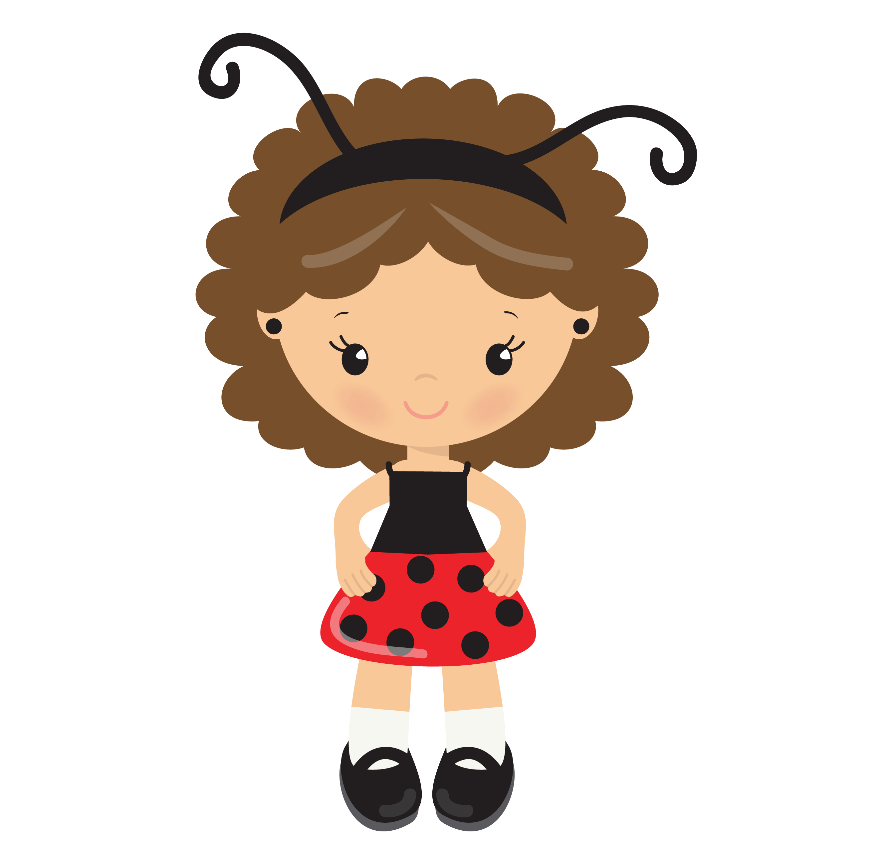 Mute your microphone
Respect your friends and don’t disturb them
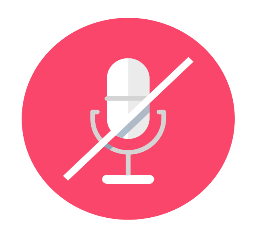 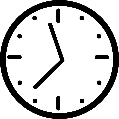 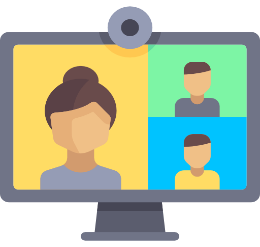 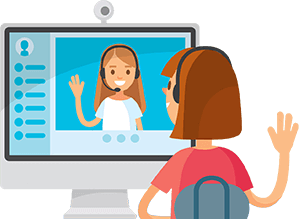 Turn off your camera
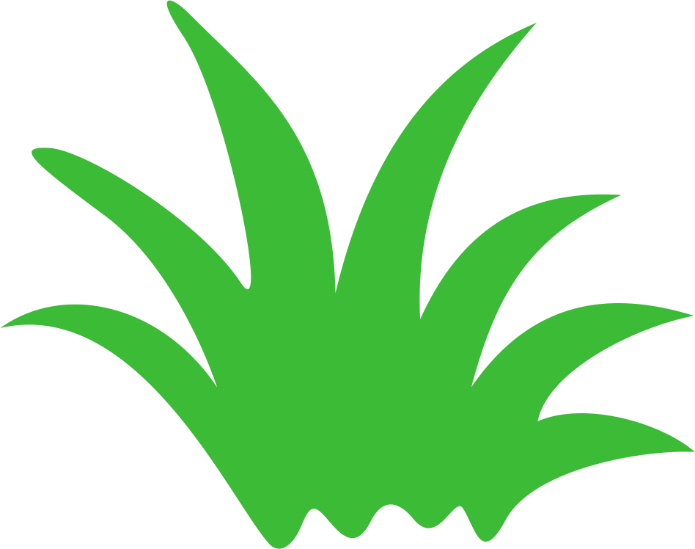 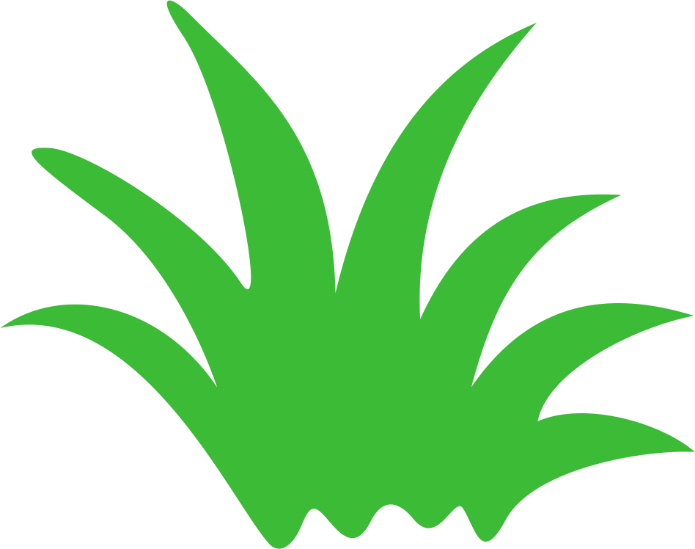 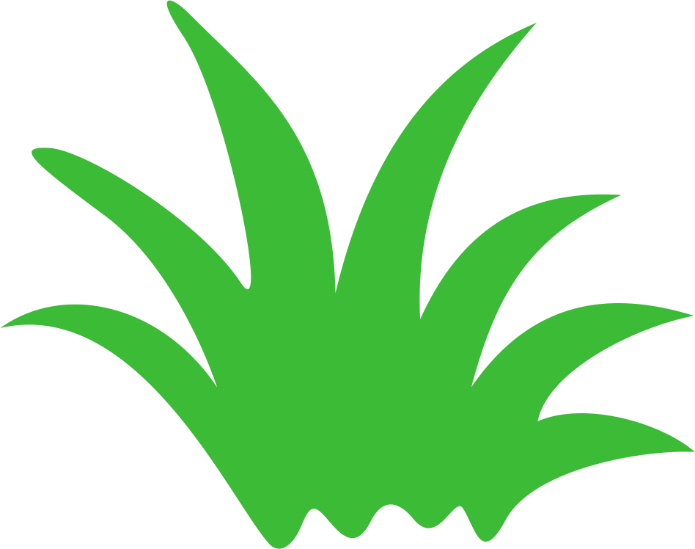 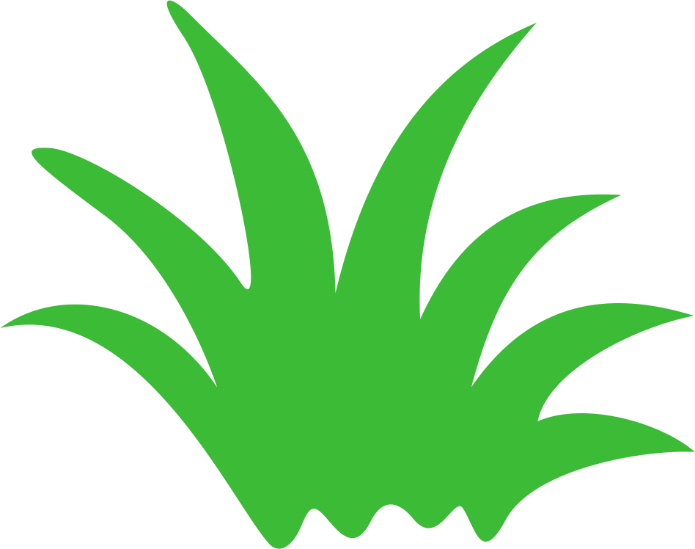 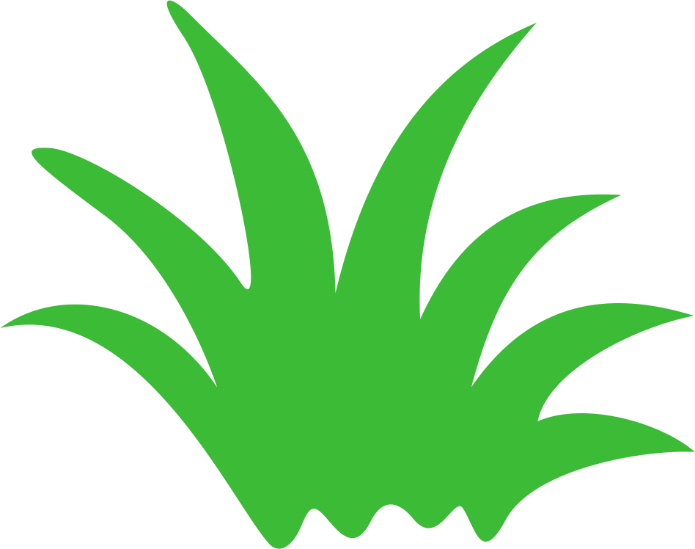 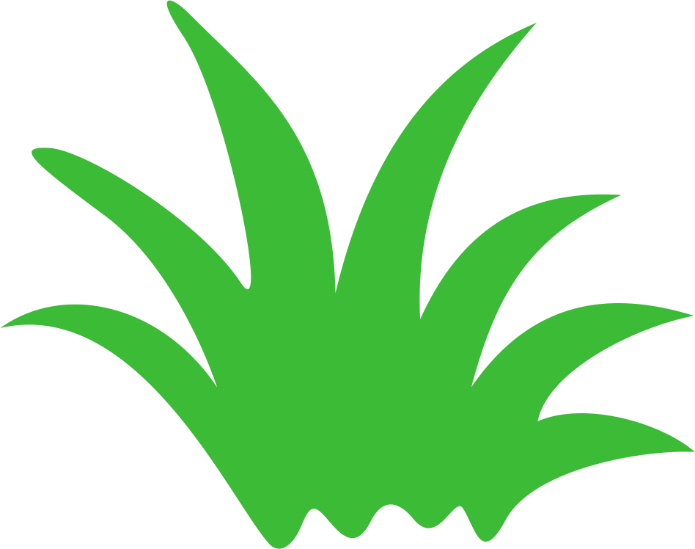 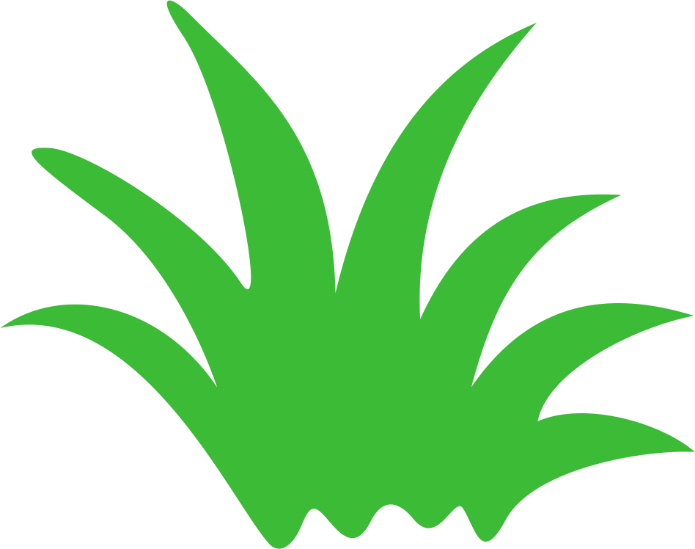 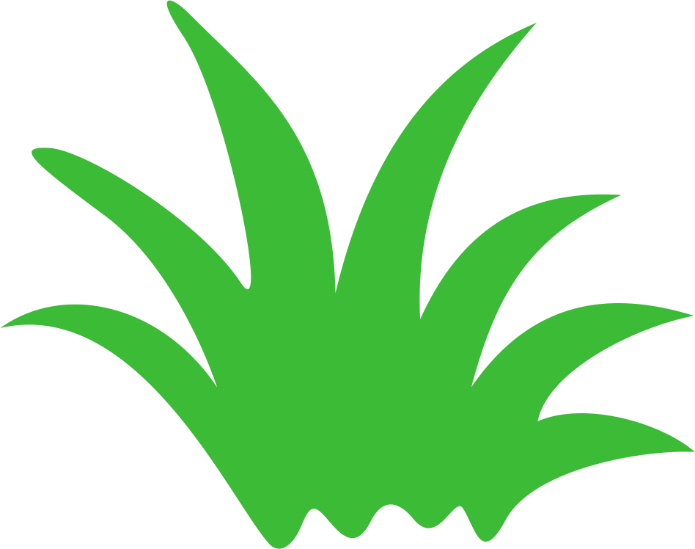 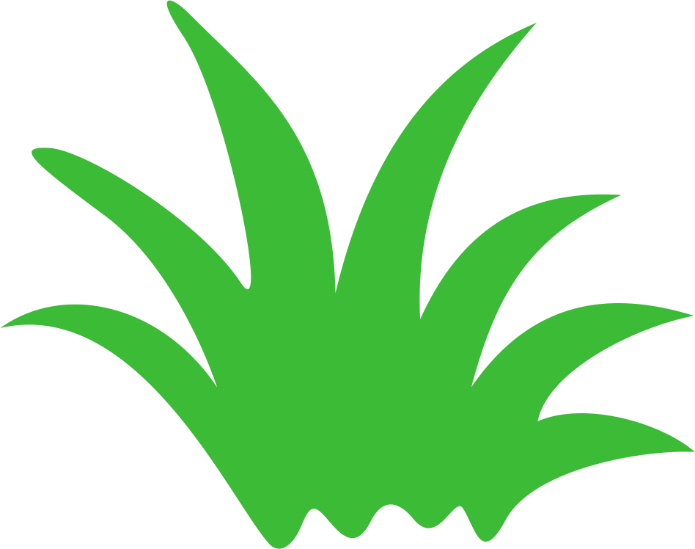 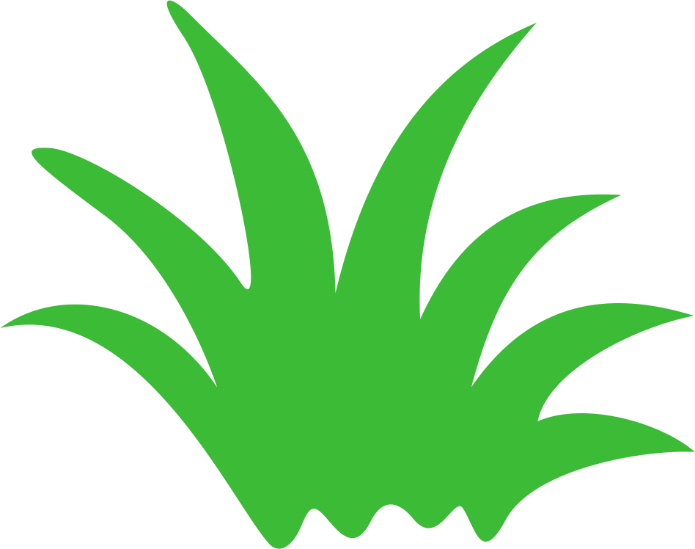 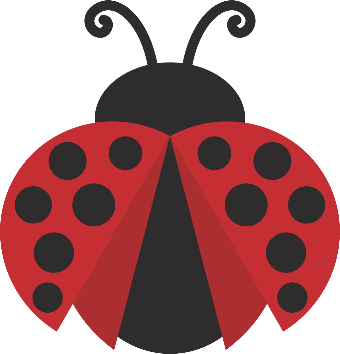 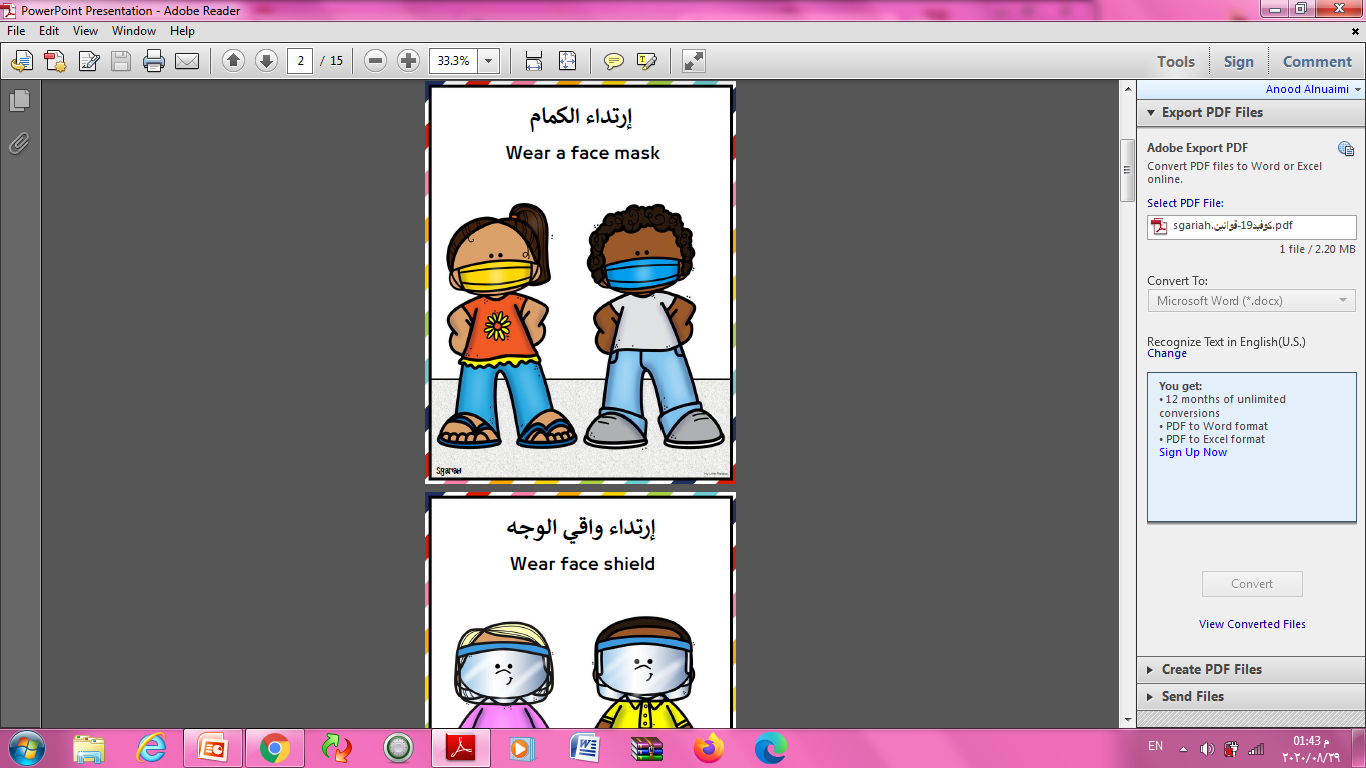 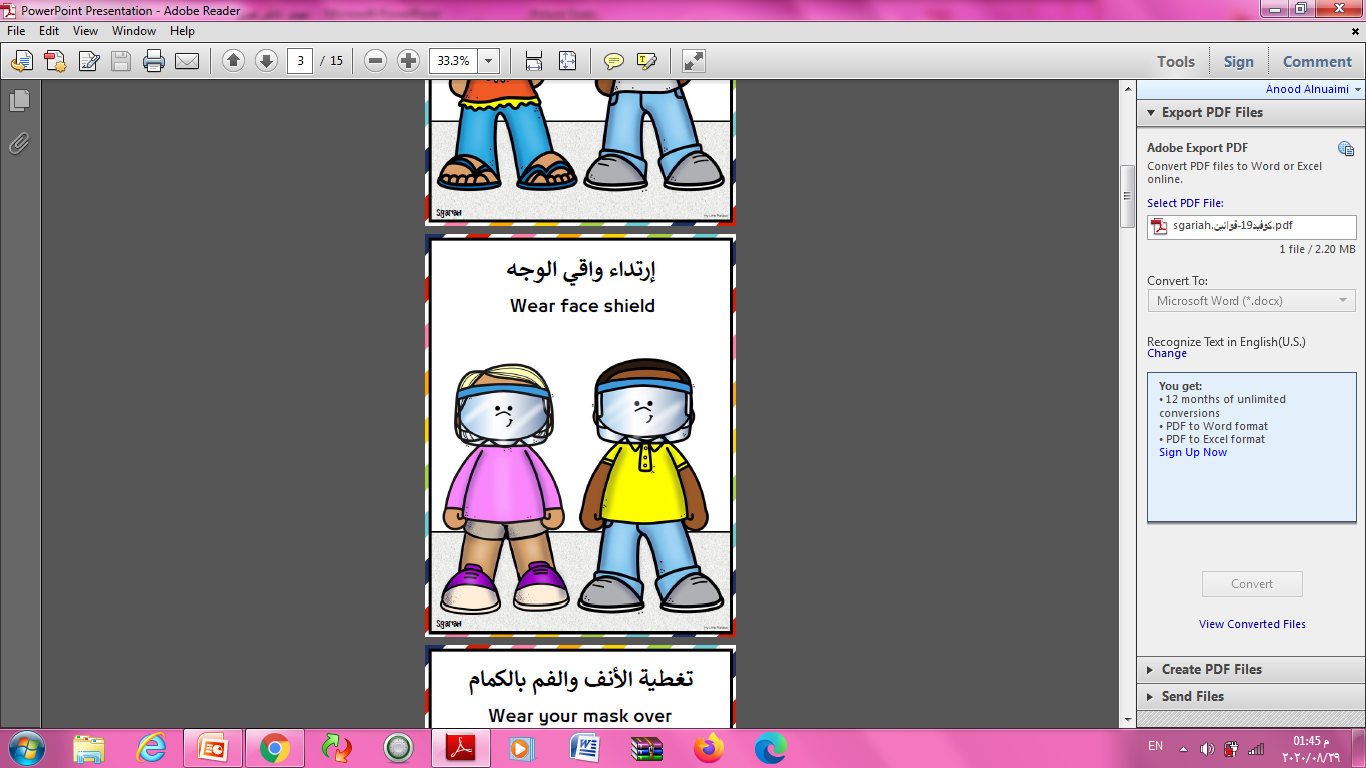 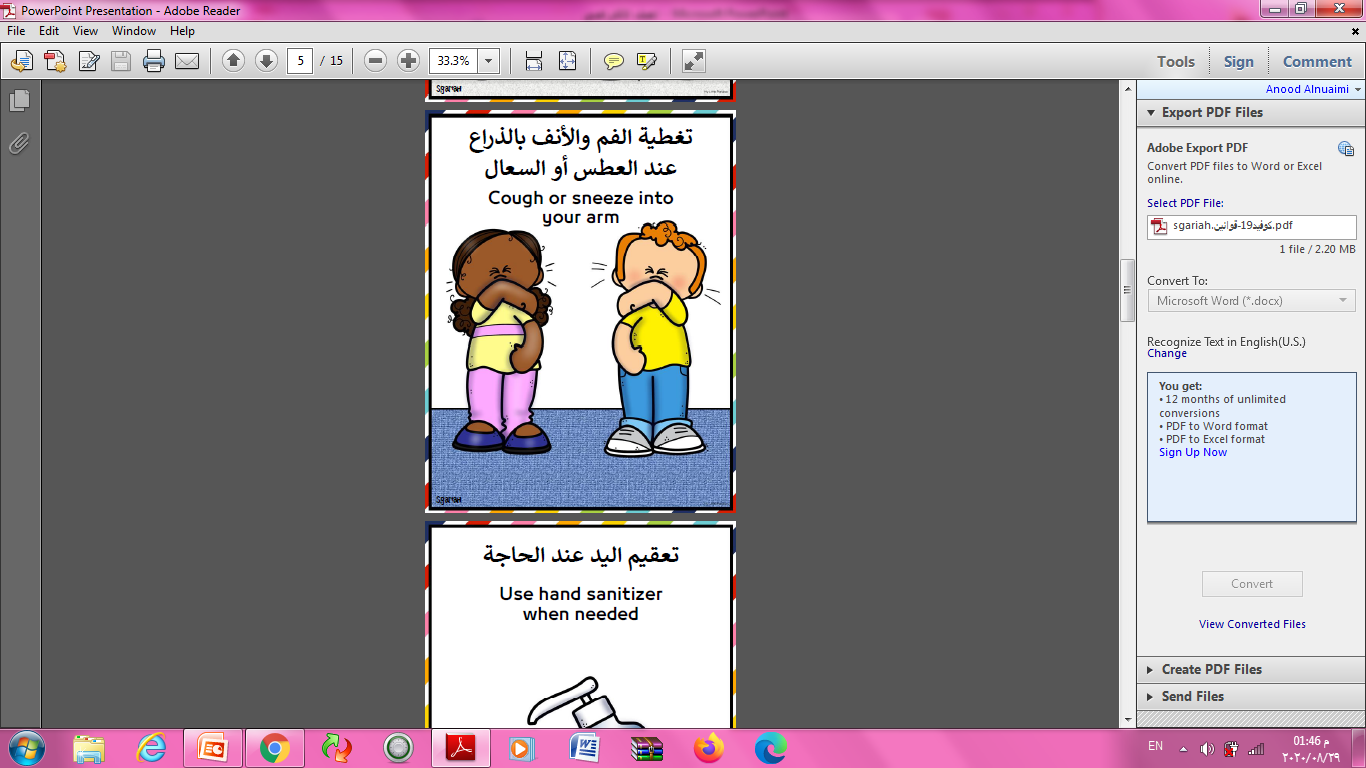 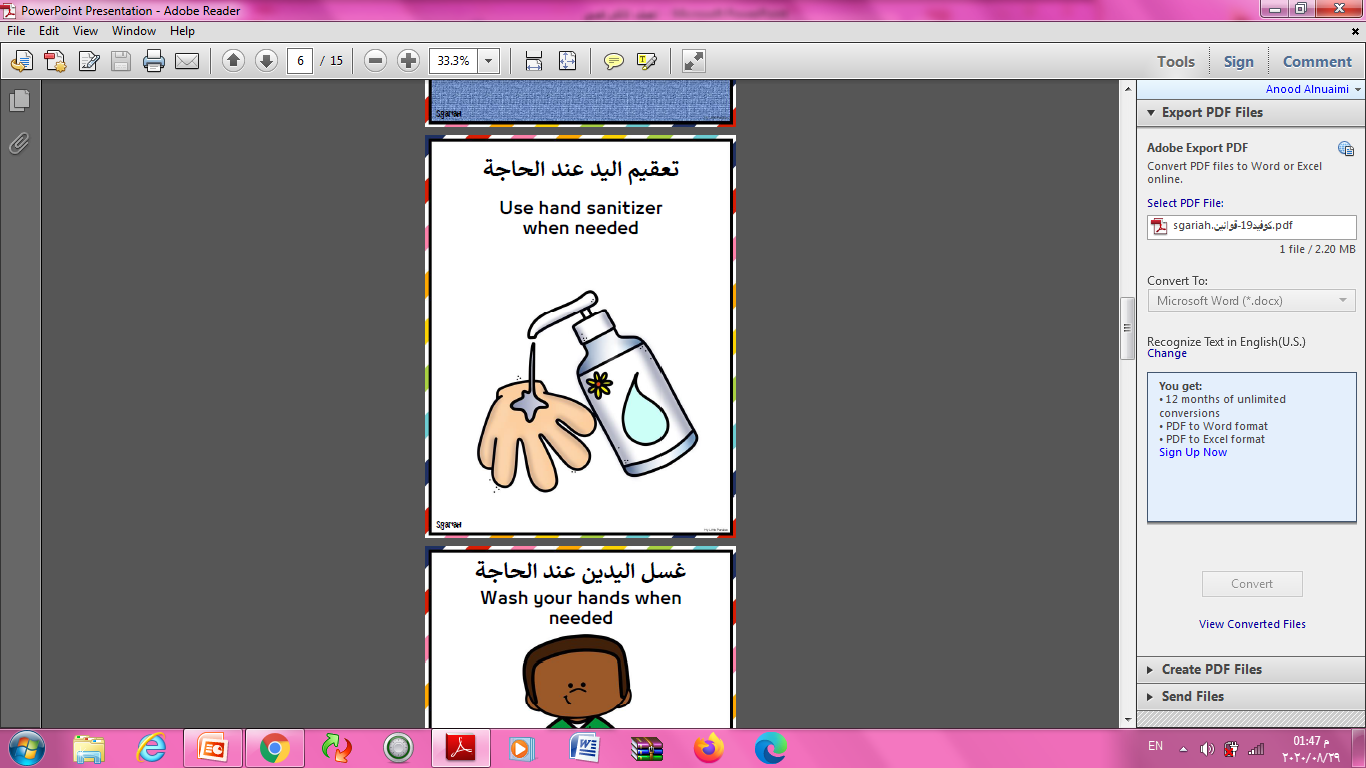 Wash Your Hands
(with water and soap)
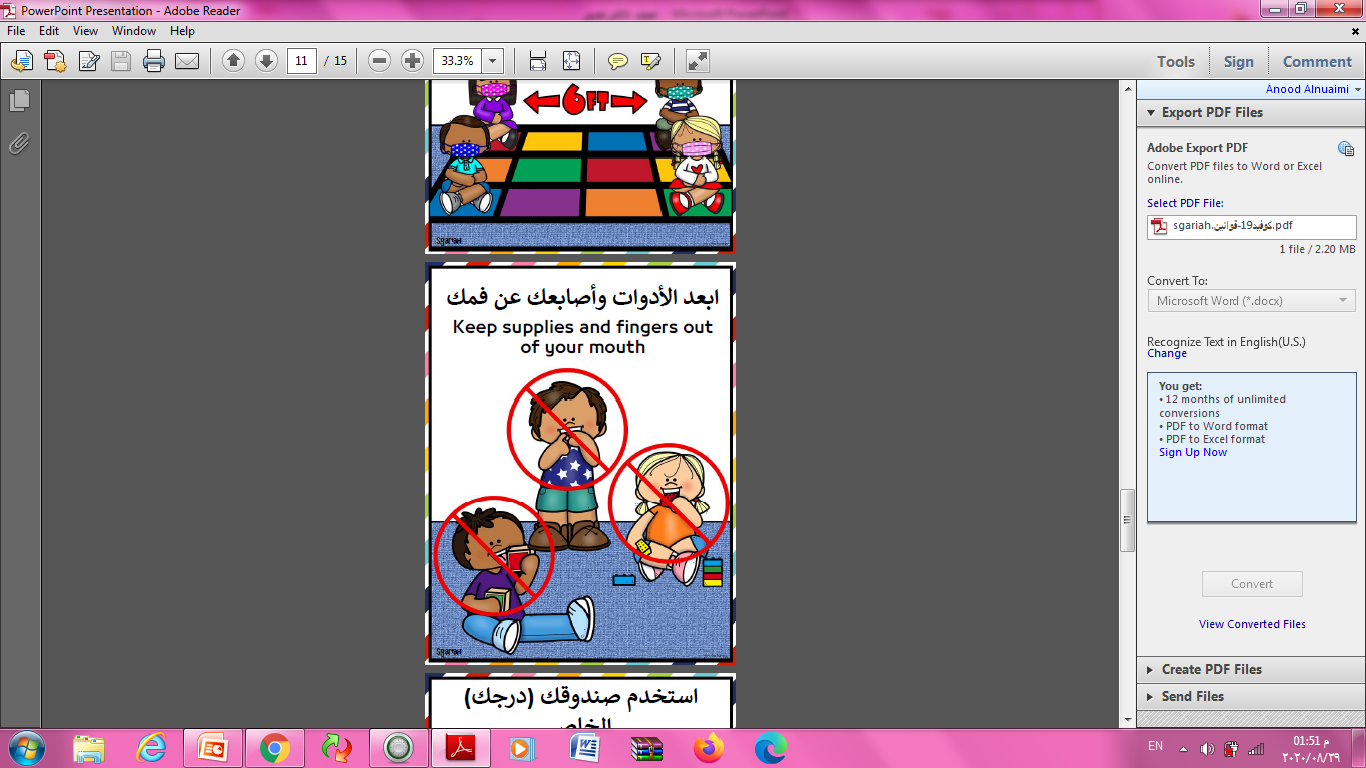 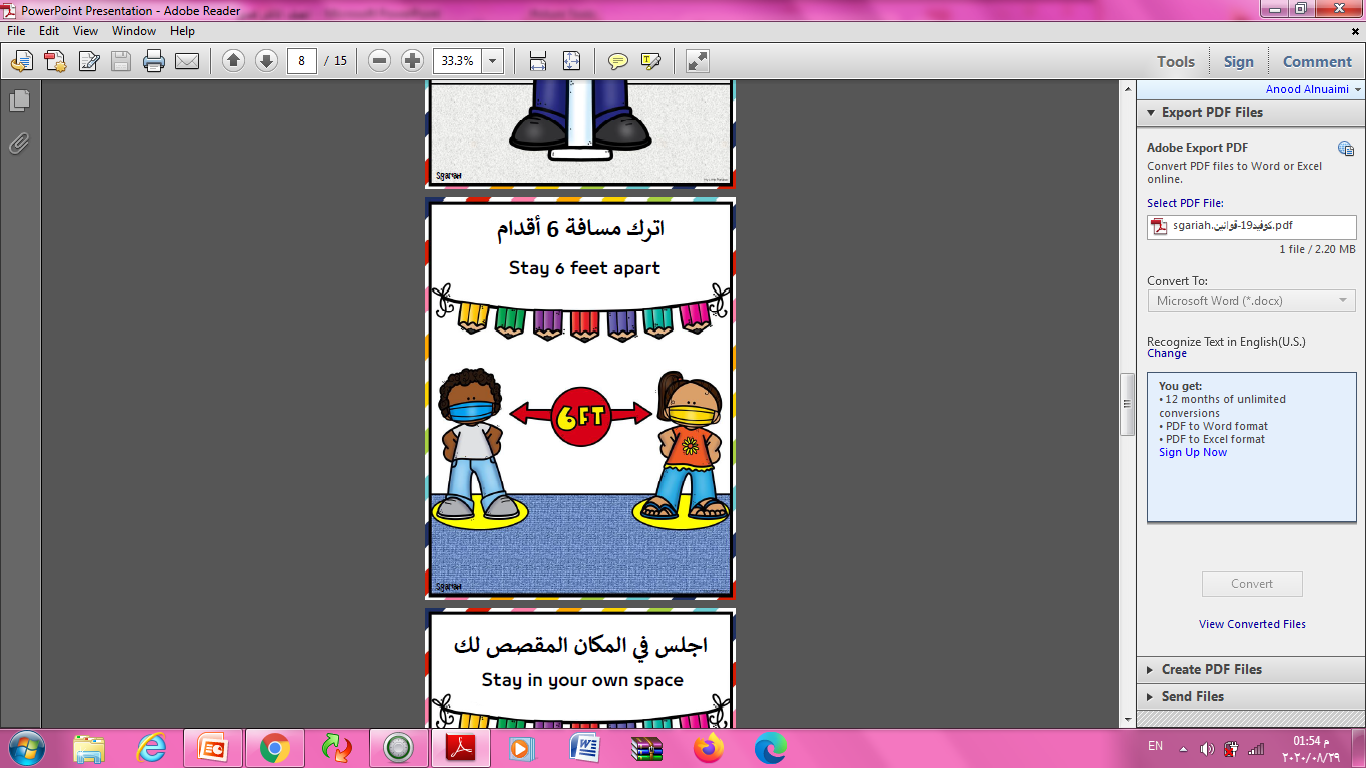 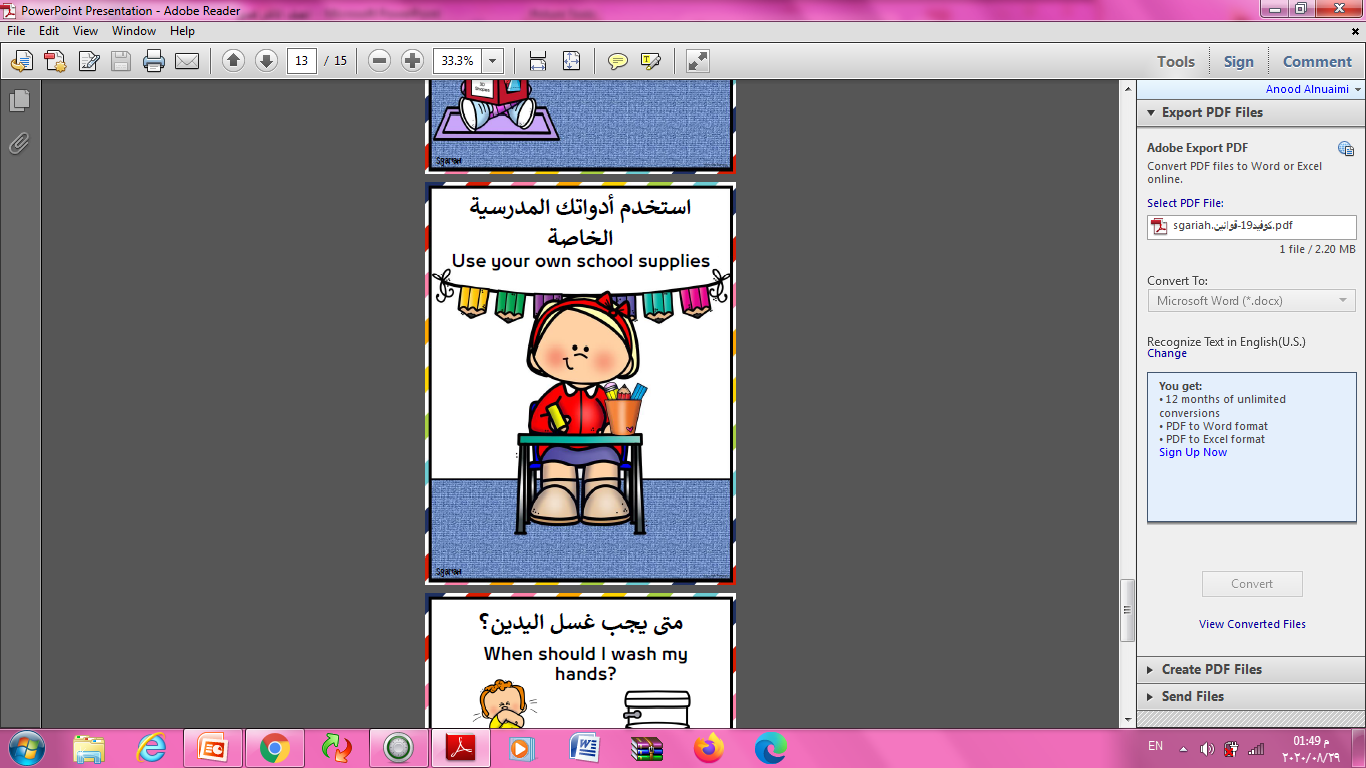 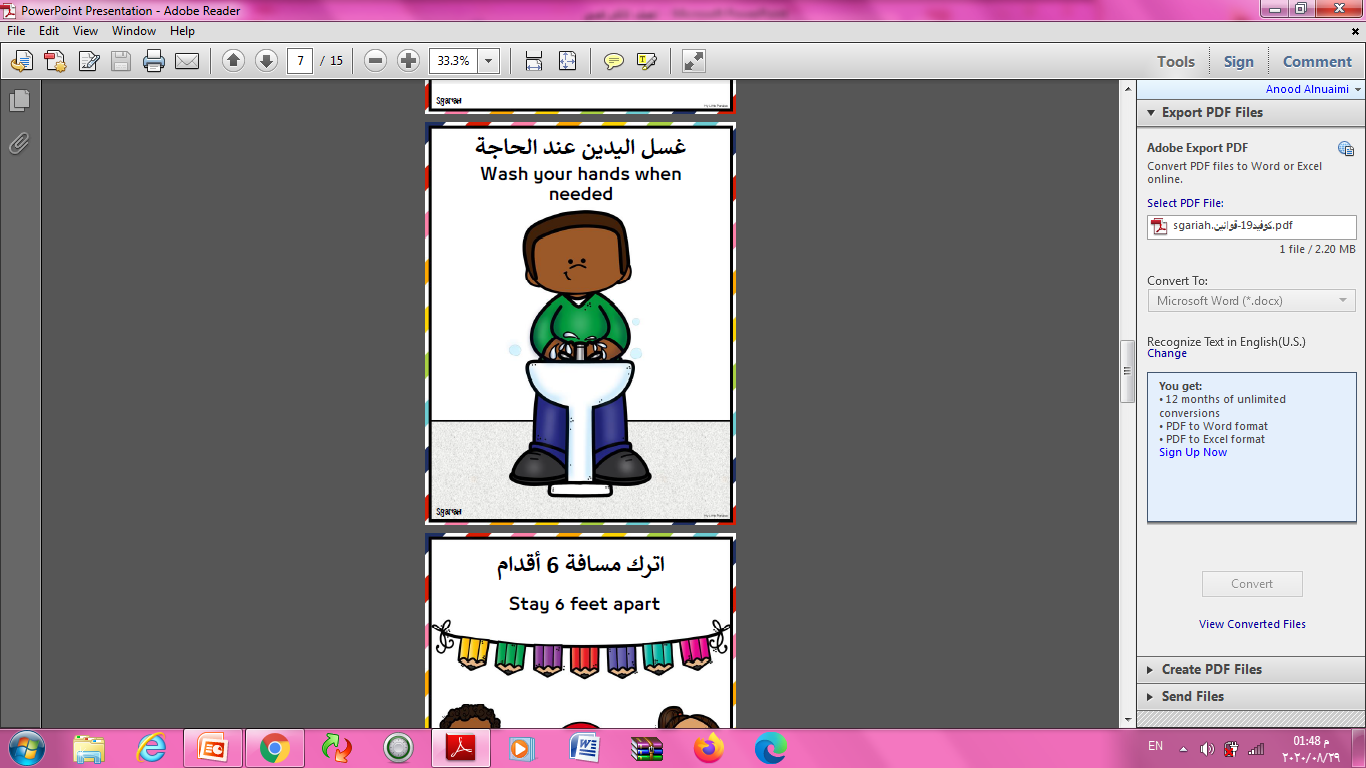 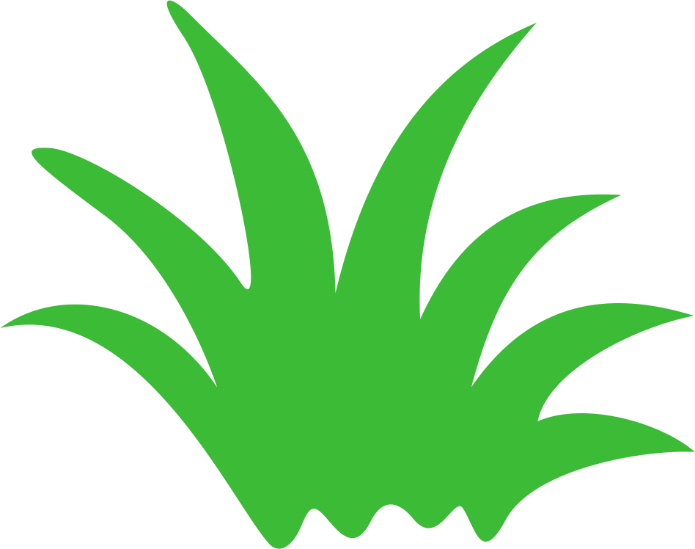 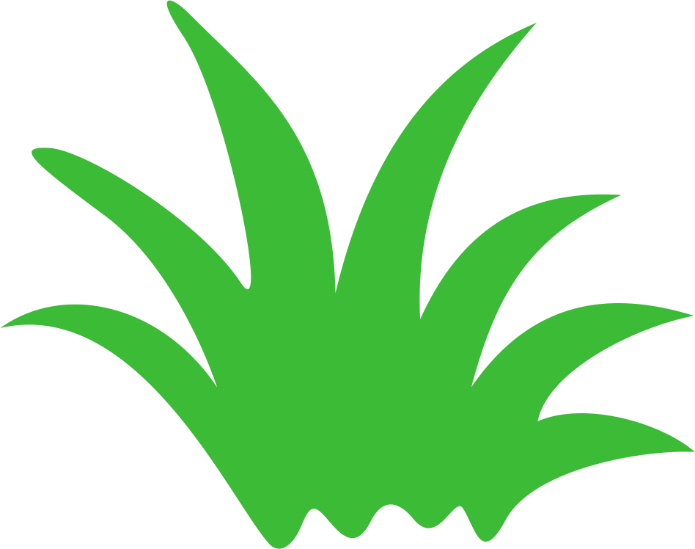 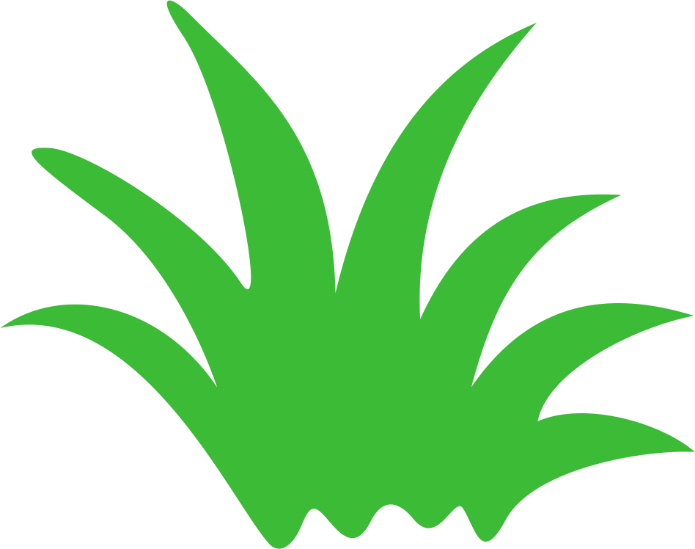 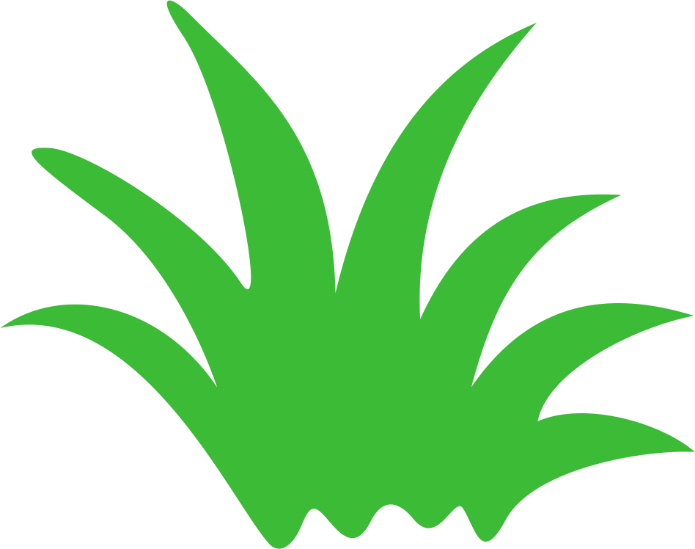 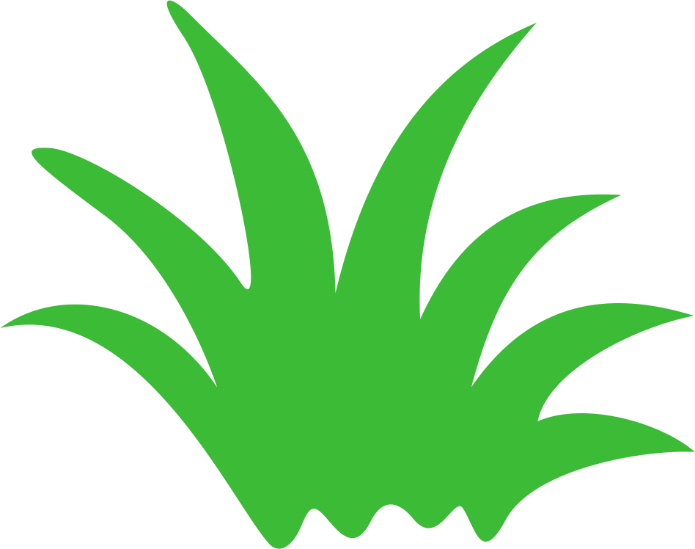 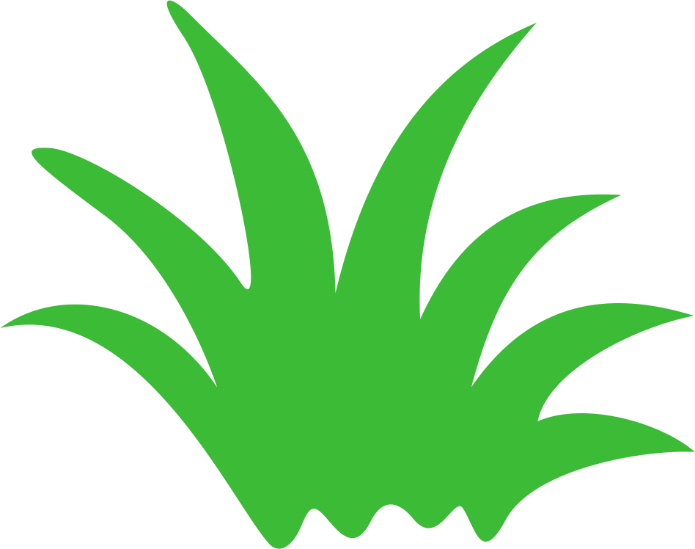 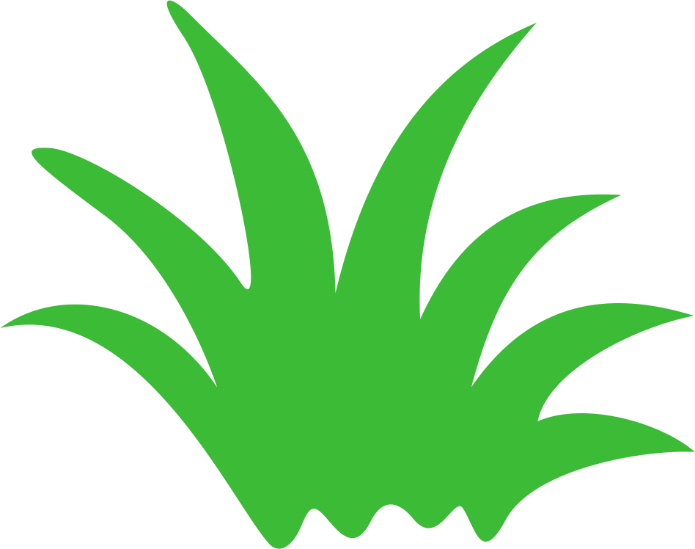 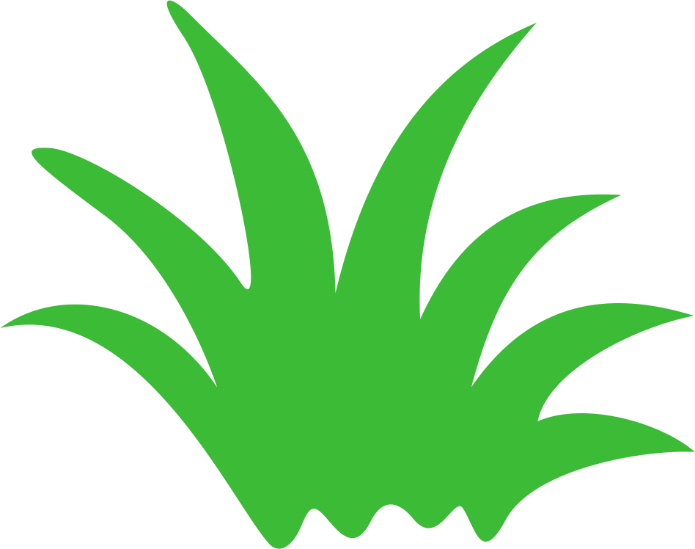 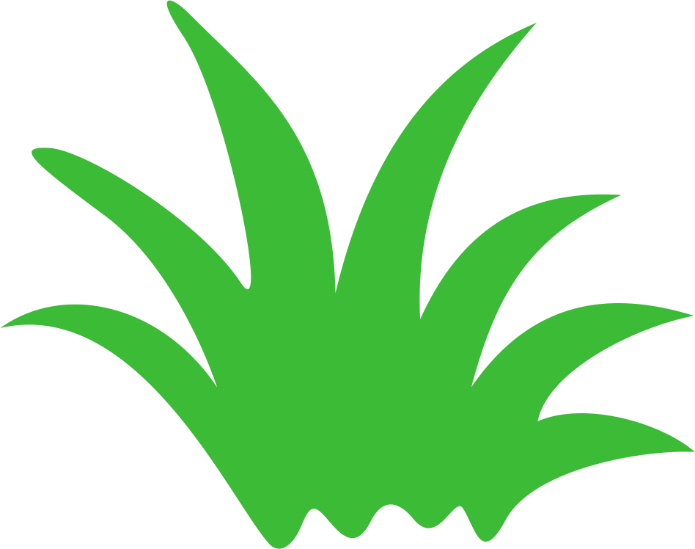 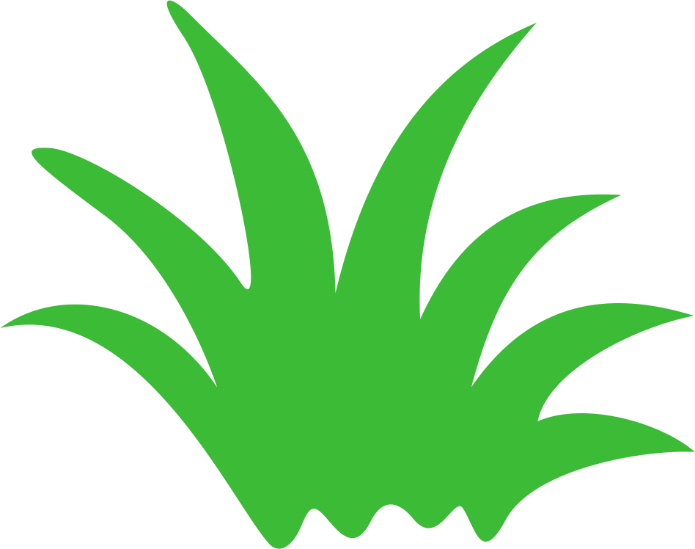 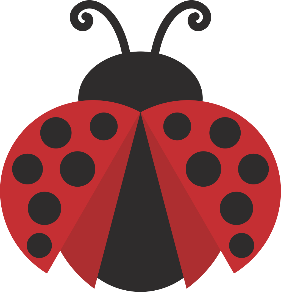 Lesson Map
2
Wh-question Strategy 
Asking oral questions about daily routine
3
Practice Time & Self Evaluation
1
Guessing the daily routine
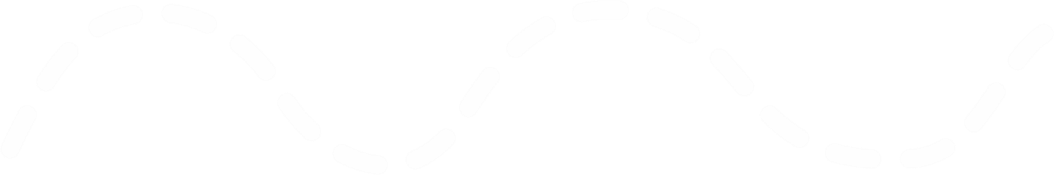 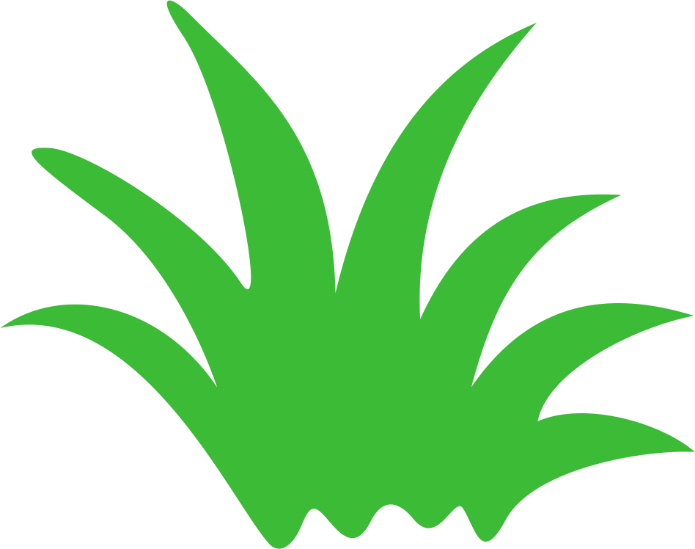 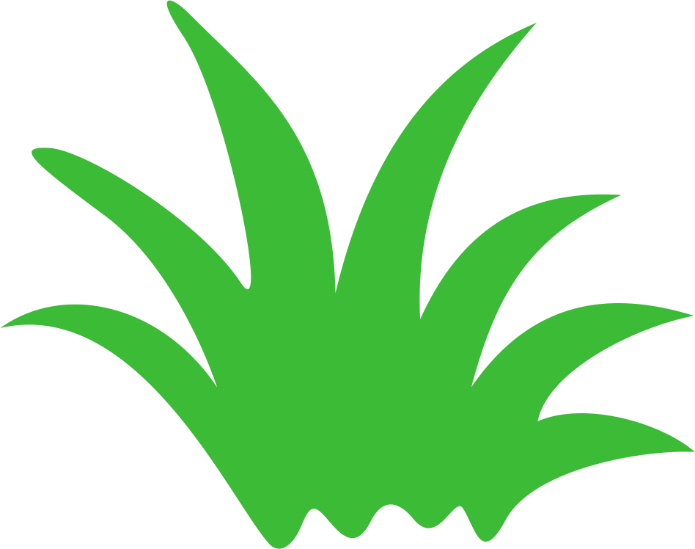 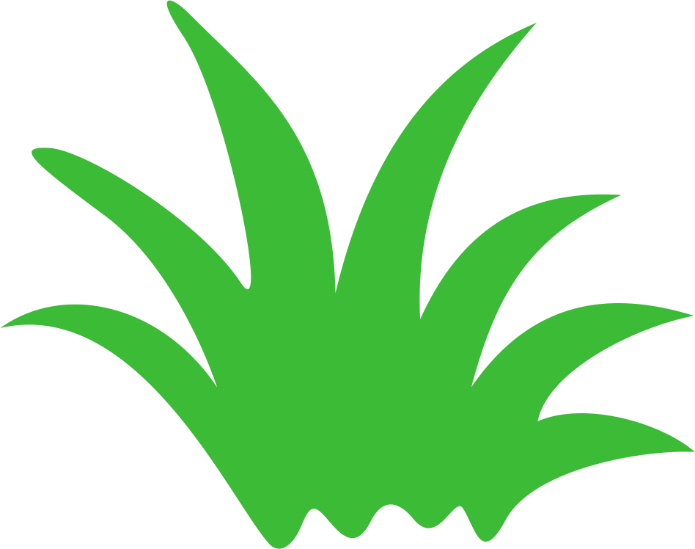 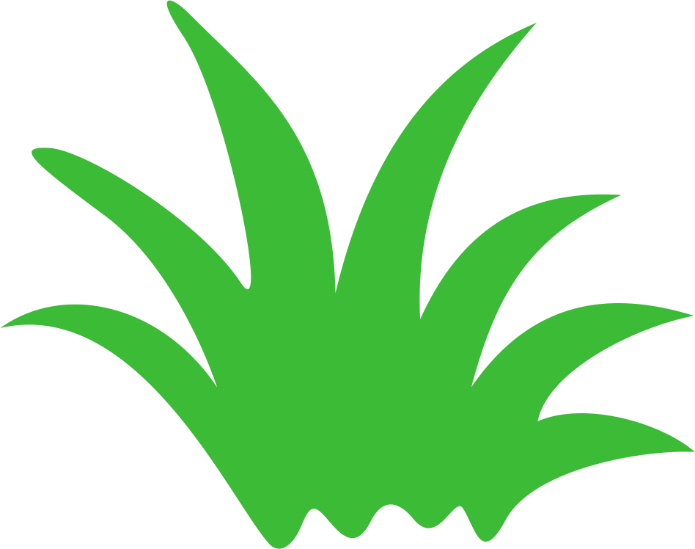 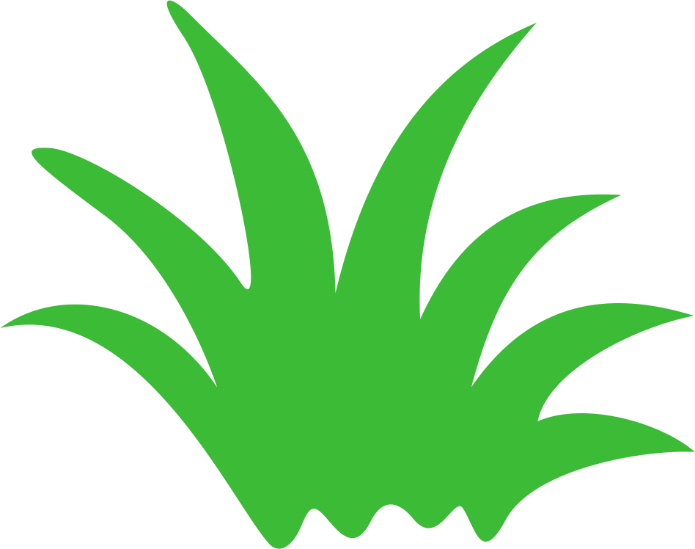 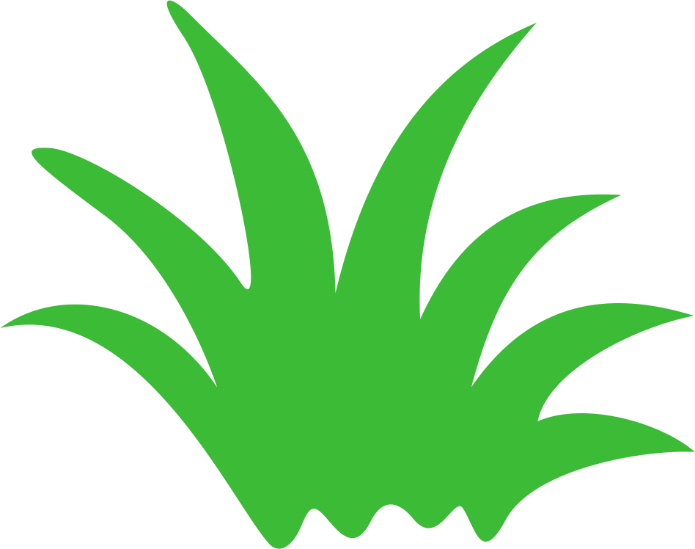 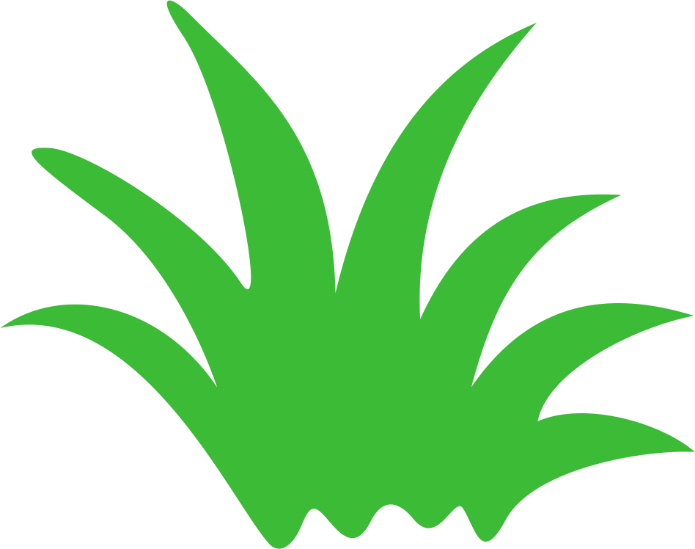 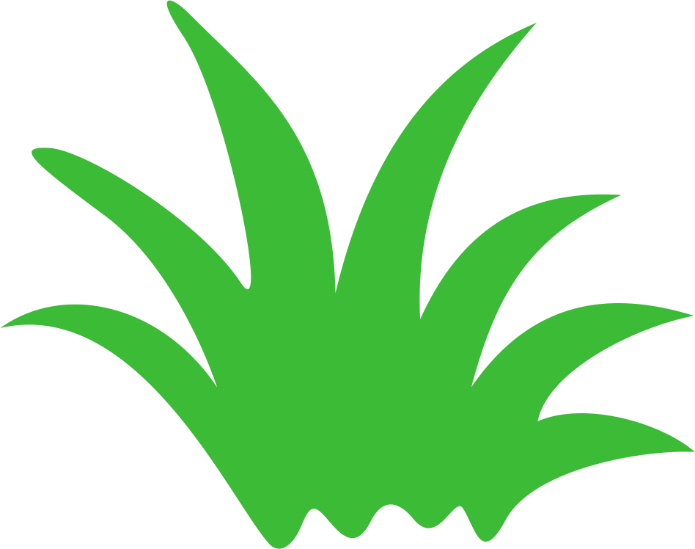 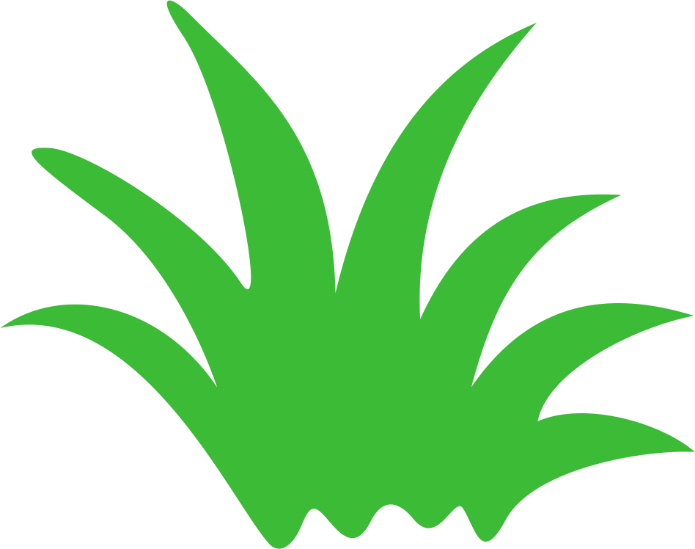 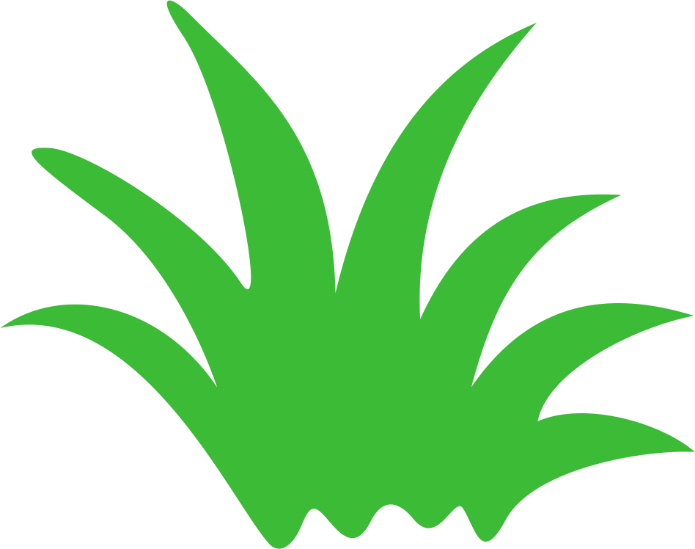 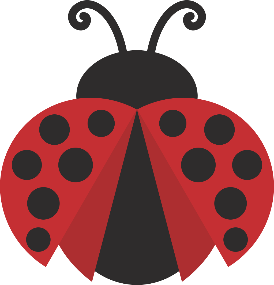 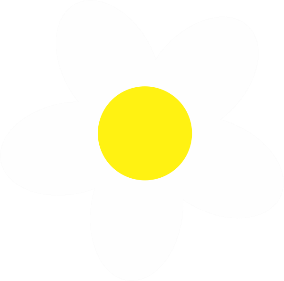 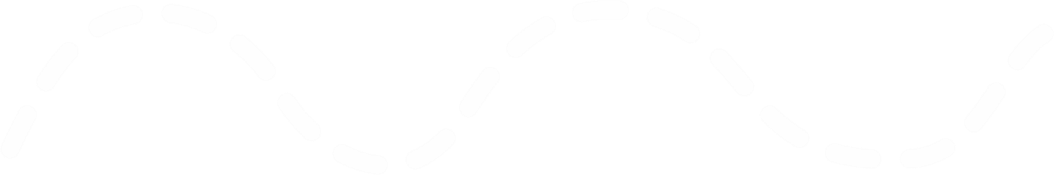 What’s inside my bag? - Strategy: Guessing
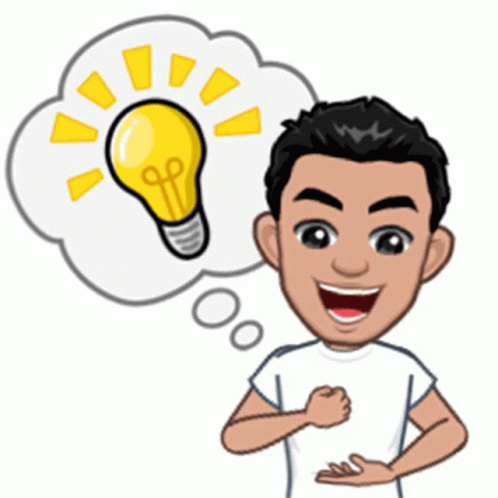 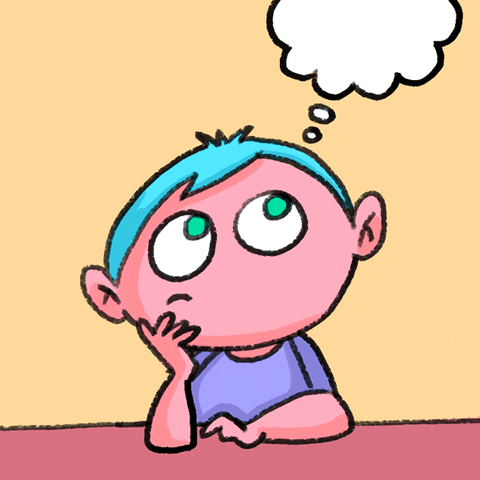 I think, there is a/ an ….. in your bag.
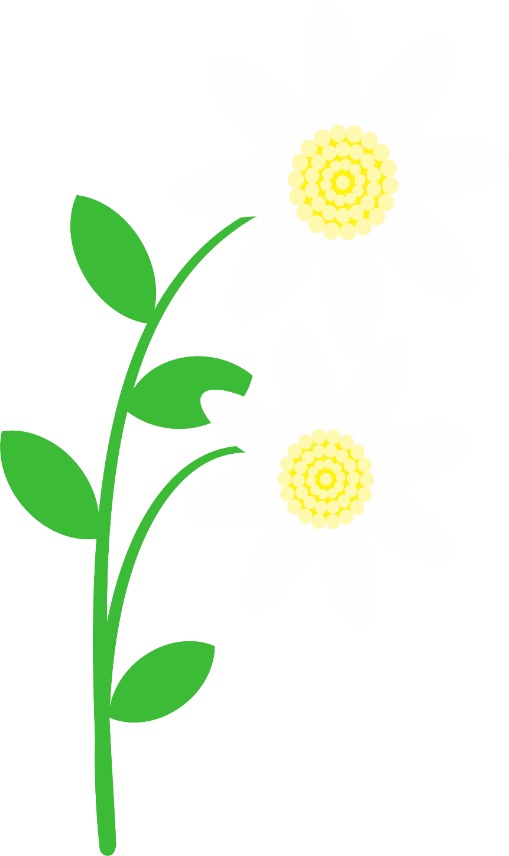 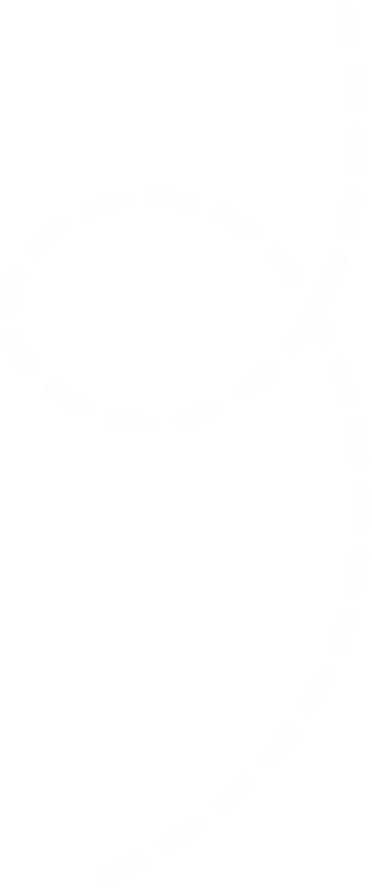 Let’s revise the 
Daily routines
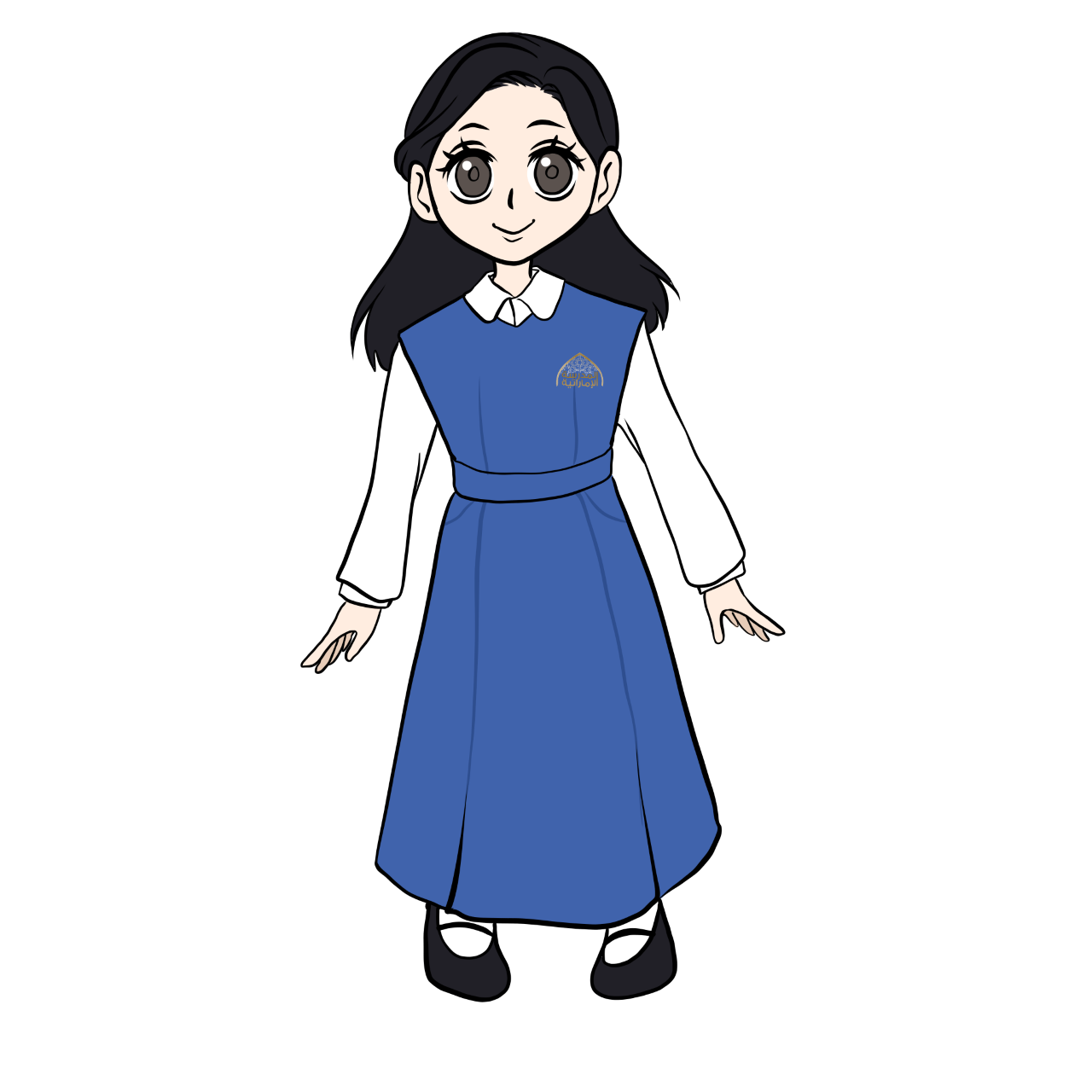 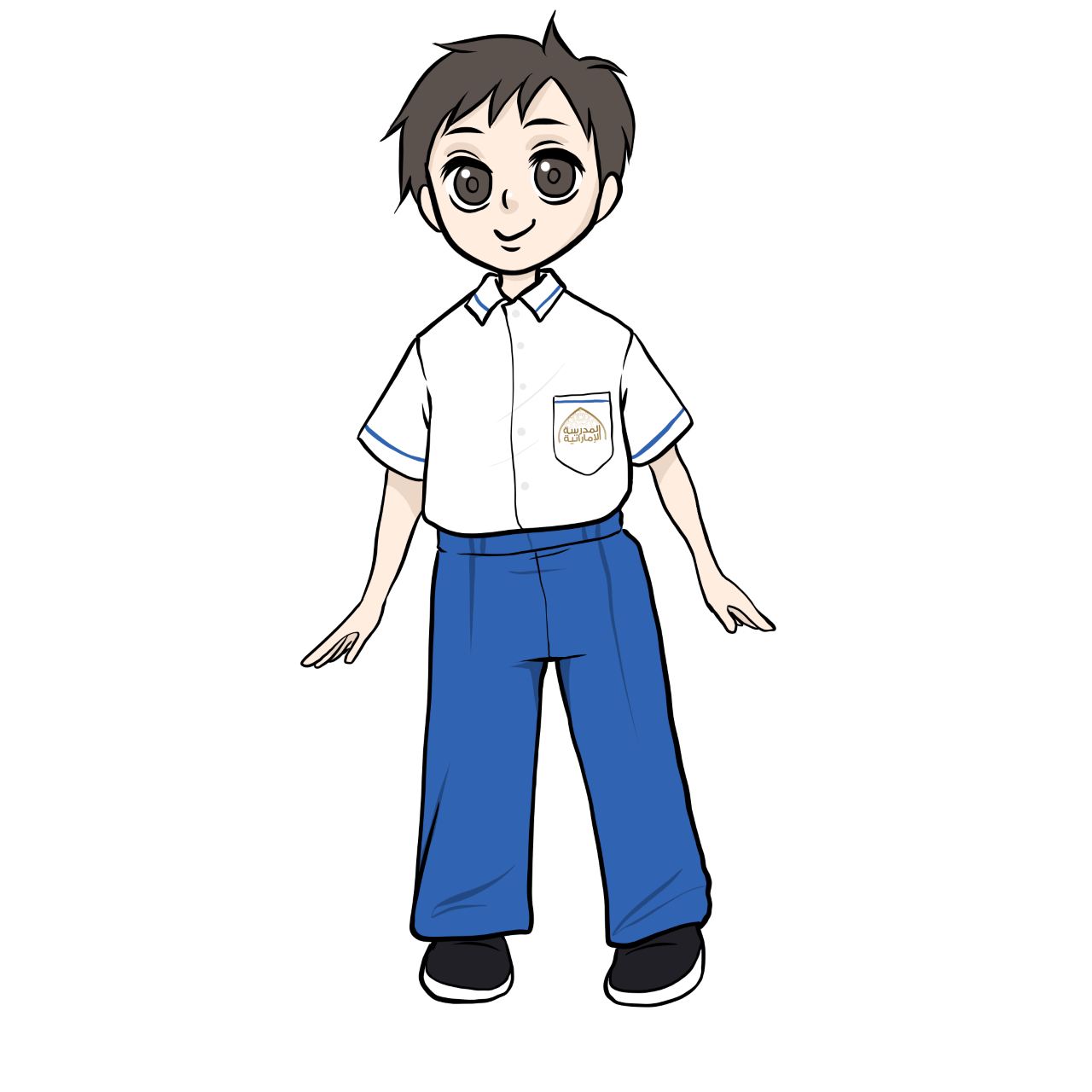 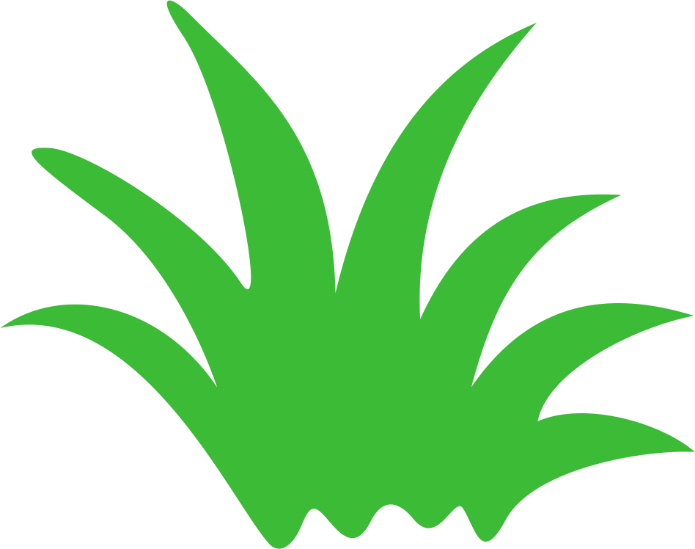 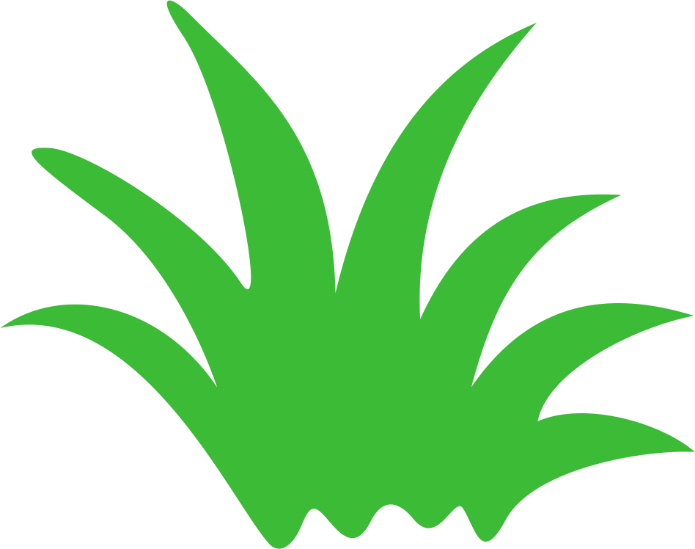 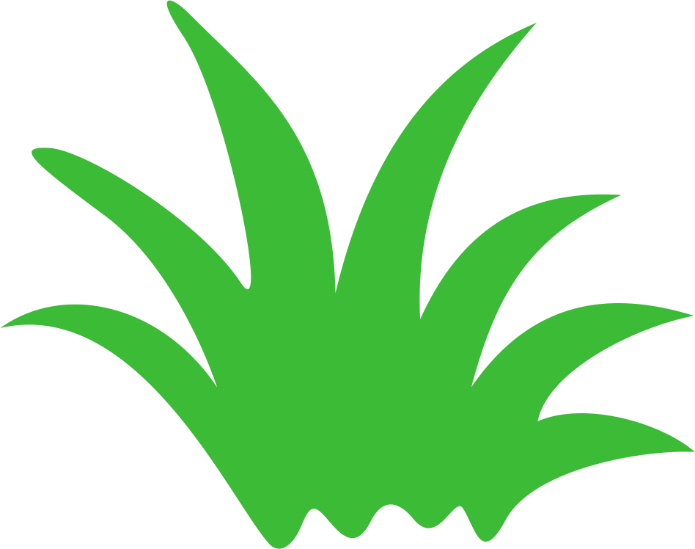 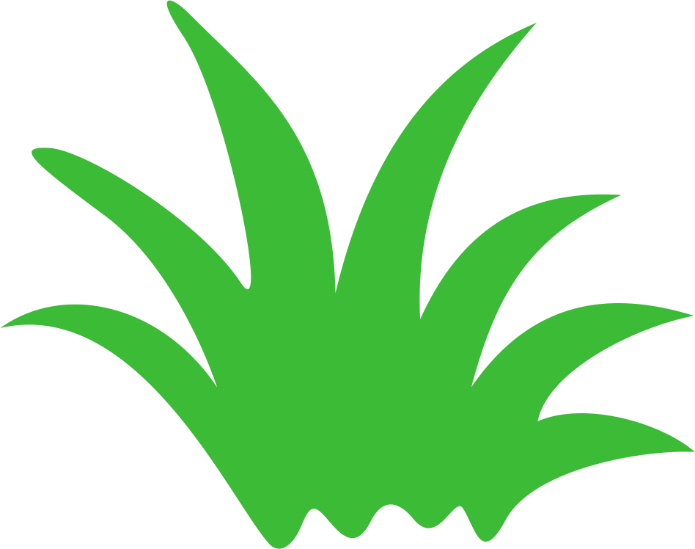 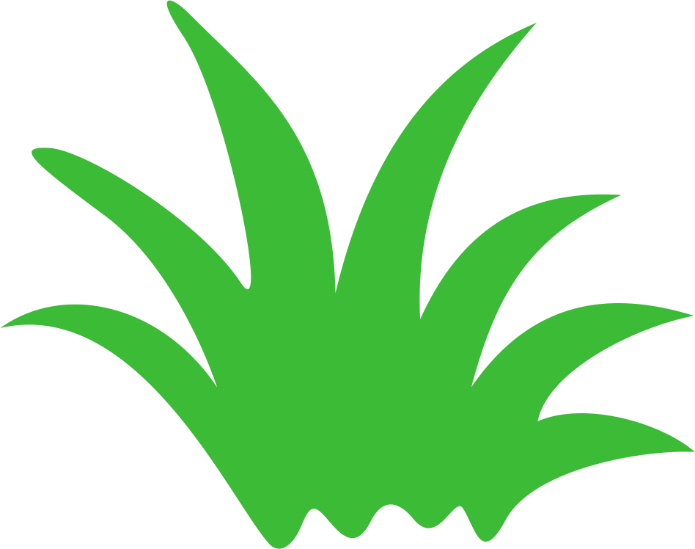 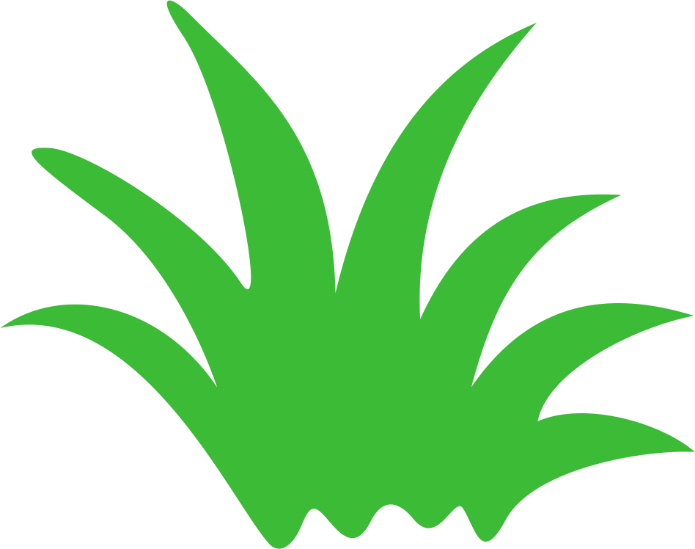 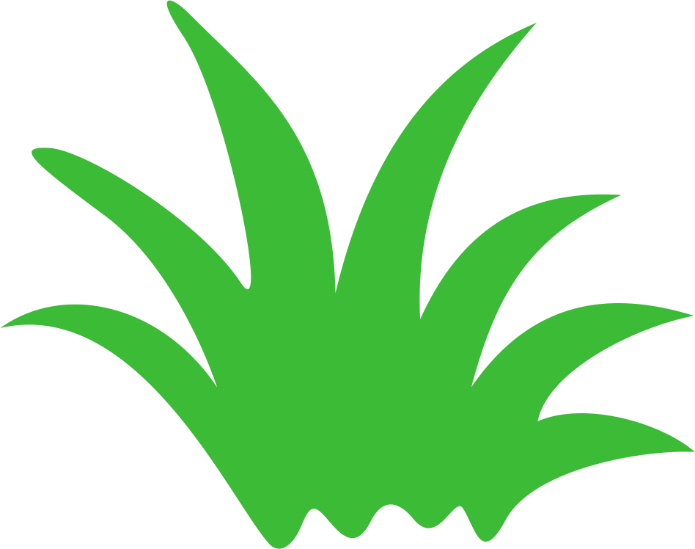 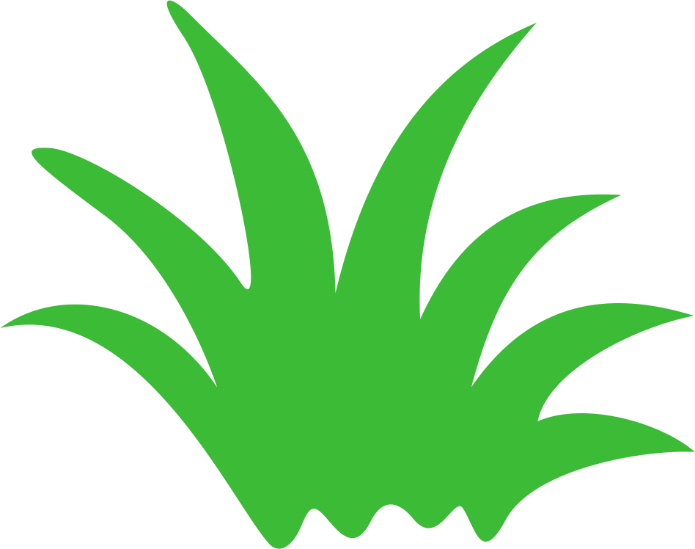 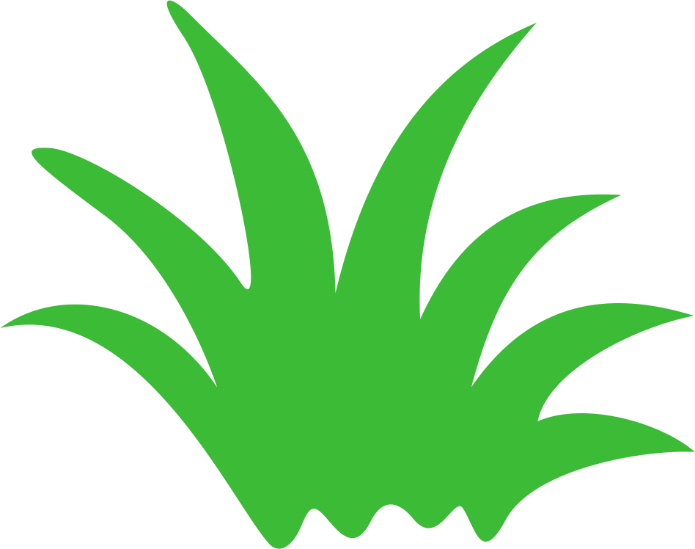 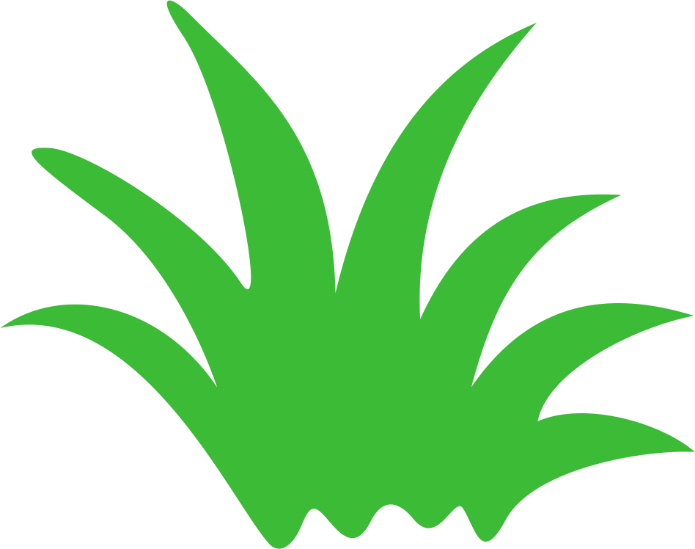 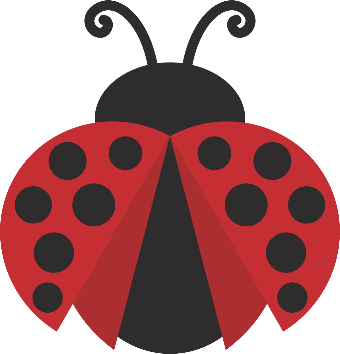 Watch the video and write the daily routines  
Strategy: listening for purpose
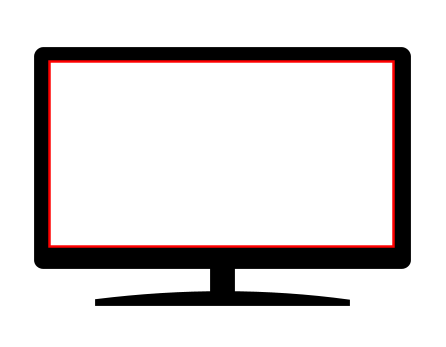 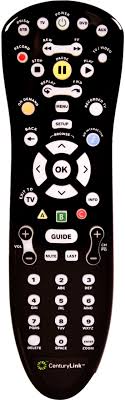 Lesson Map
2
Wh-question Strategy 
Asking oral questions about daily routine
3
Practice Time & Self Evaluation
1
Guessing the daily routine
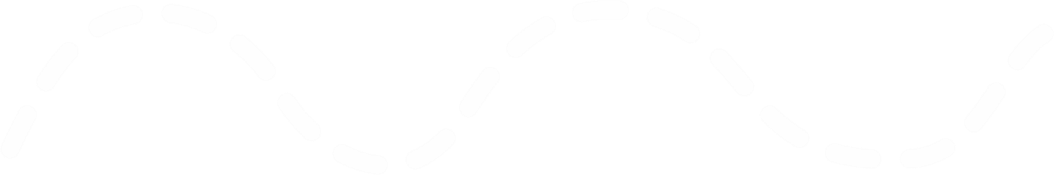 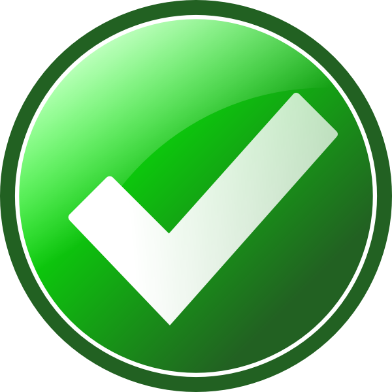 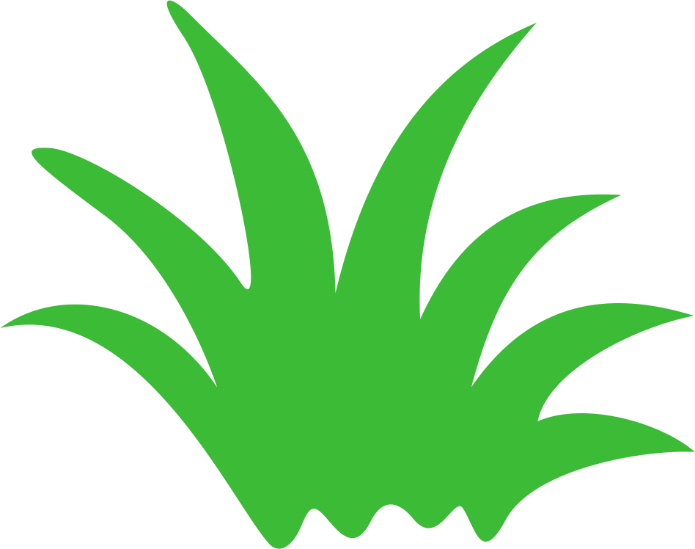 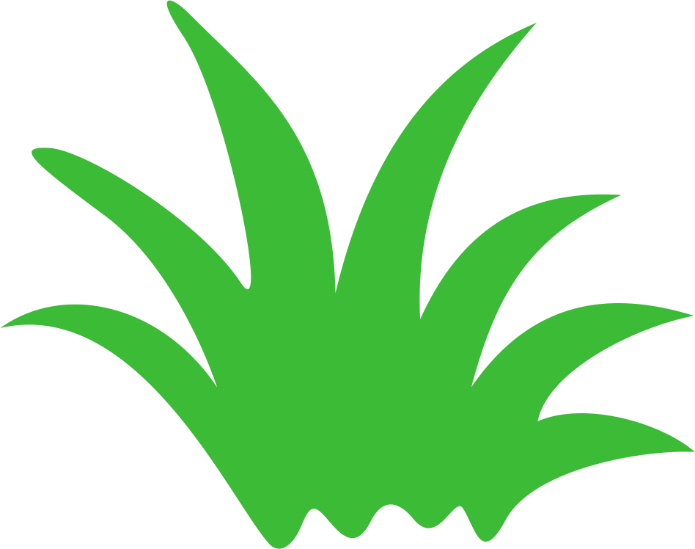 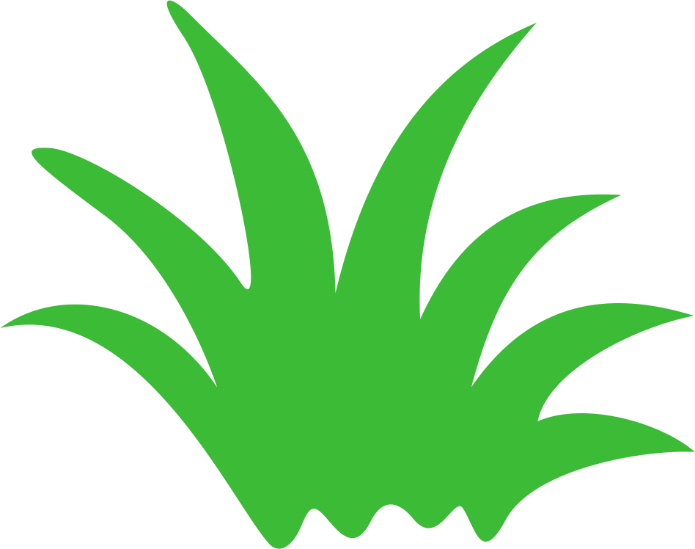 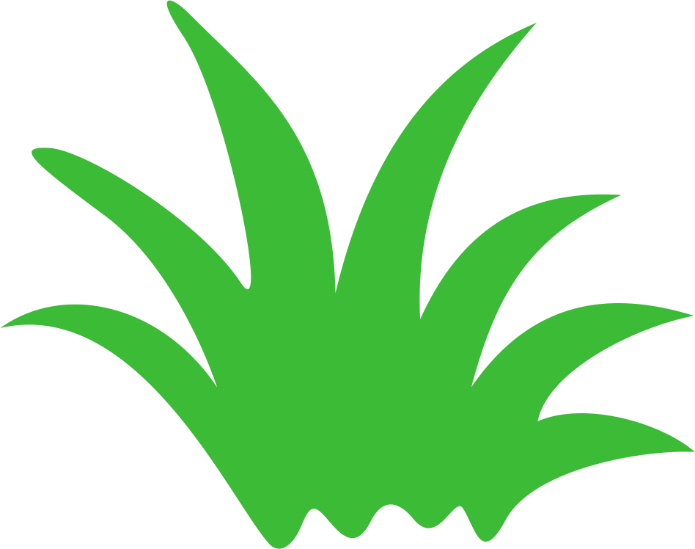 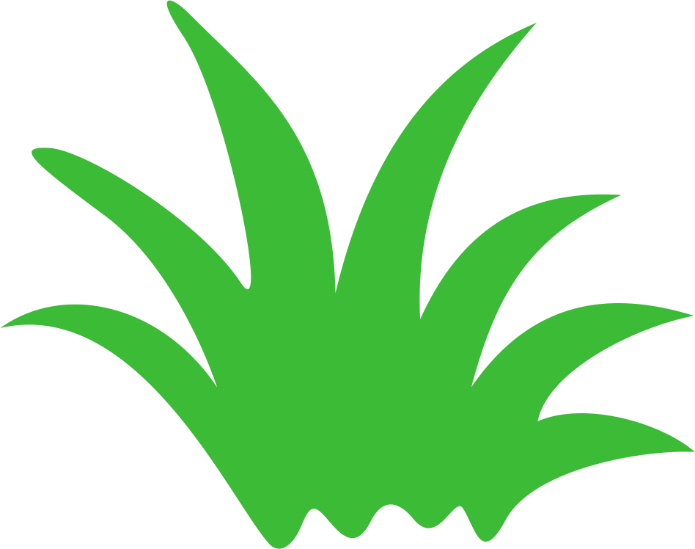 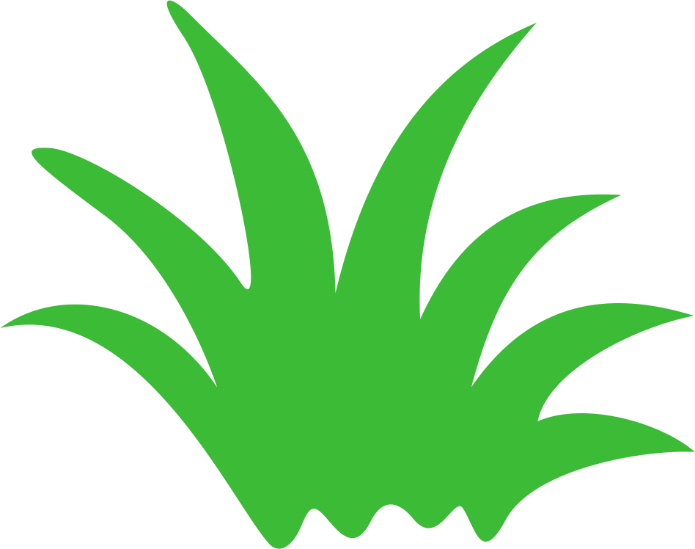 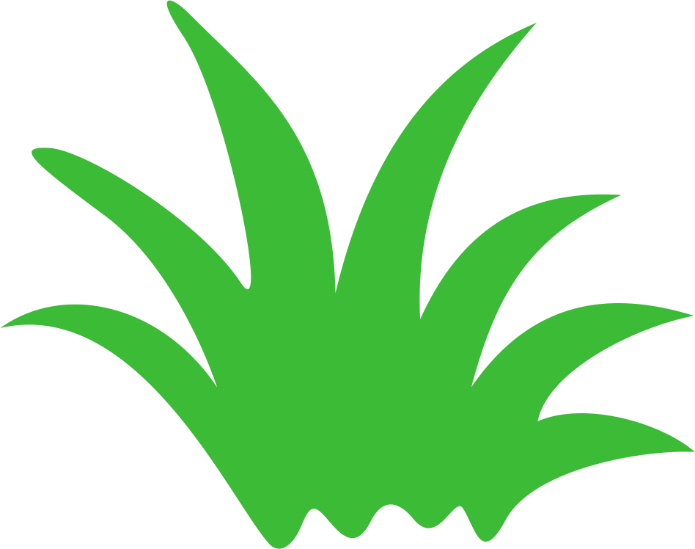 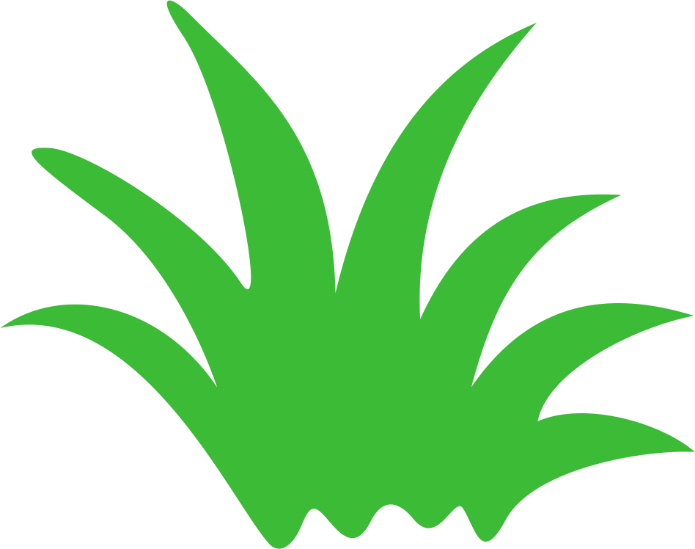 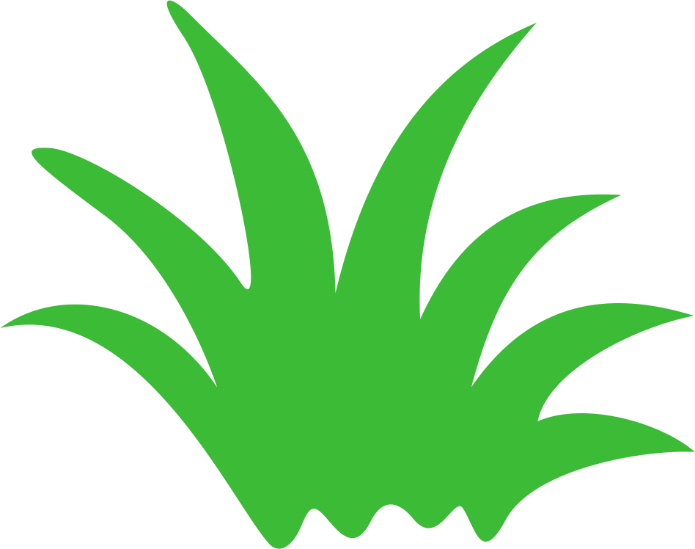 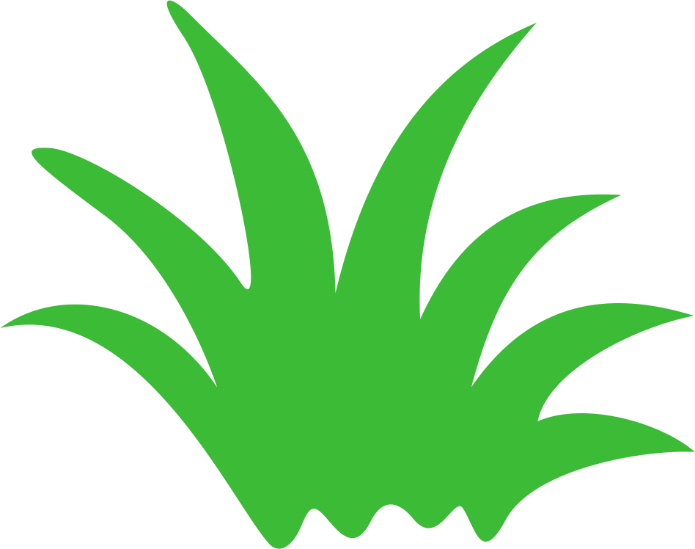 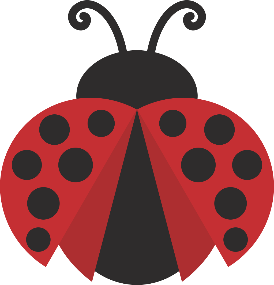 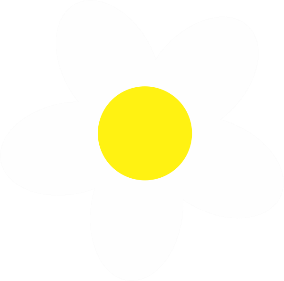 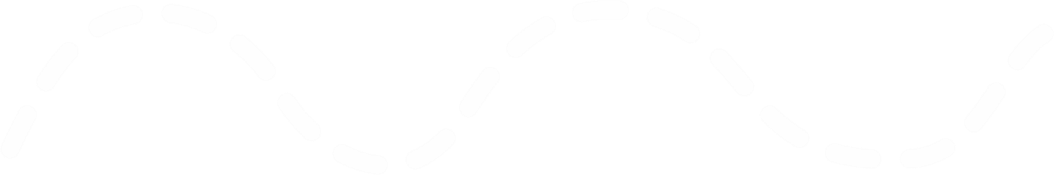 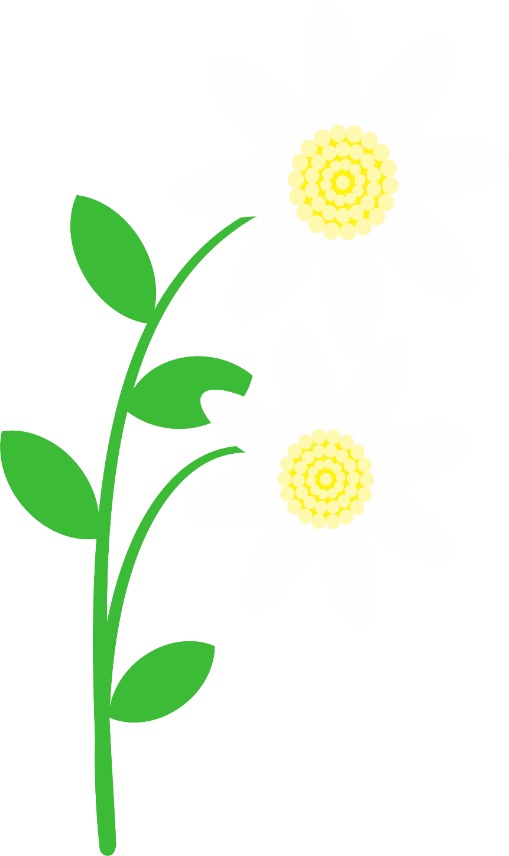 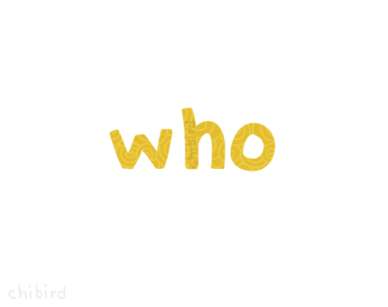 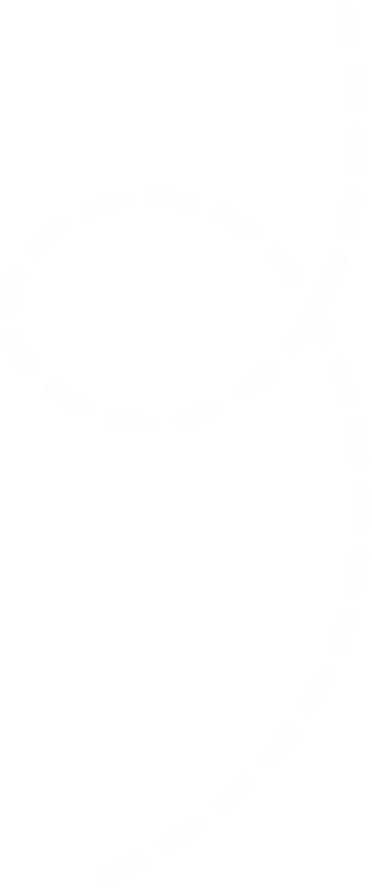 Oral Questioning - Wh questions 
Strategy: differentiation
What do you do in the afternoon ?
What do you do in the morning everyday ?
What do you do in the evening?
What do you do at the night ?
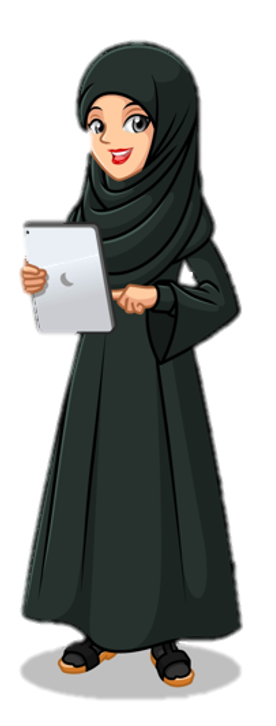 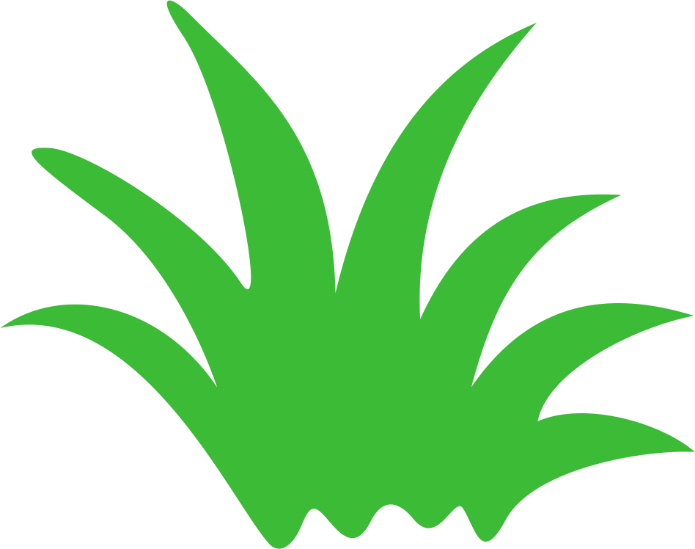 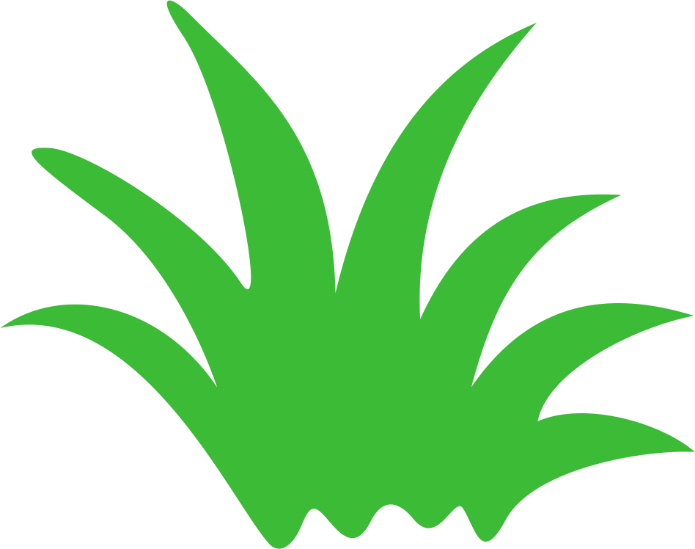 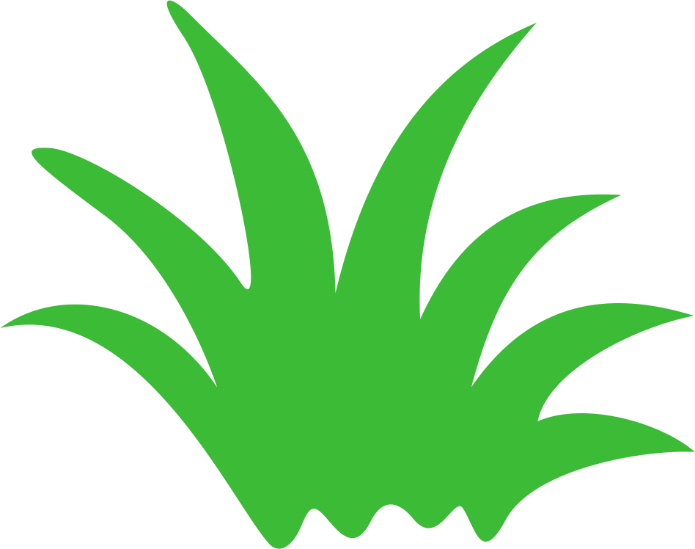 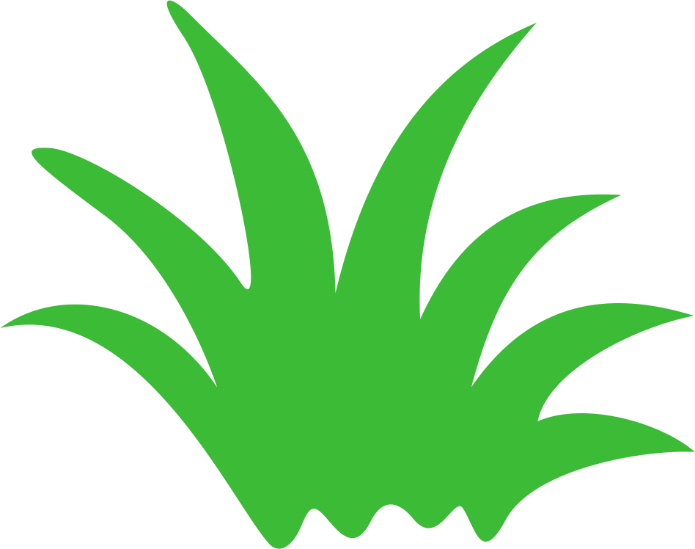 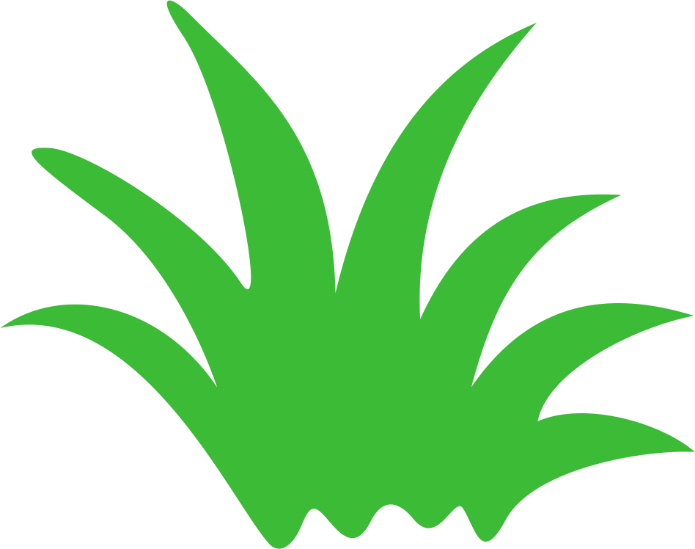 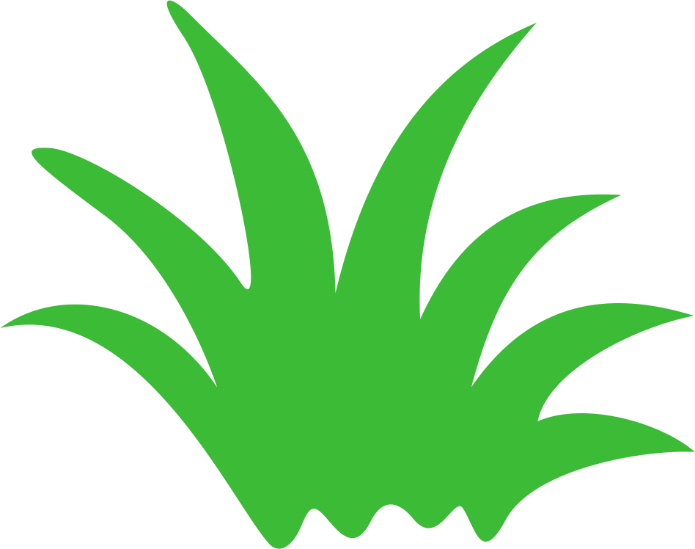 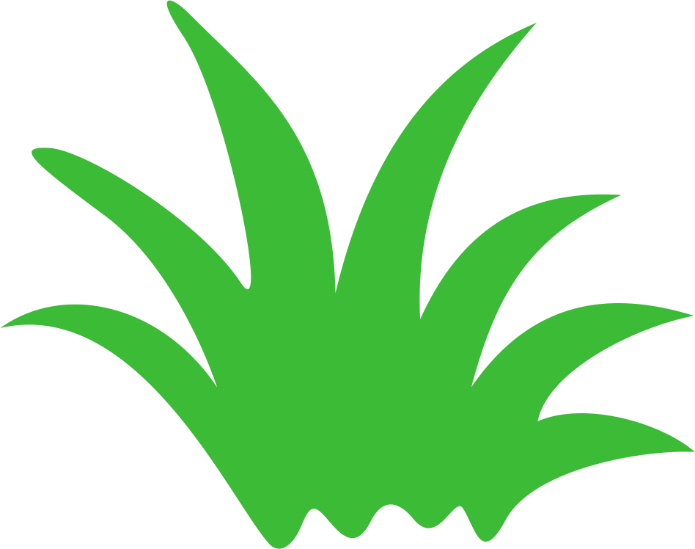 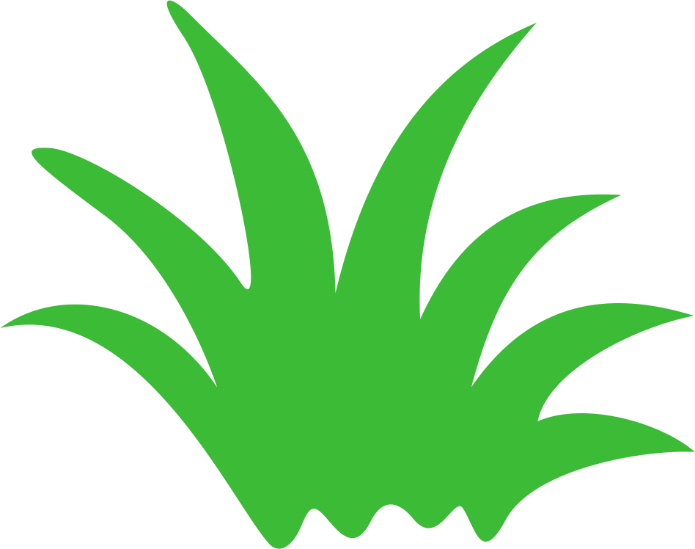 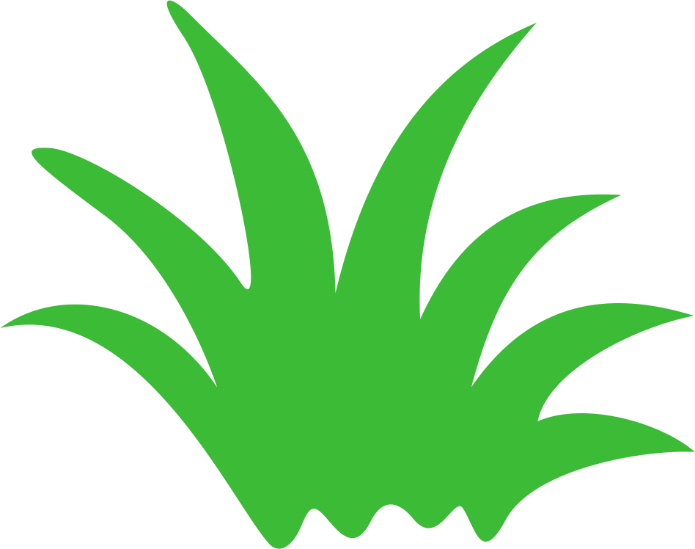 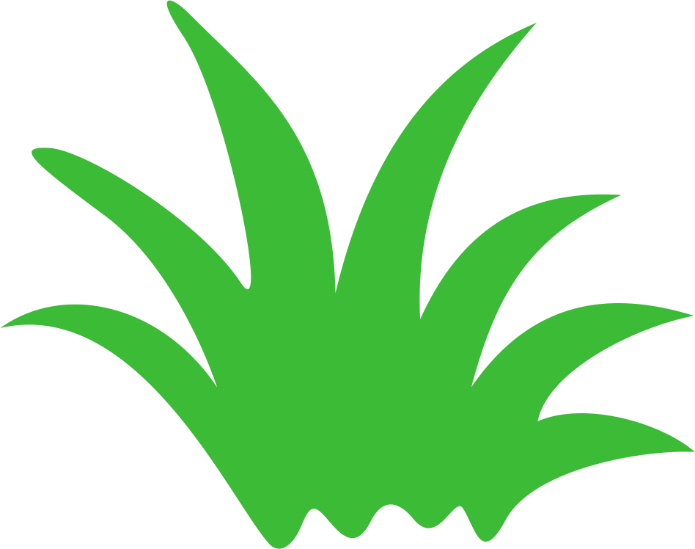 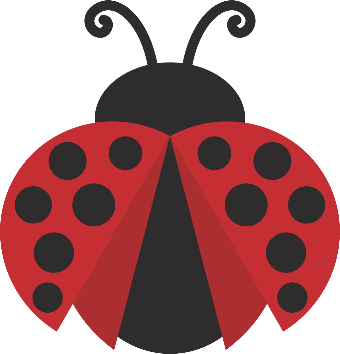 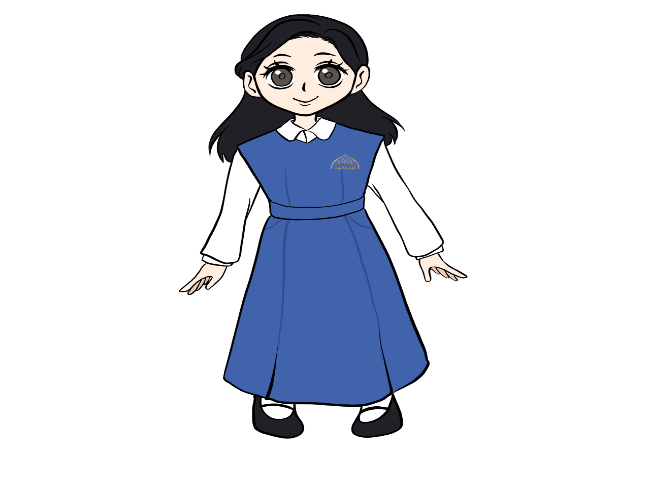 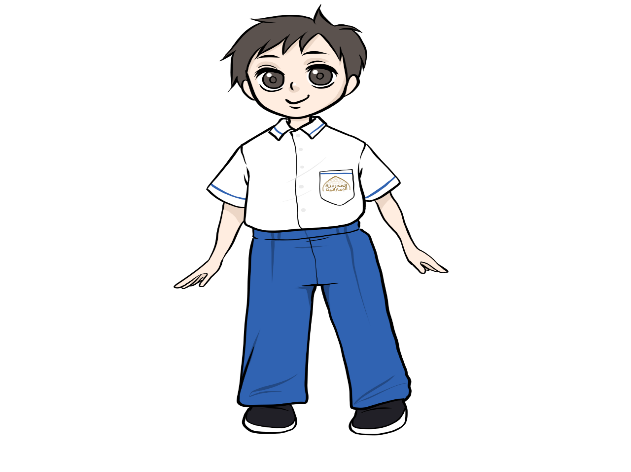 I ………………………. in the morning.
Learning Outcomes:
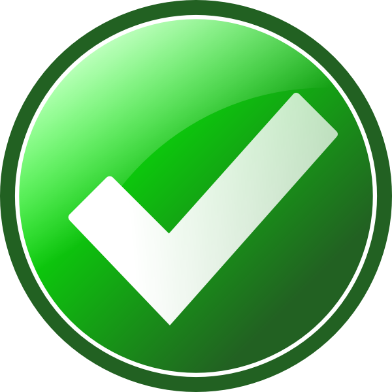 1. Identify the daily routines.
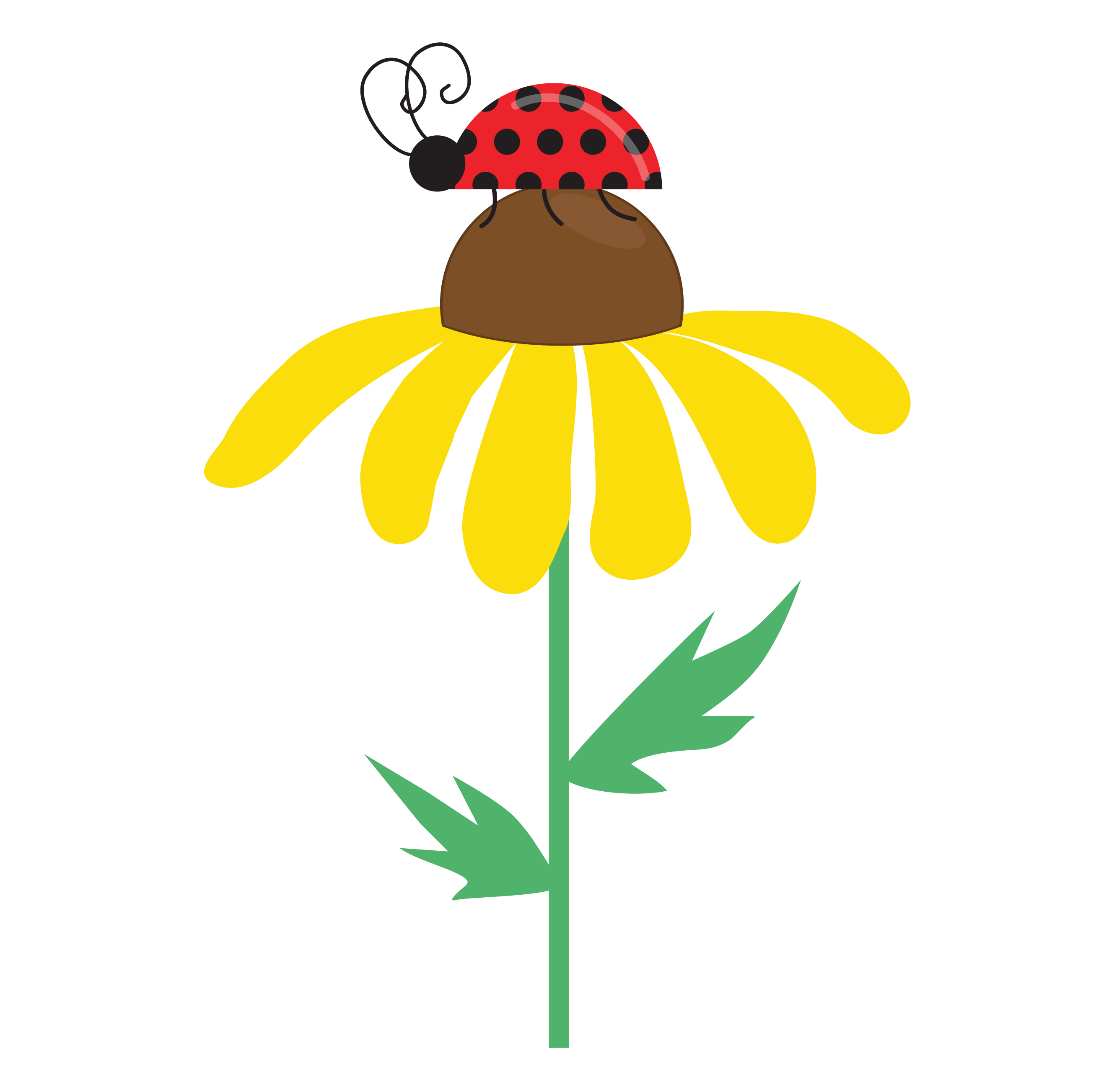 2. Read and write short sentences.
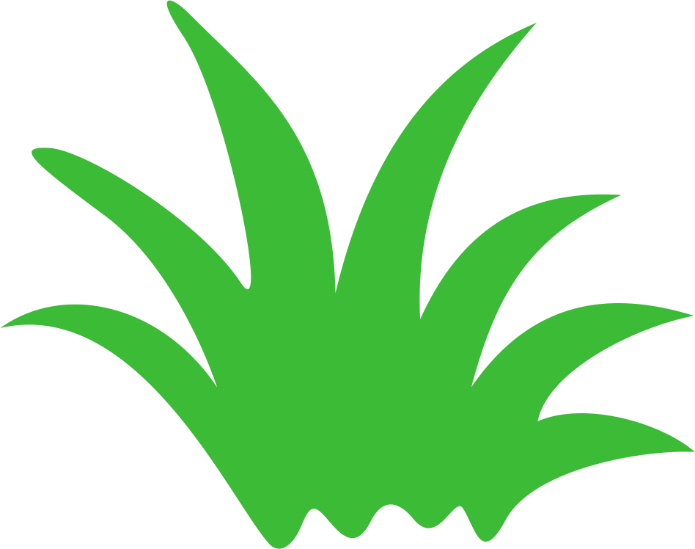 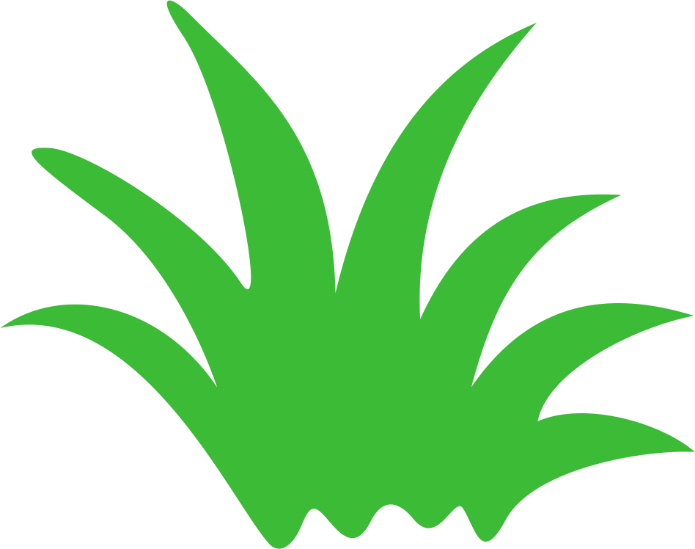 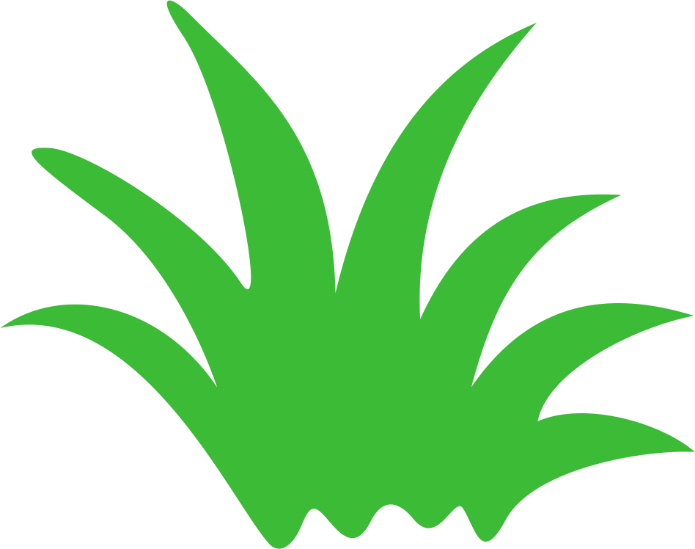 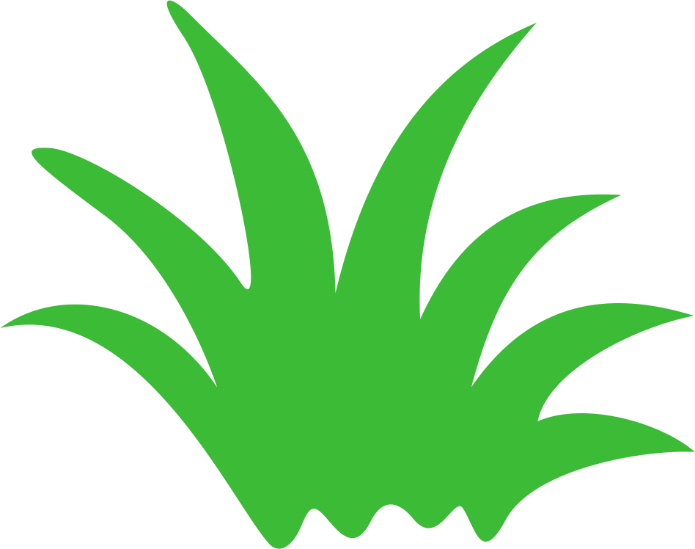 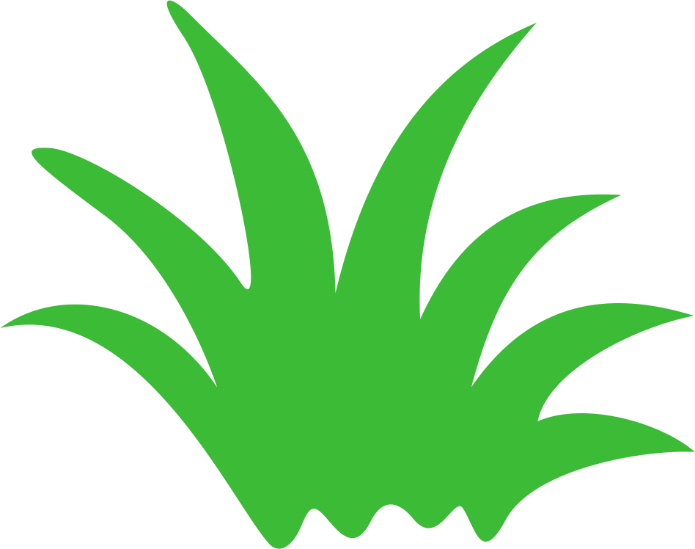 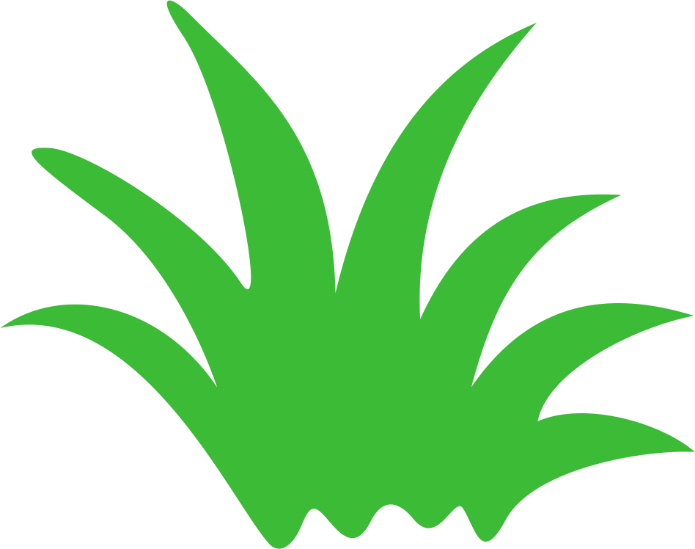 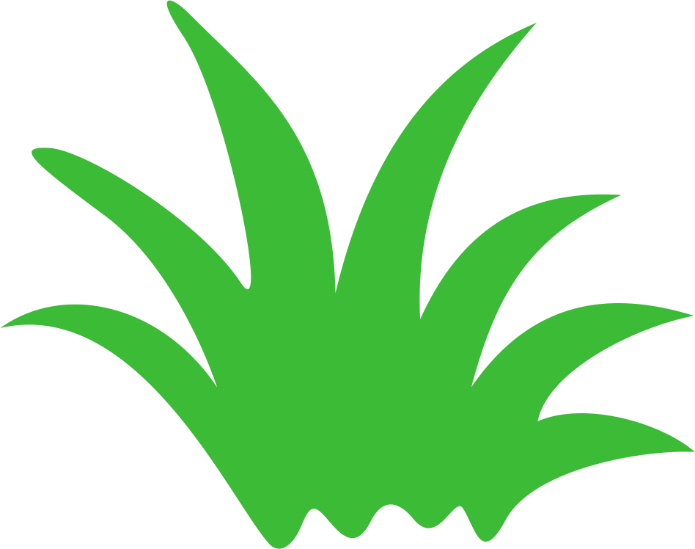 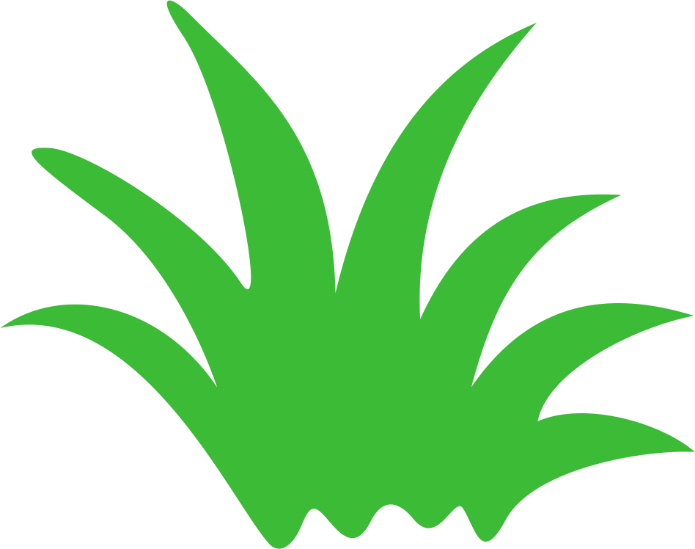 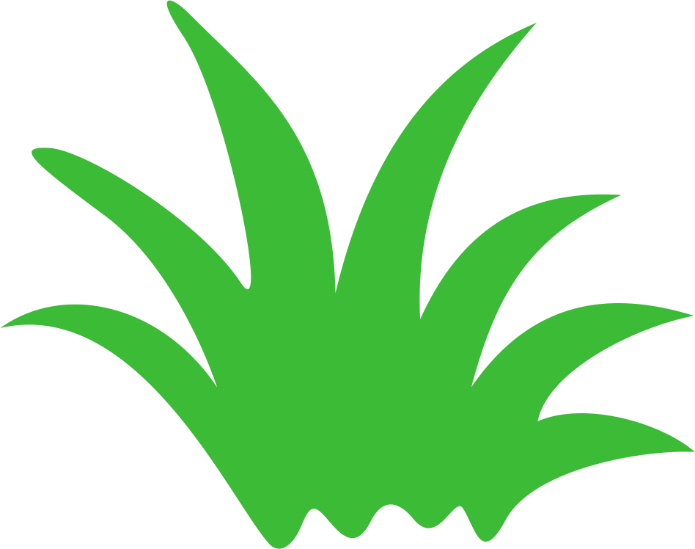 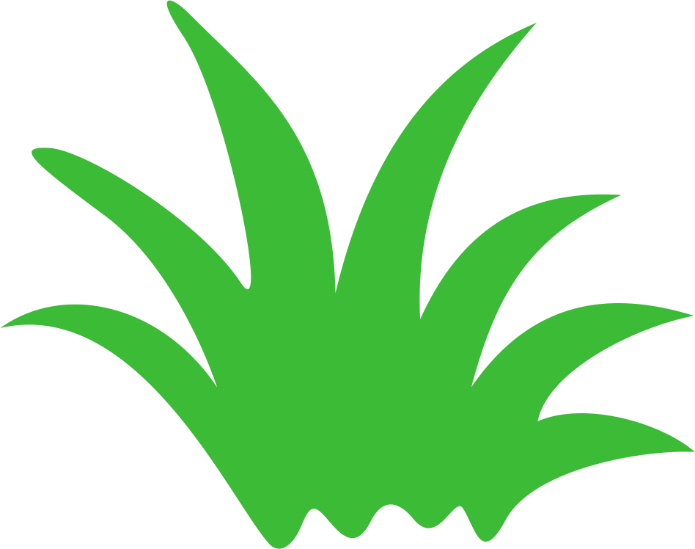 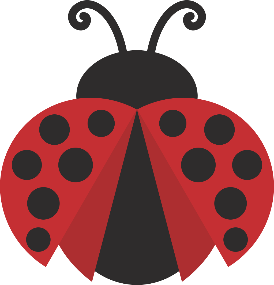 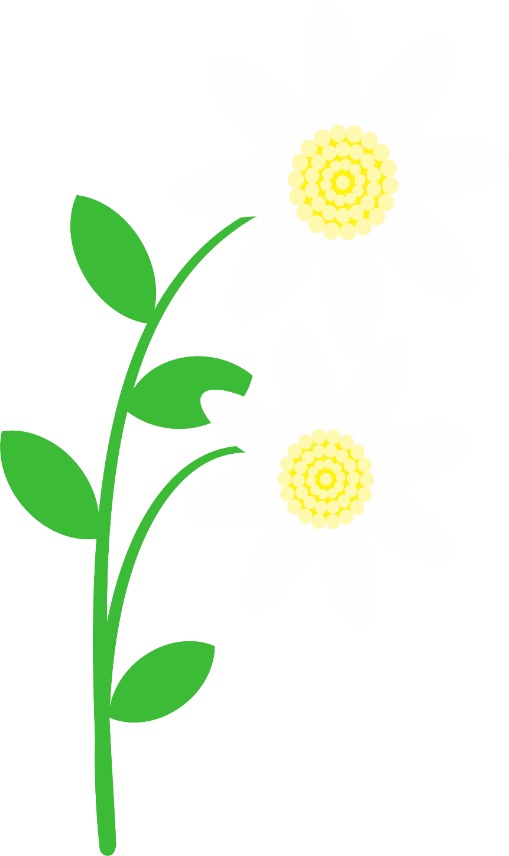 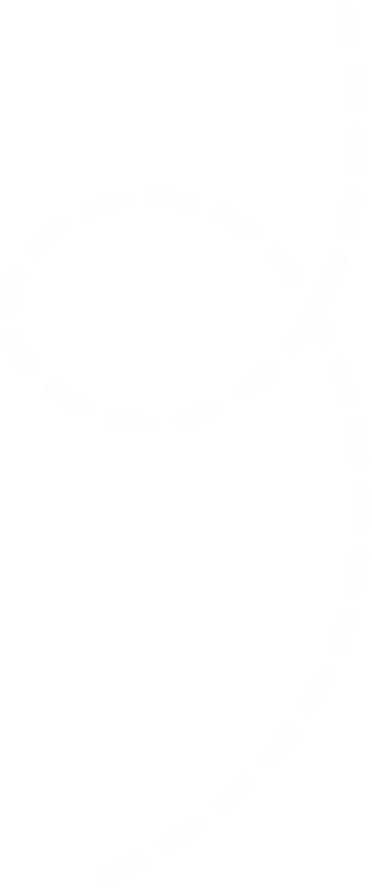 Reading Time
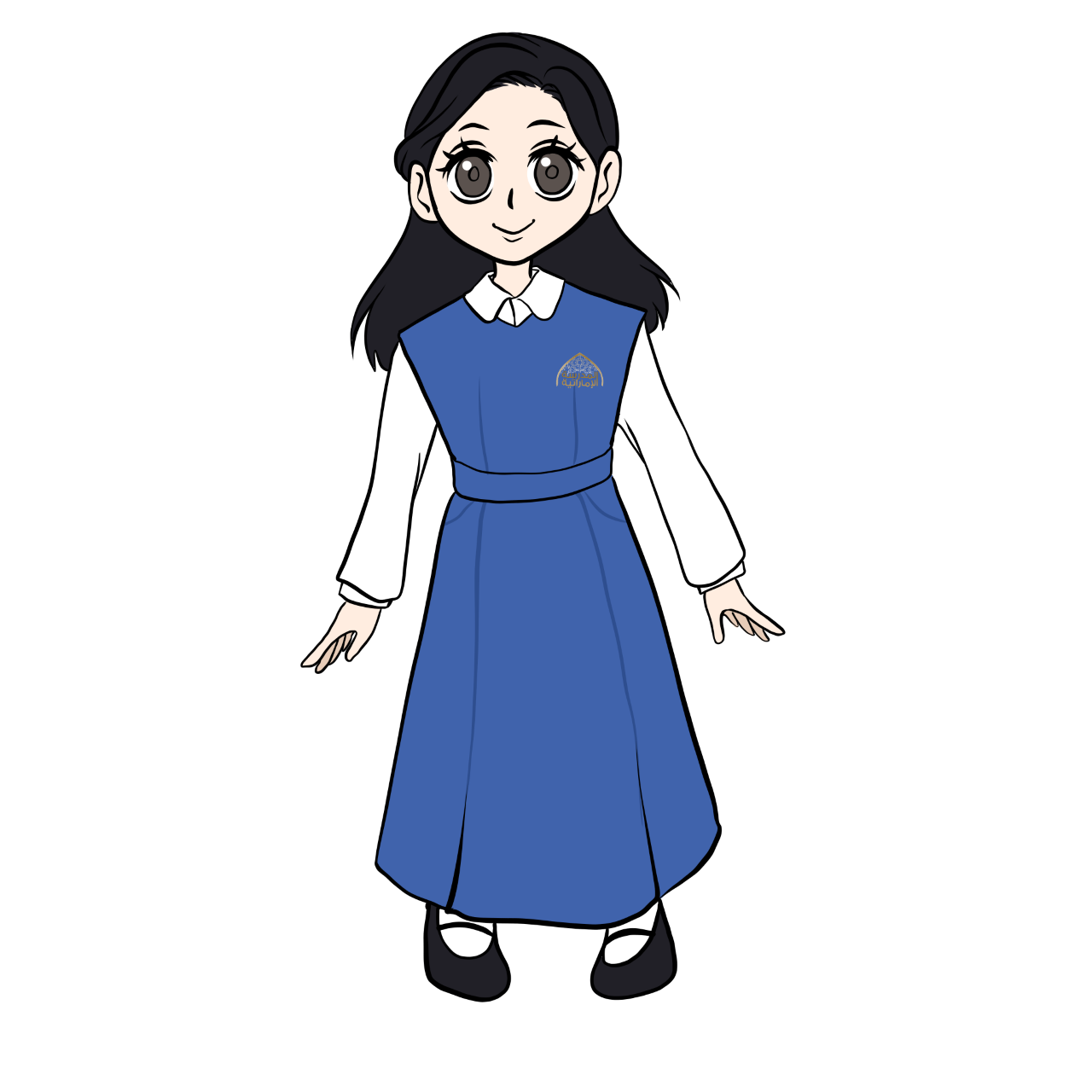 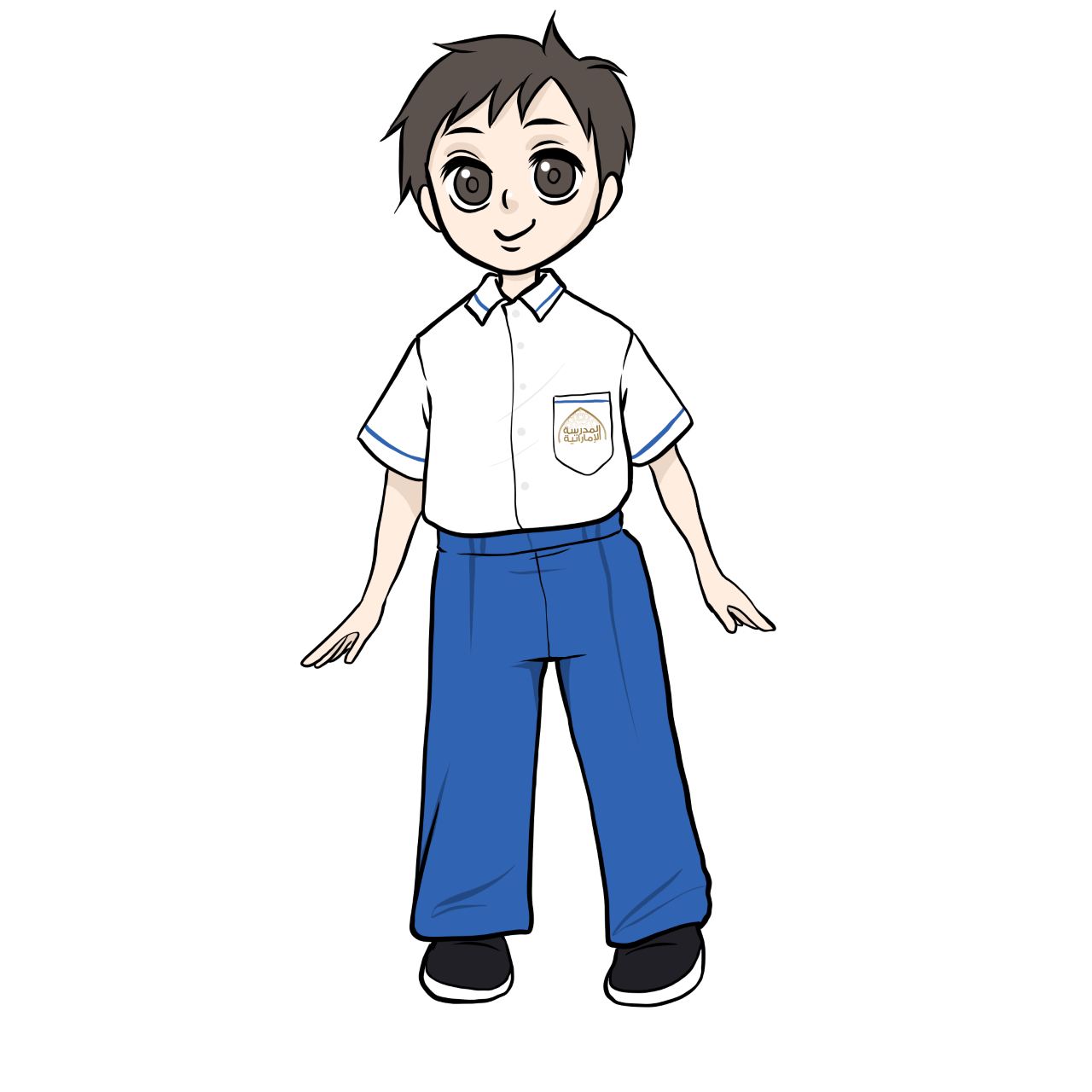 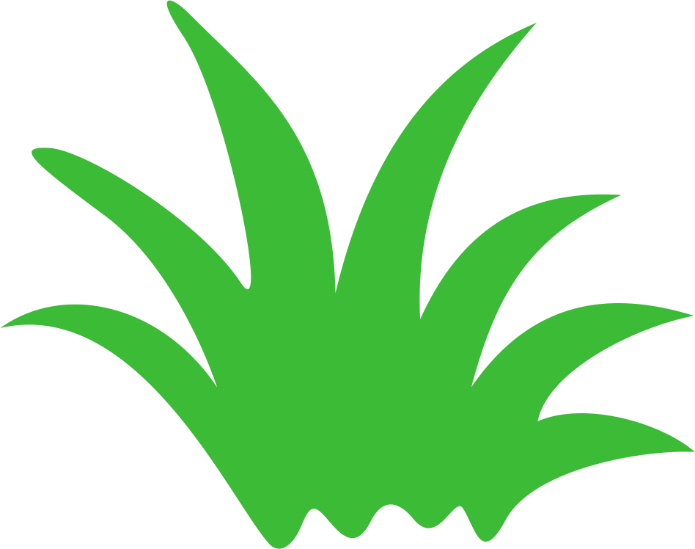 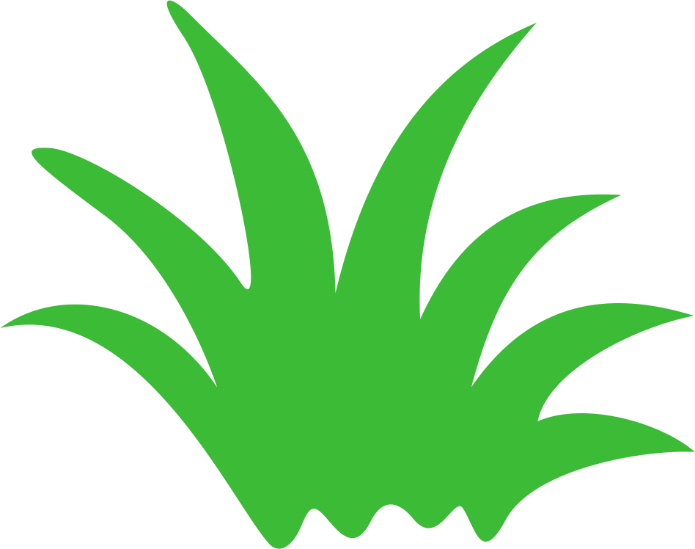 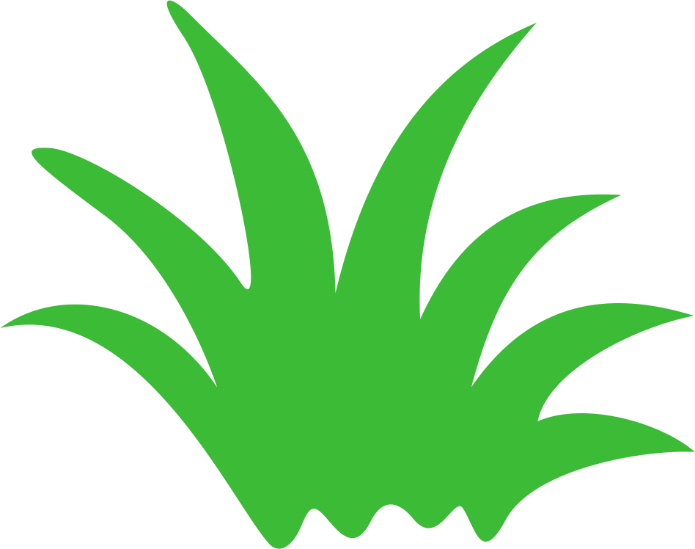 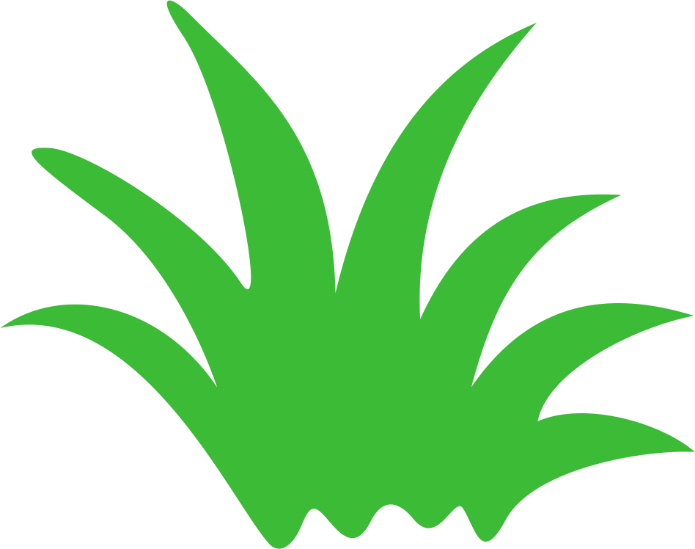 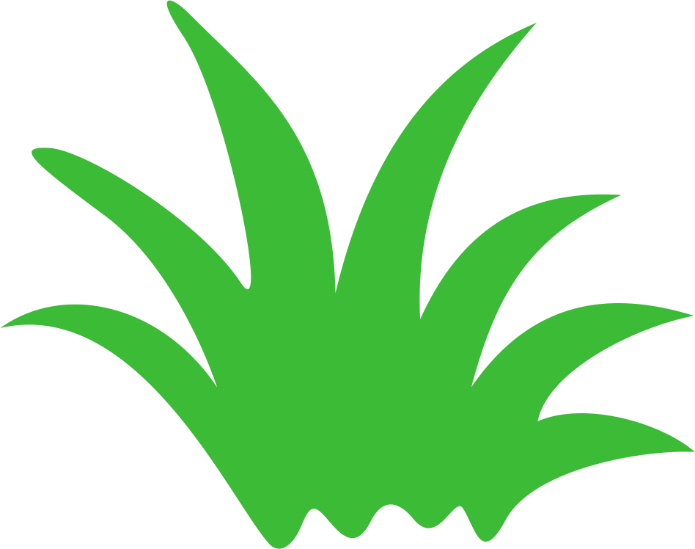 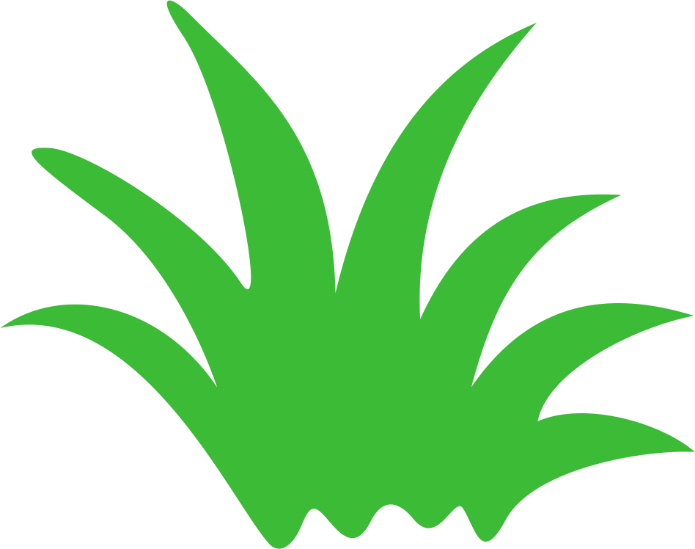 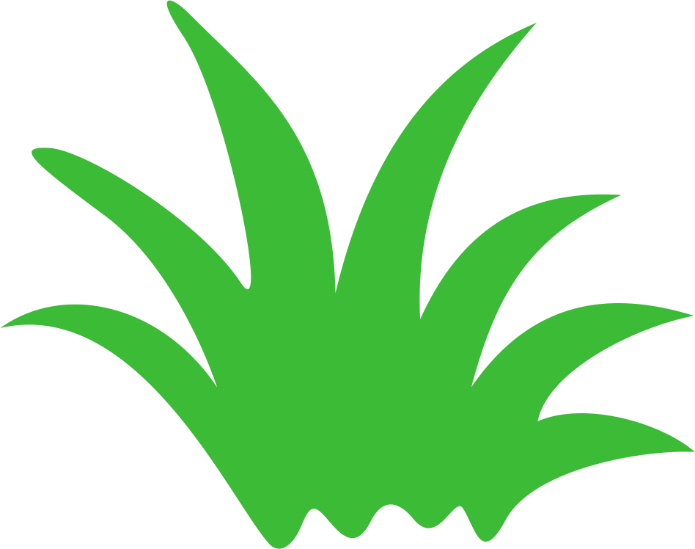 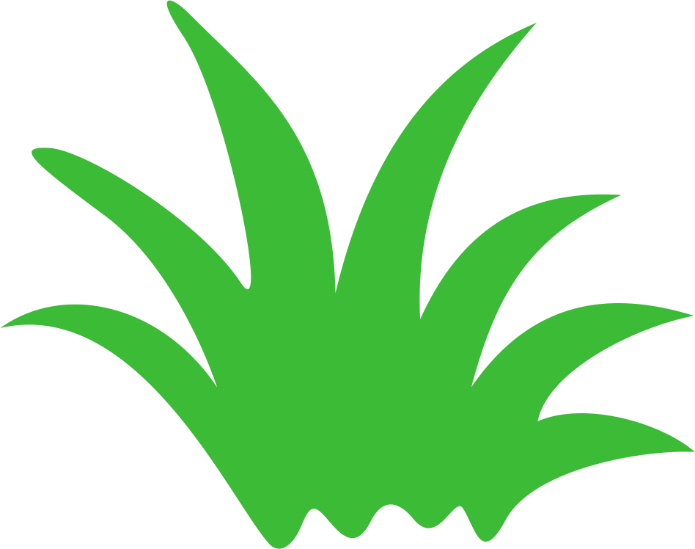 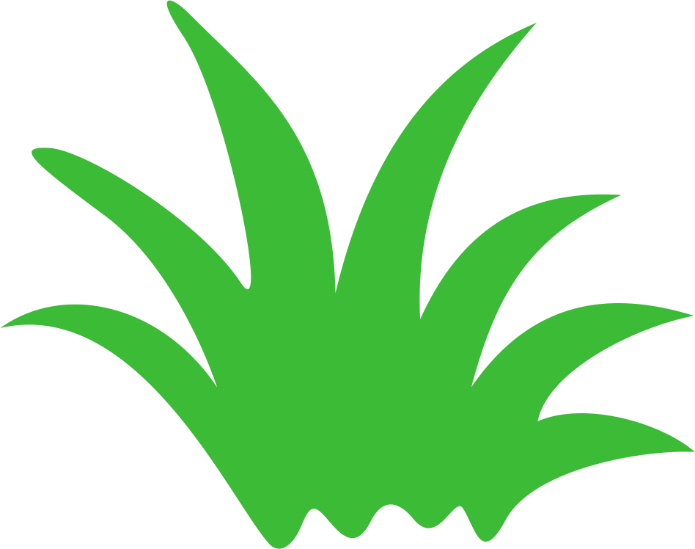 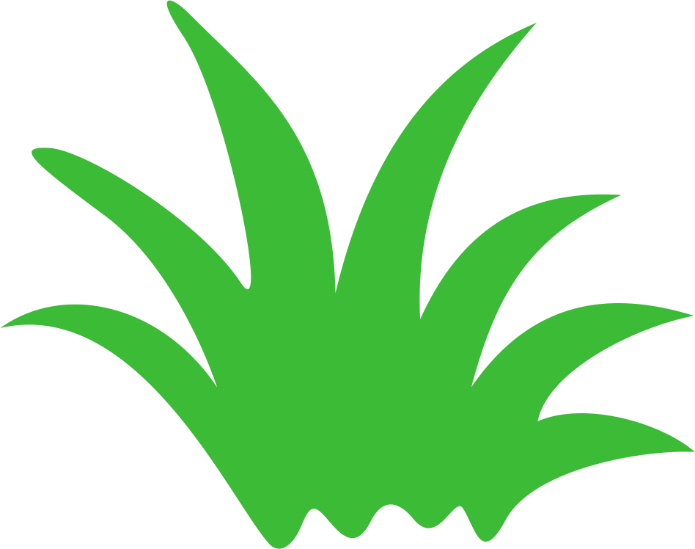 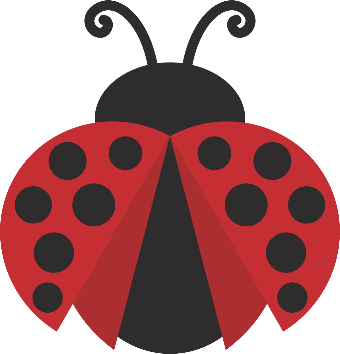 Reading Time - Strategy: differentiation
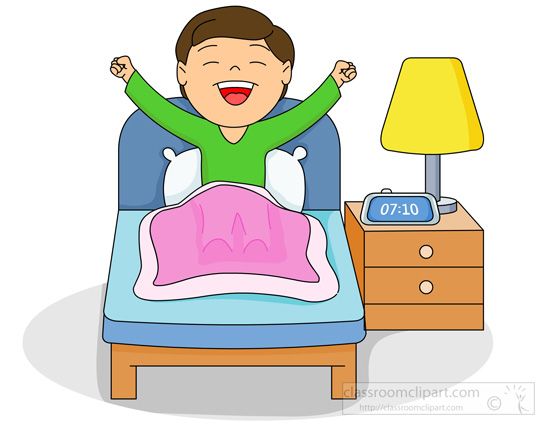 Wake
up
Reading Time - Strategy: differentiation
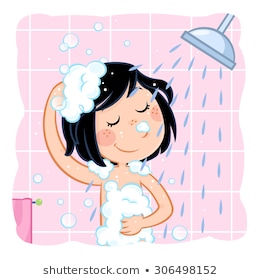 have
a
shower
Reading Time - Strategy: differentiation
brush
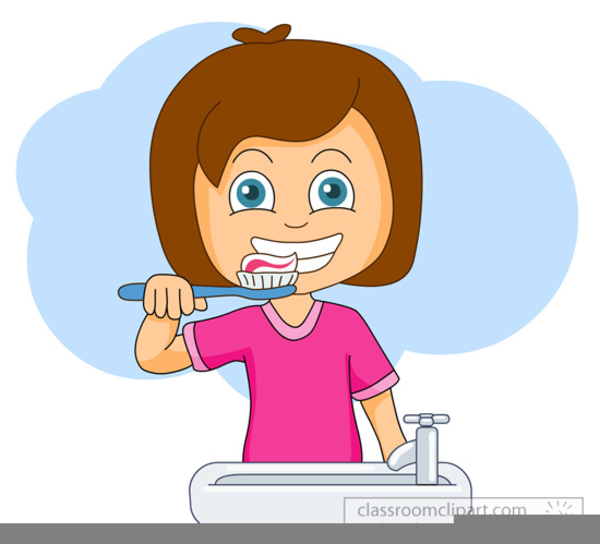 my
teeth
Reading Time - Strategy: differentiation
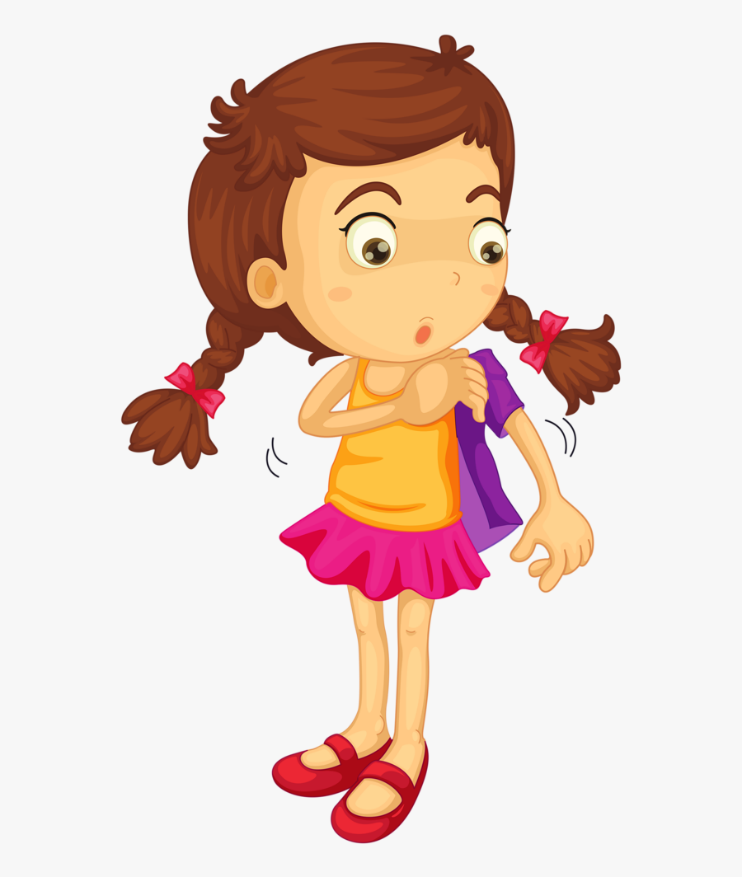 get
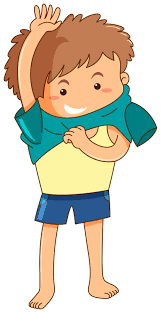 dressed
Reading Time - Strategy: differentiation
eat
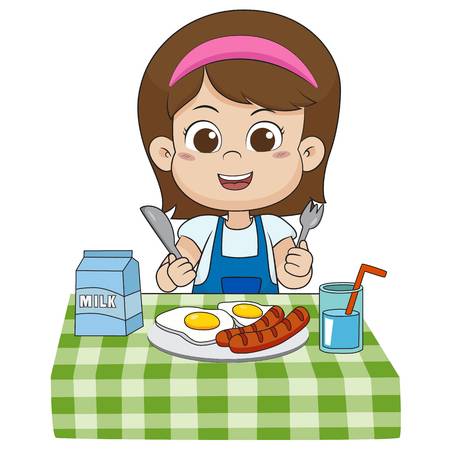 breakfast
Reading Time - Strategy: differentiation
to
go
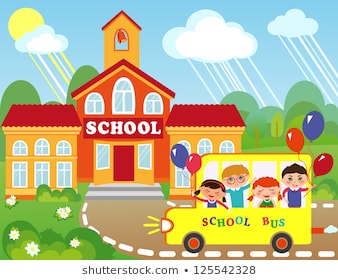 school
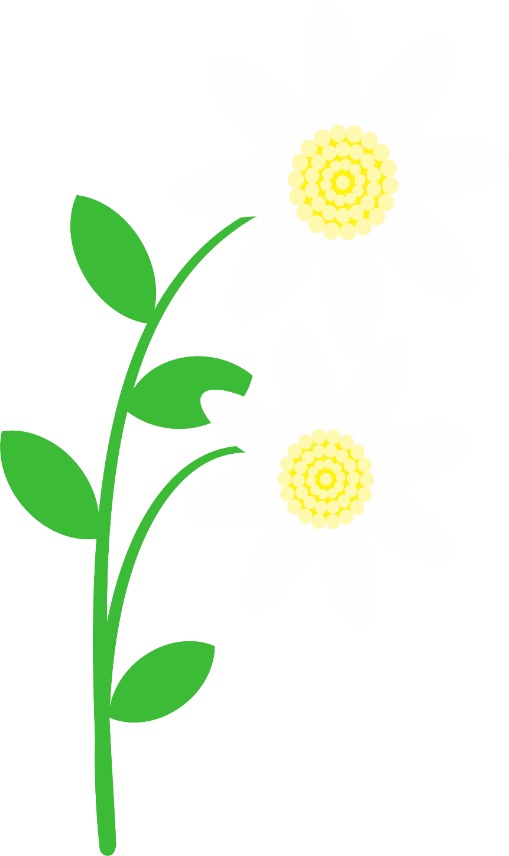 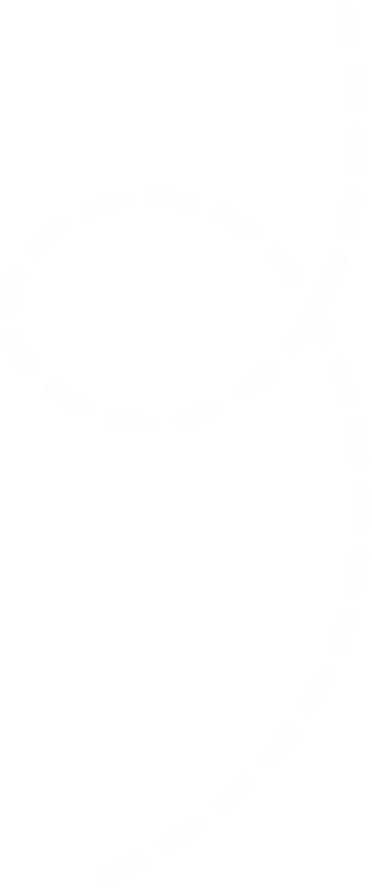 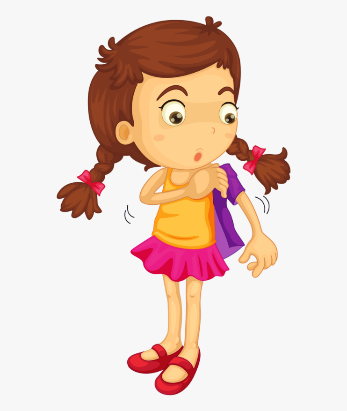 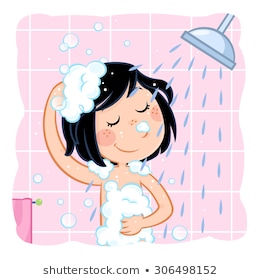 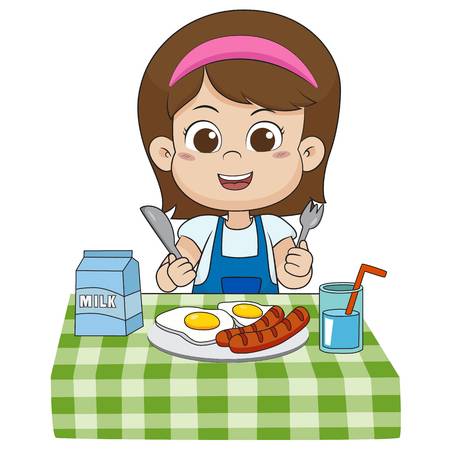 Get dressed
Have a shower
Eat breakfast
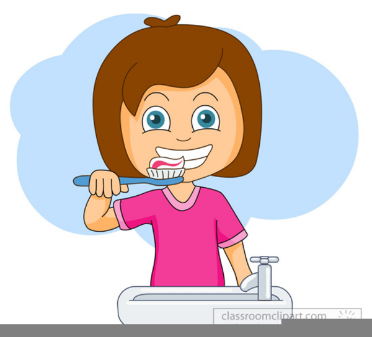 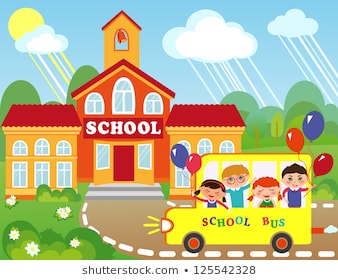 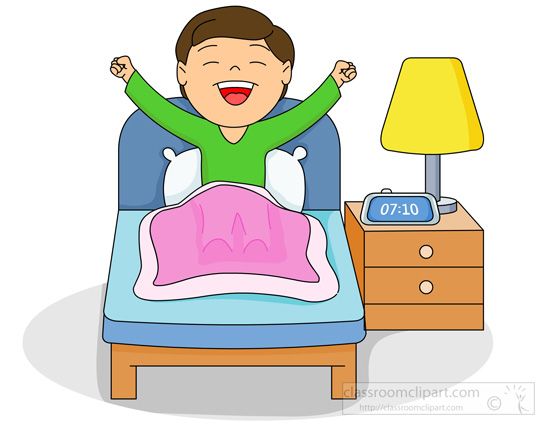 Brush my teeth
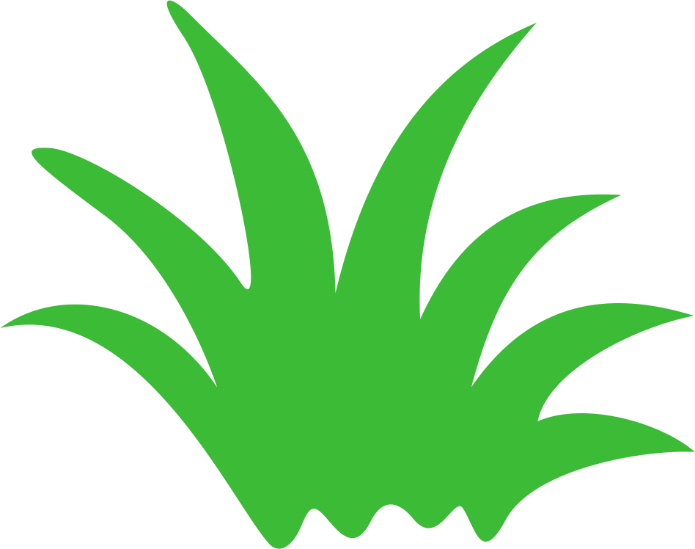 Go to school
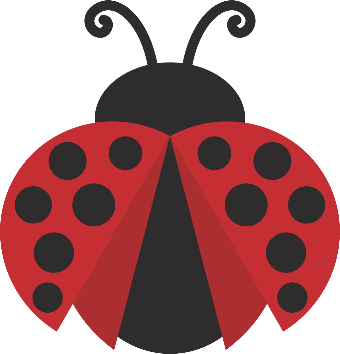 Wake up
Lesson Map
2
Wh-question Strategy 
Asking oral questions about daily routine
3
Practice Time & Self Evaluation
1
Guessing the daily routine
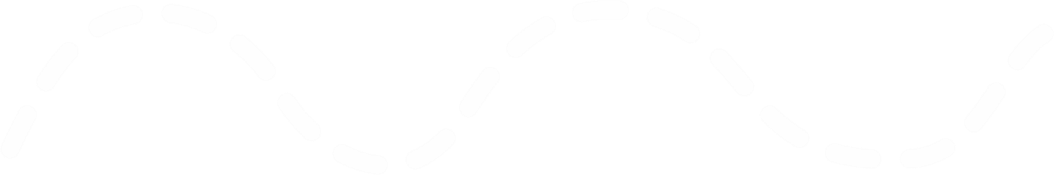 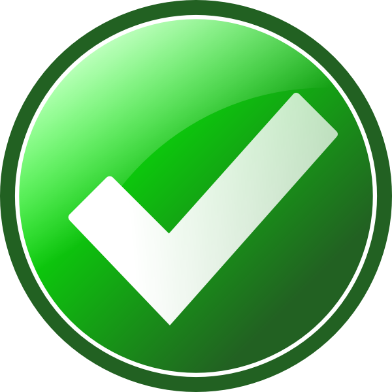 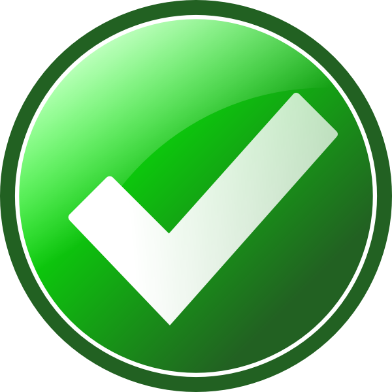 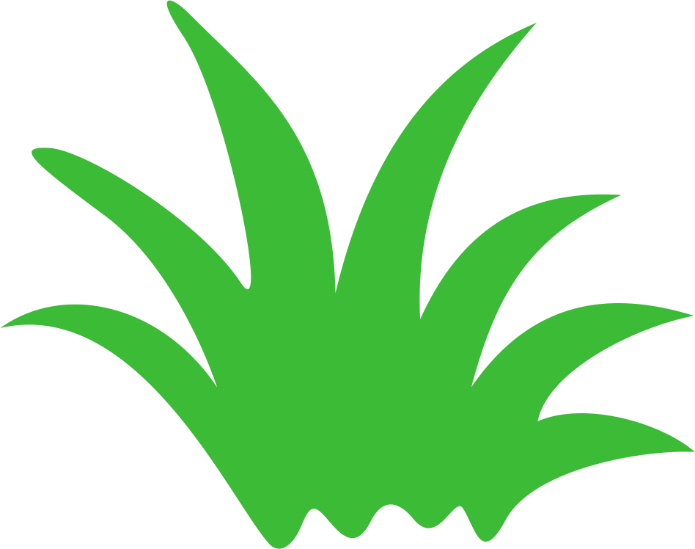 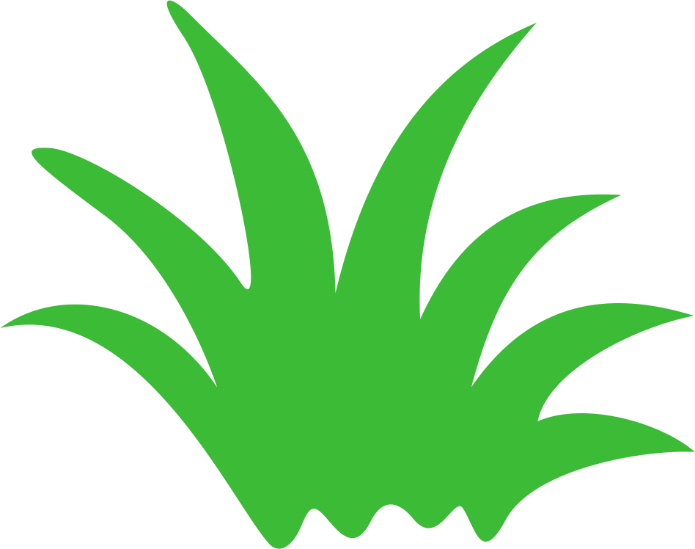 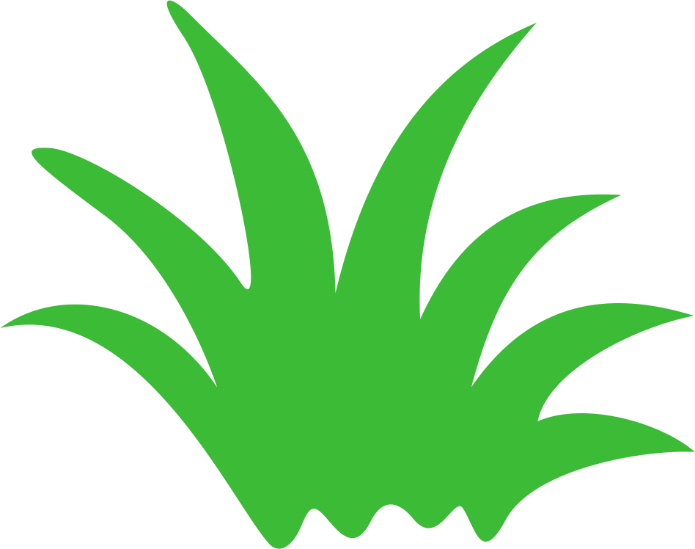 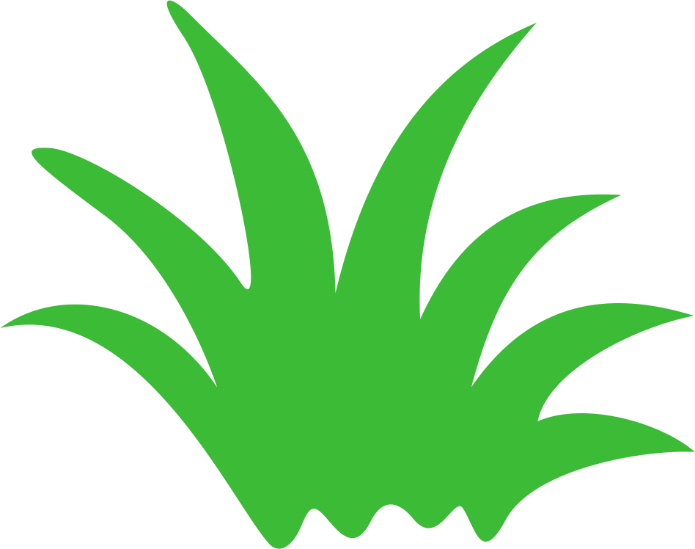 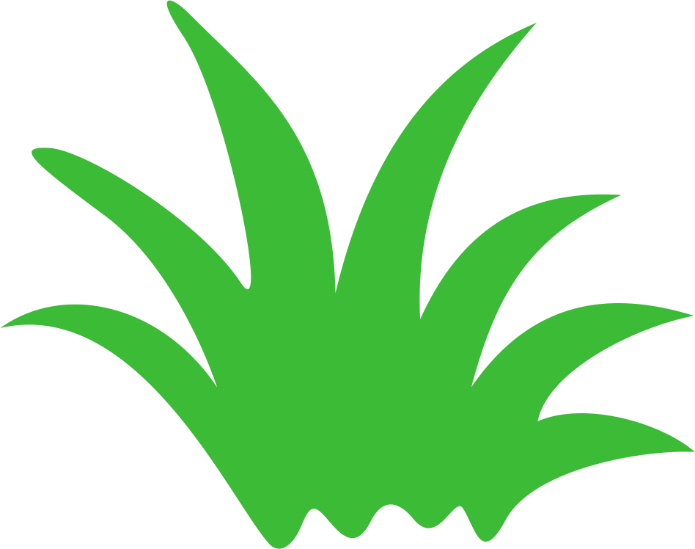 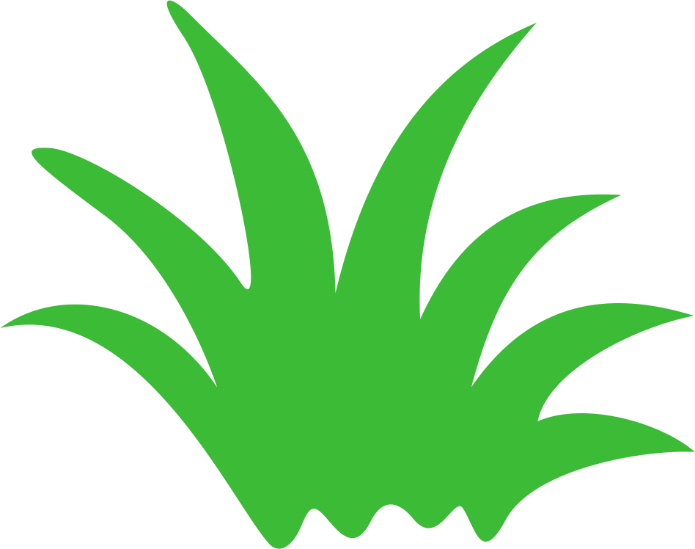 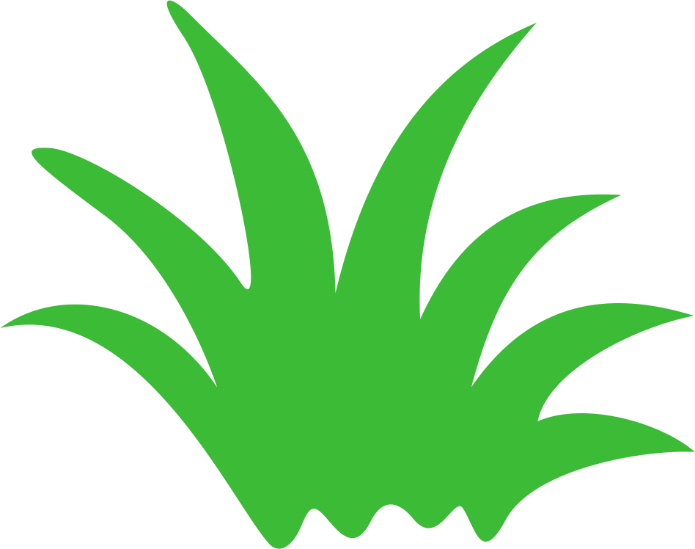 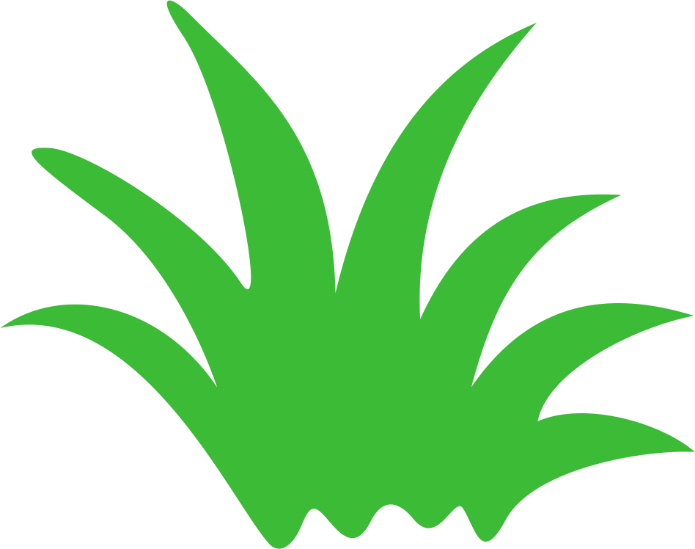 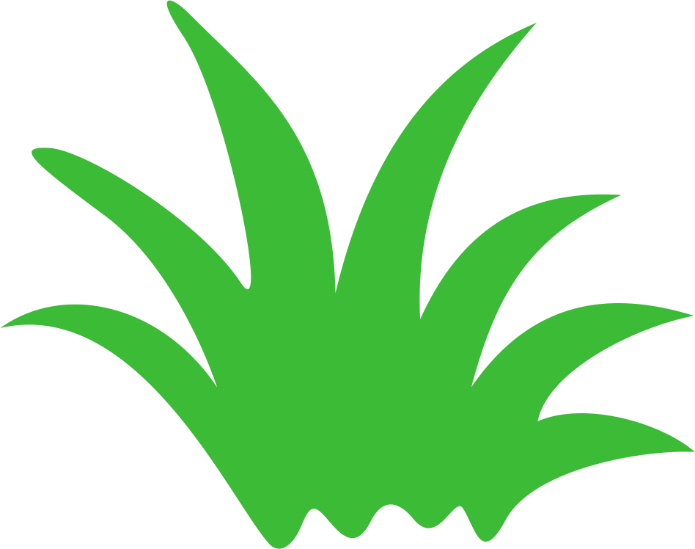 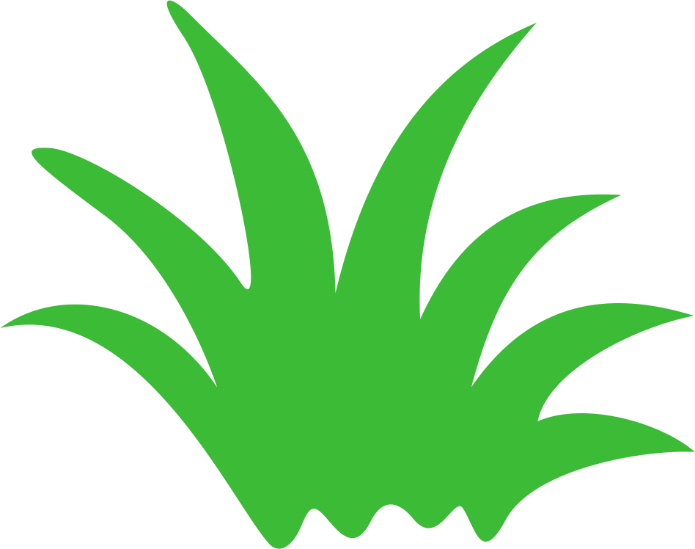 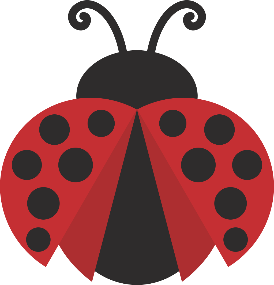 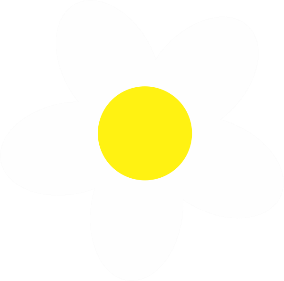 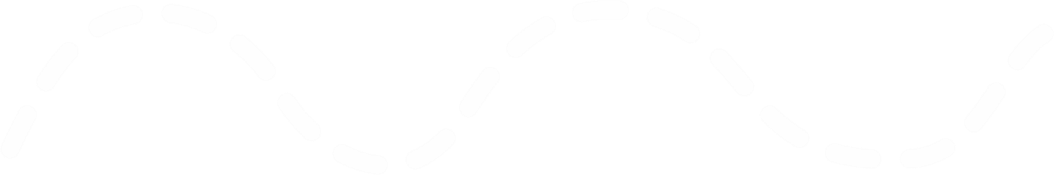 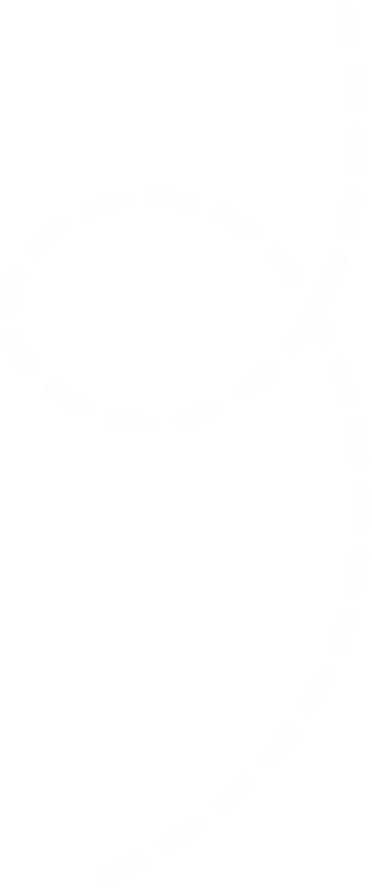 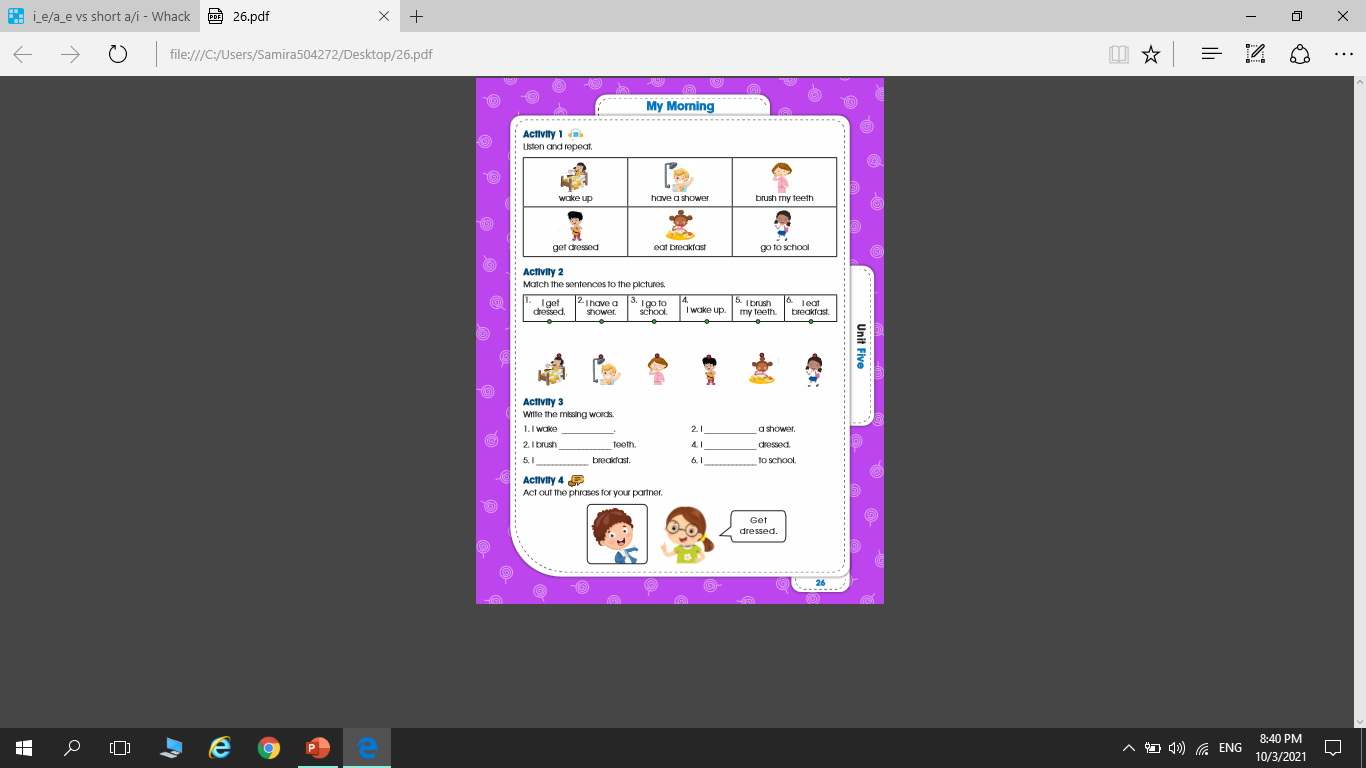 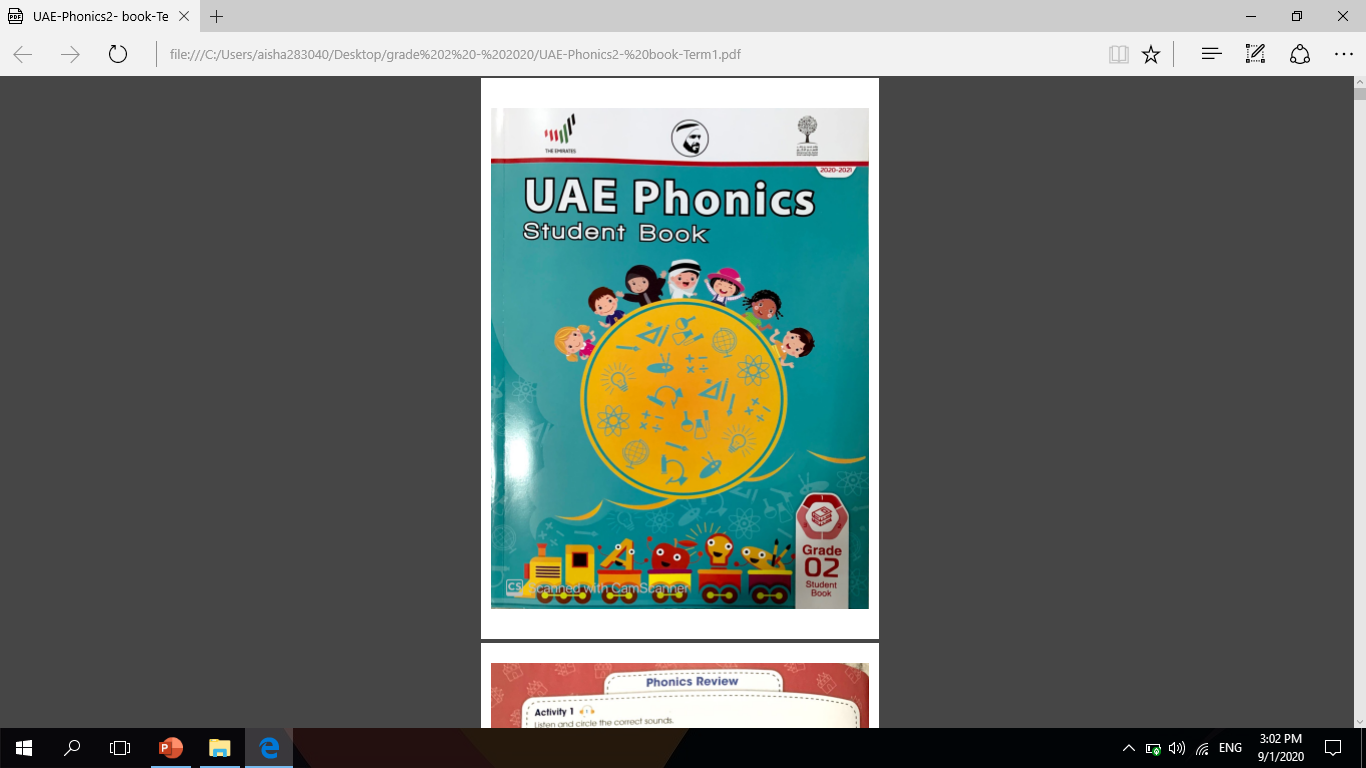 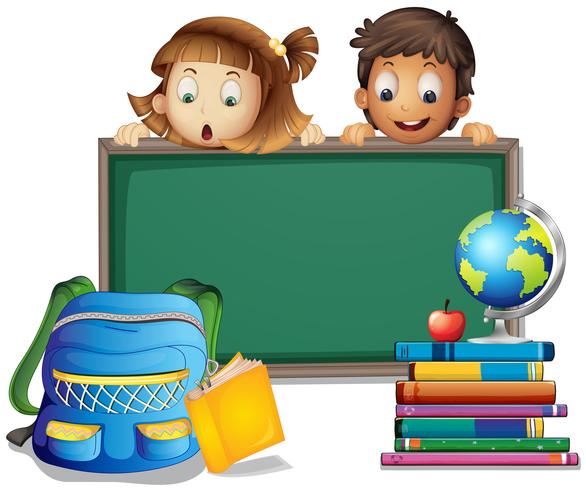 Open book
Page 26
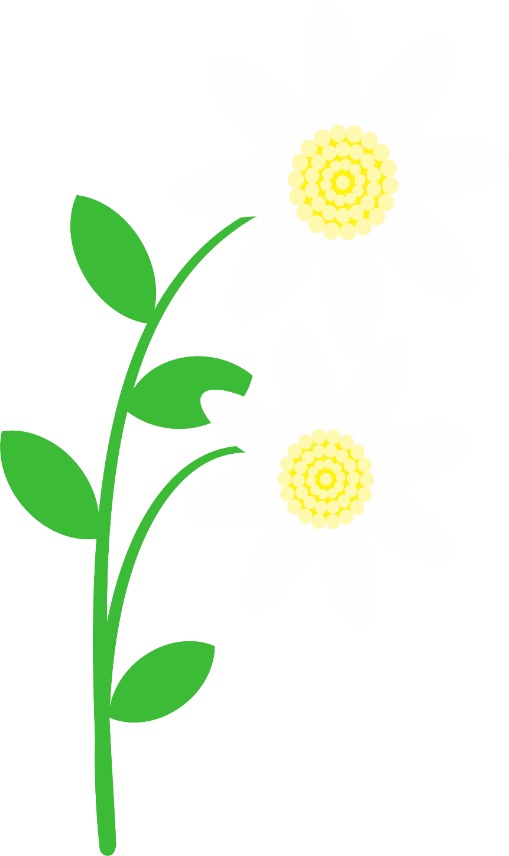 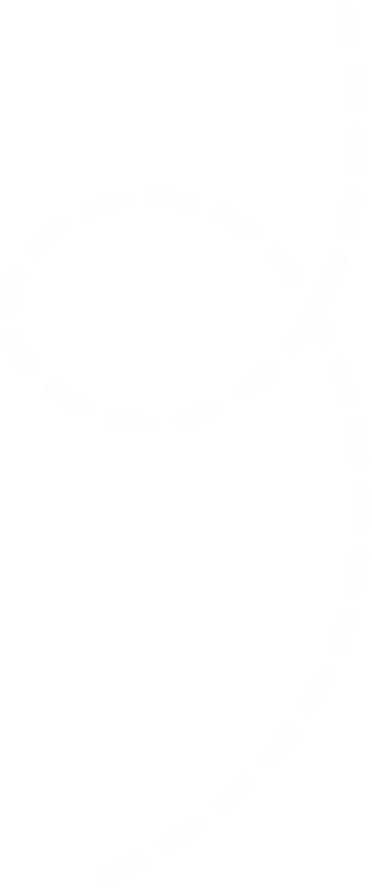 Slap the action- Strategy: Recognition
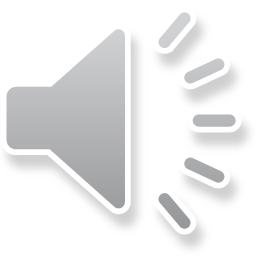 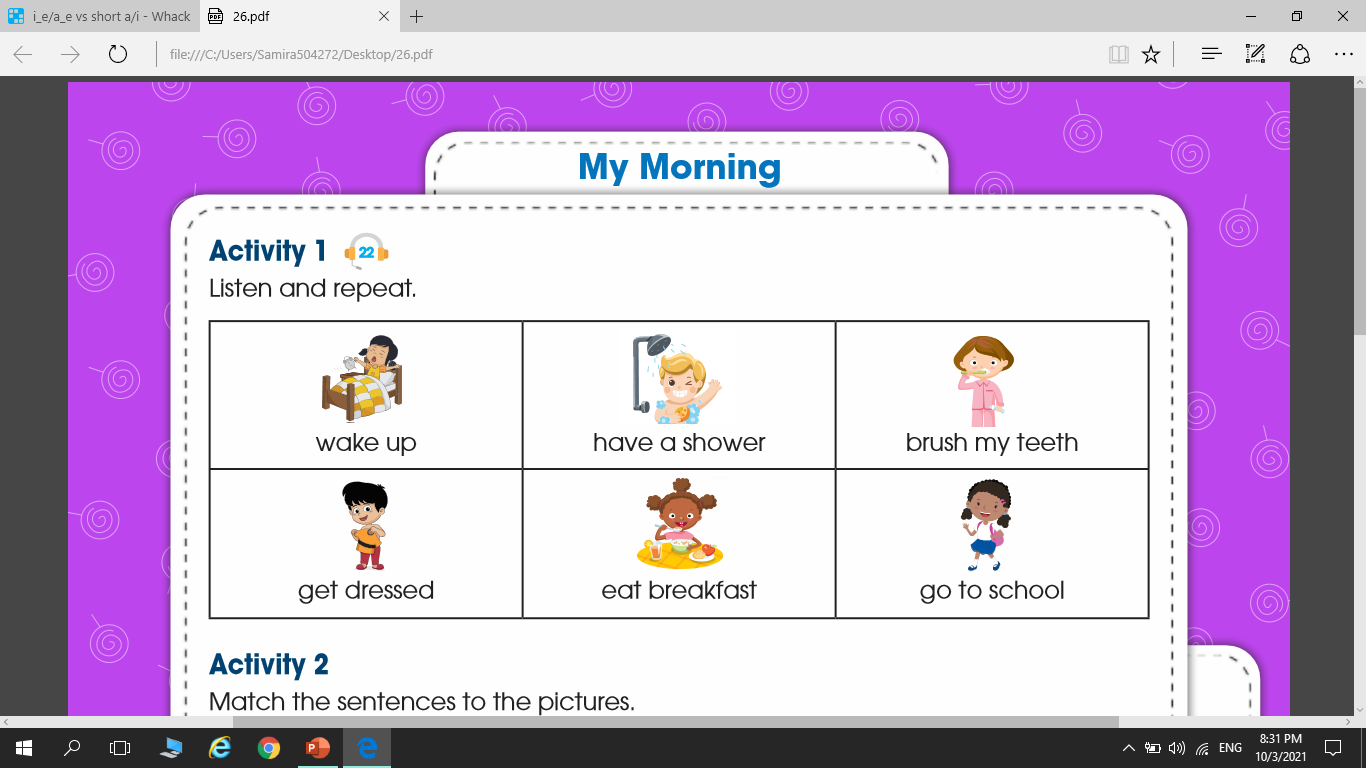 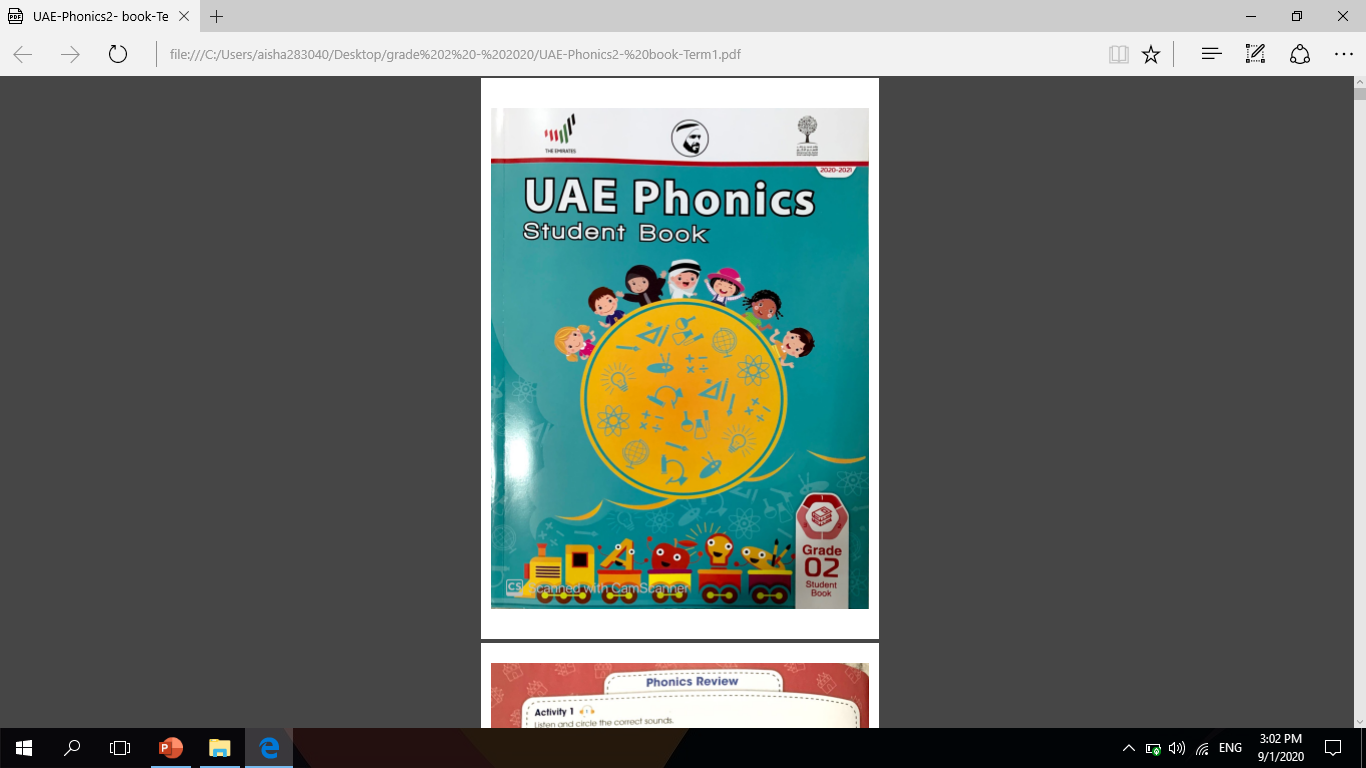 Page 26
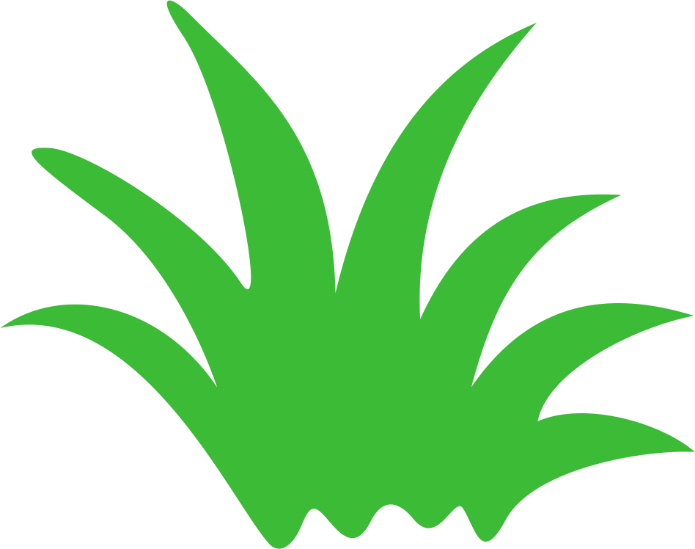 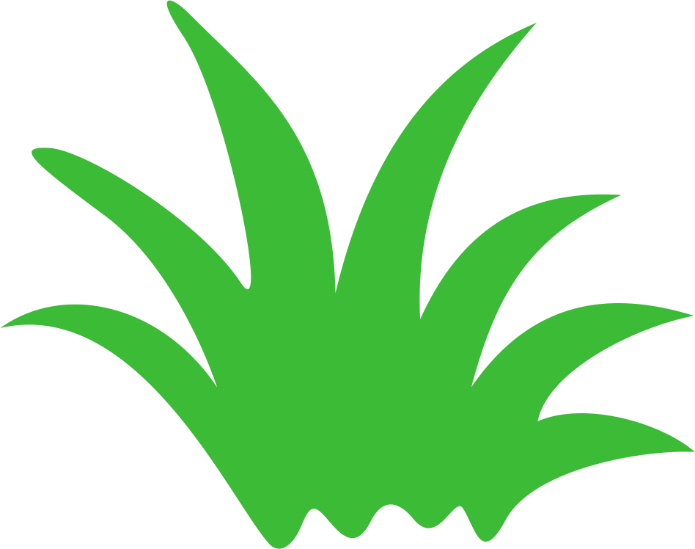 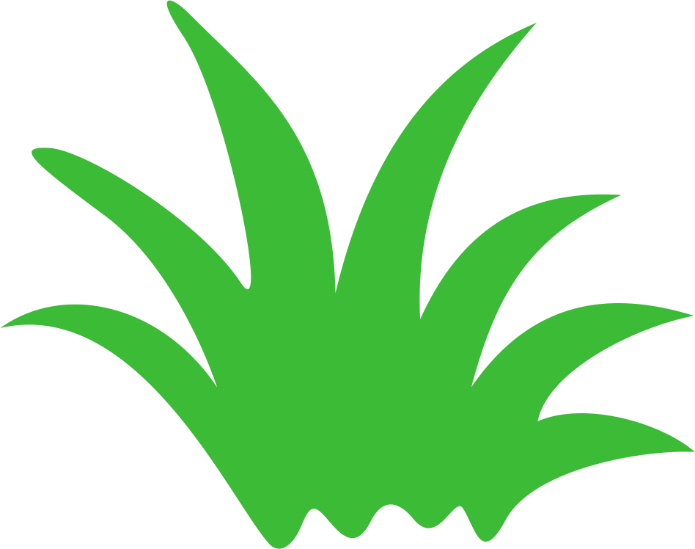 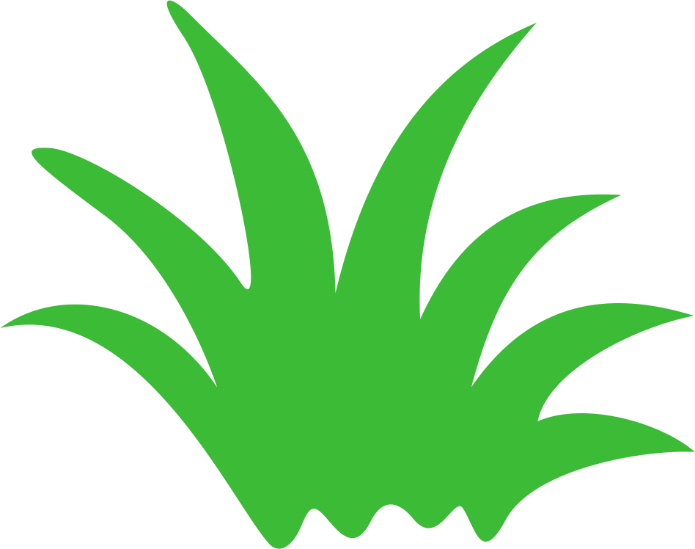 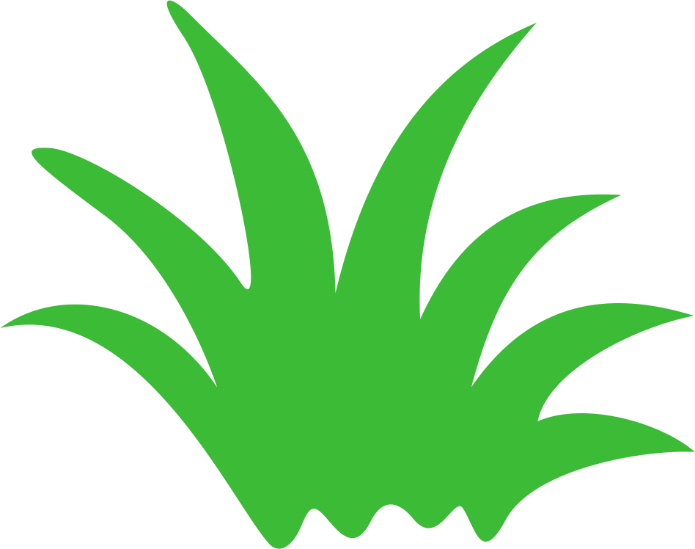 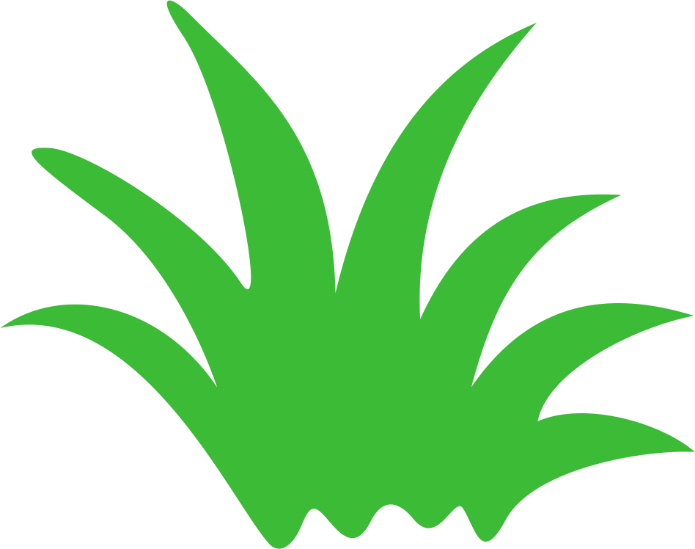 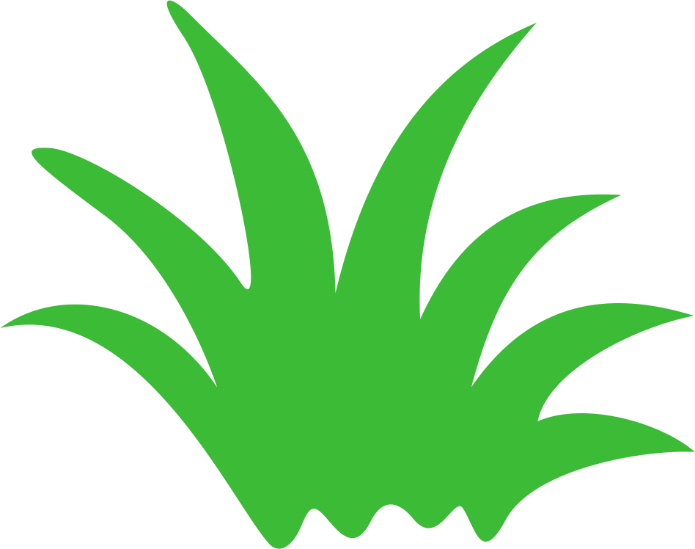 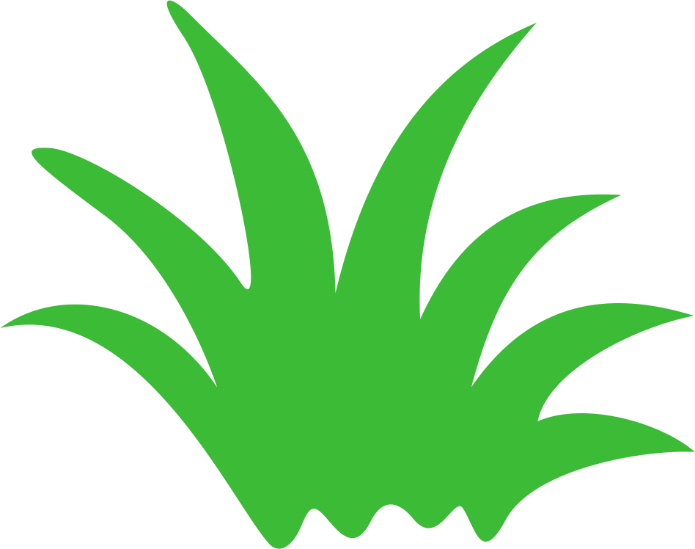 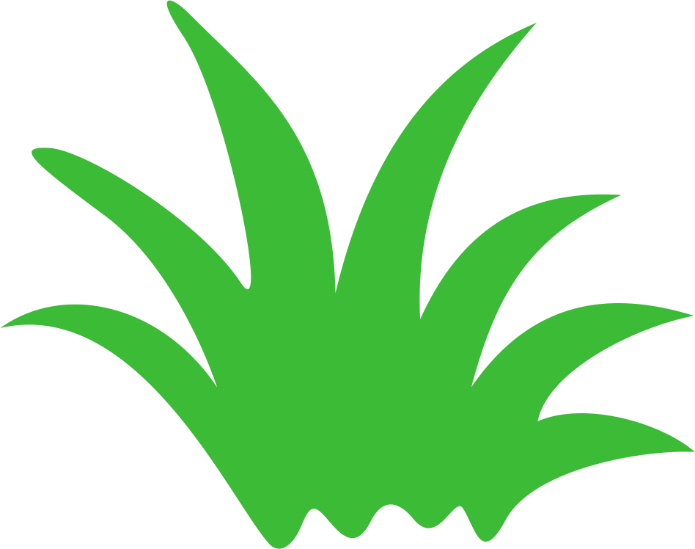 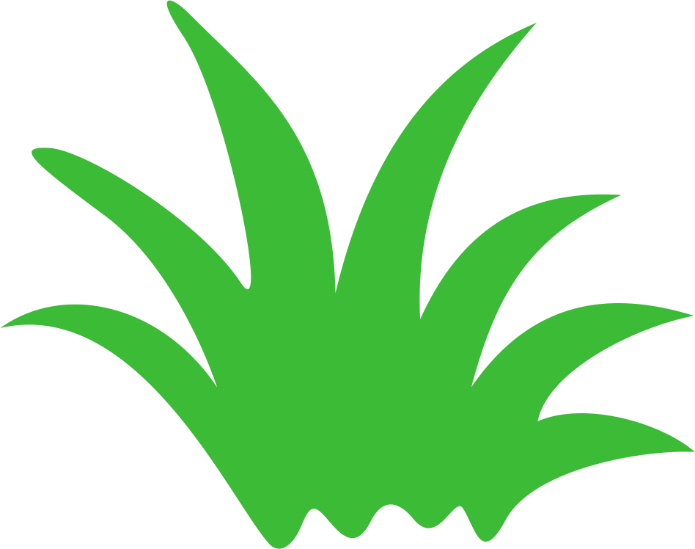 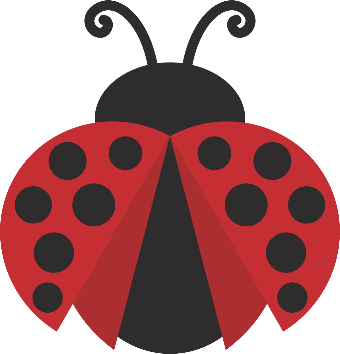 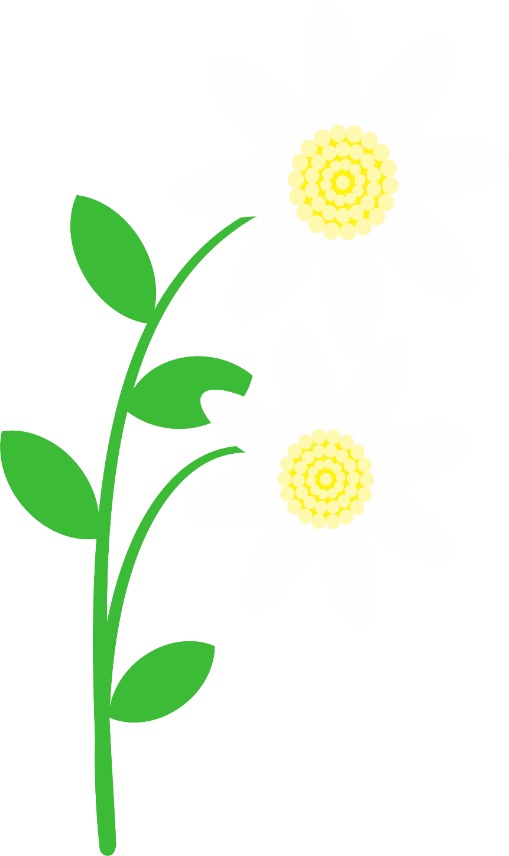 Matching Game 
Strategy: Reading for purpose
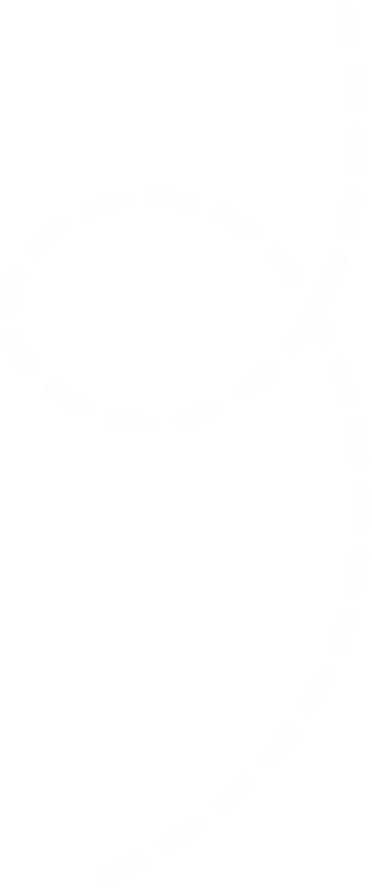 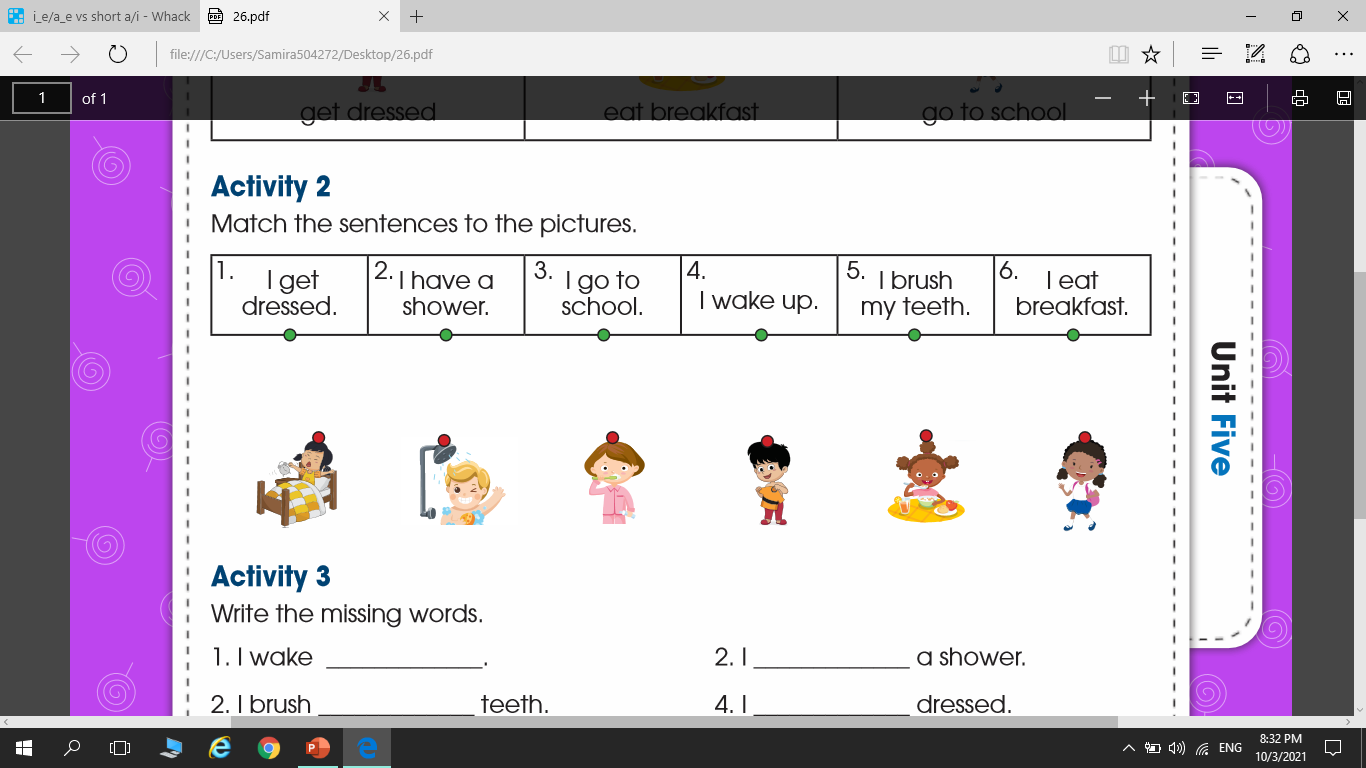 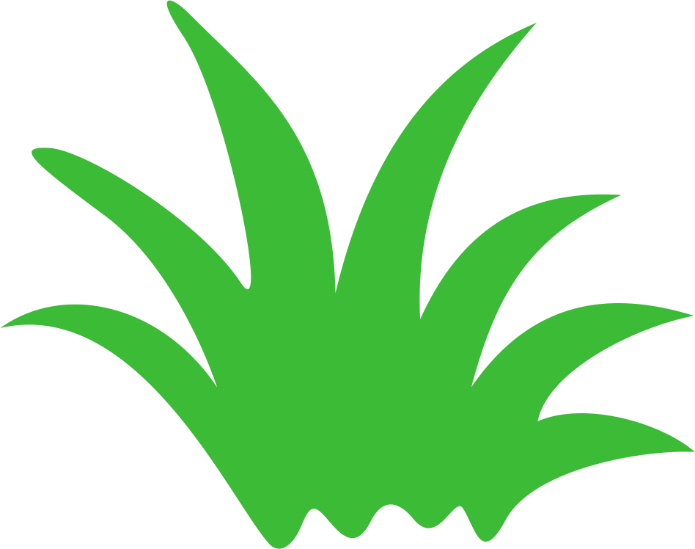 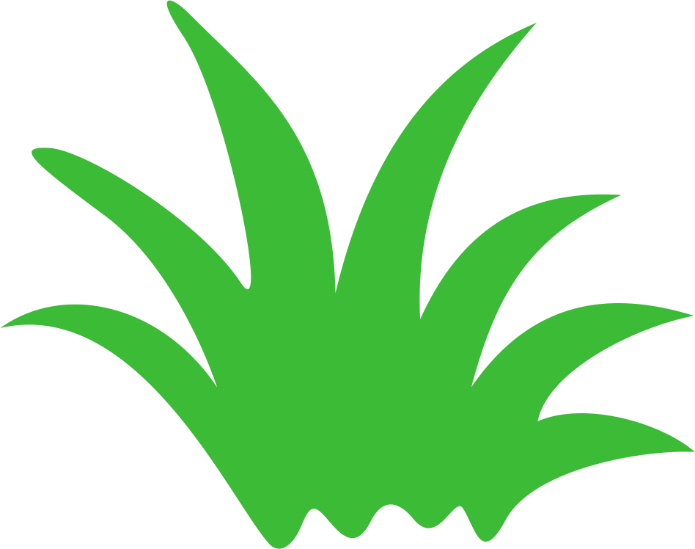 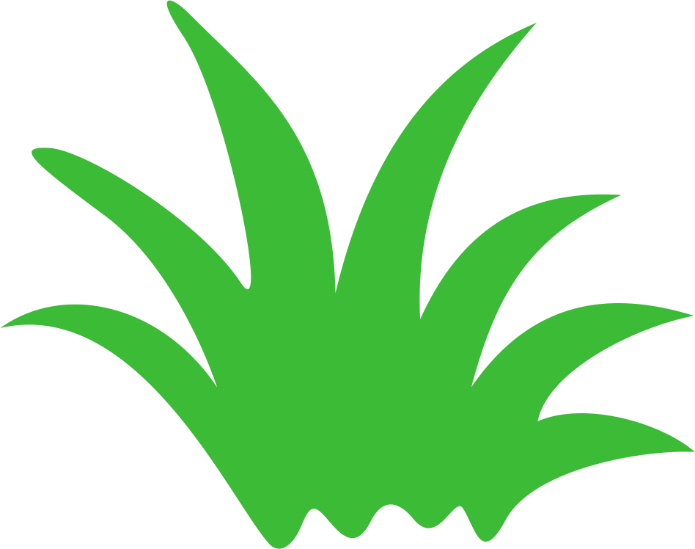 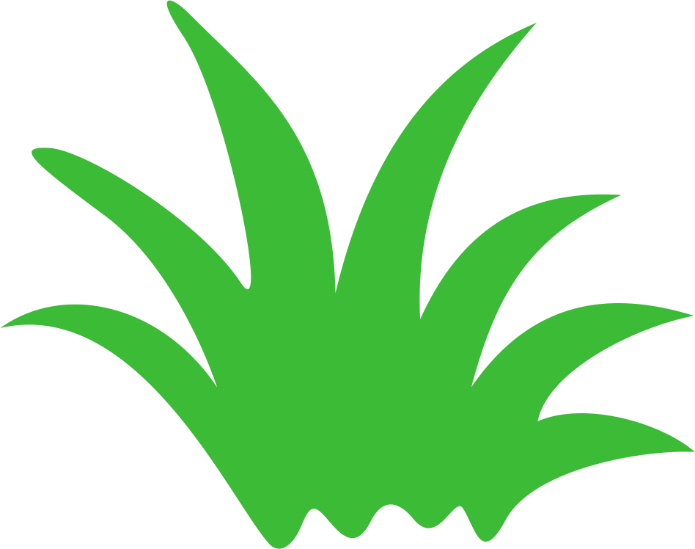 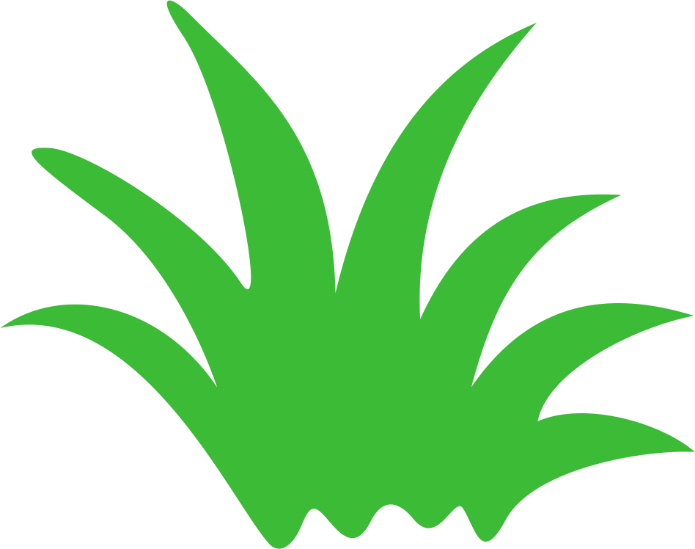 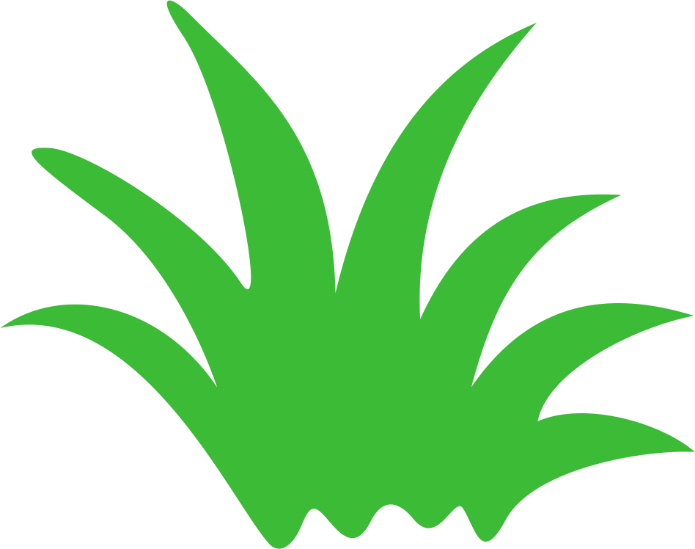 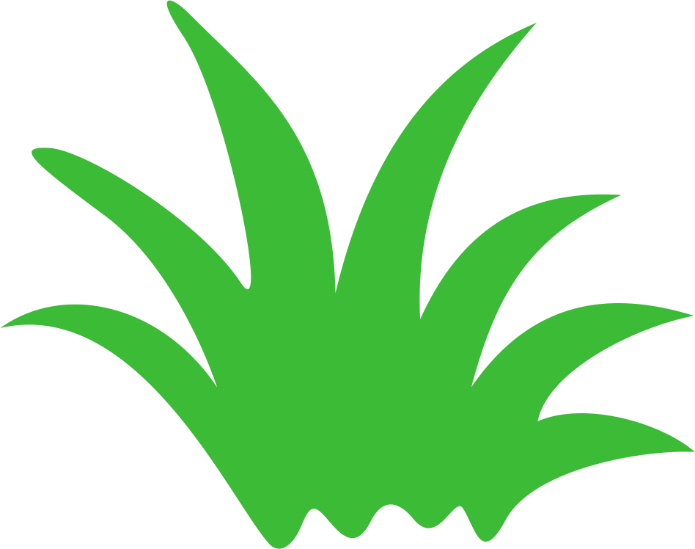 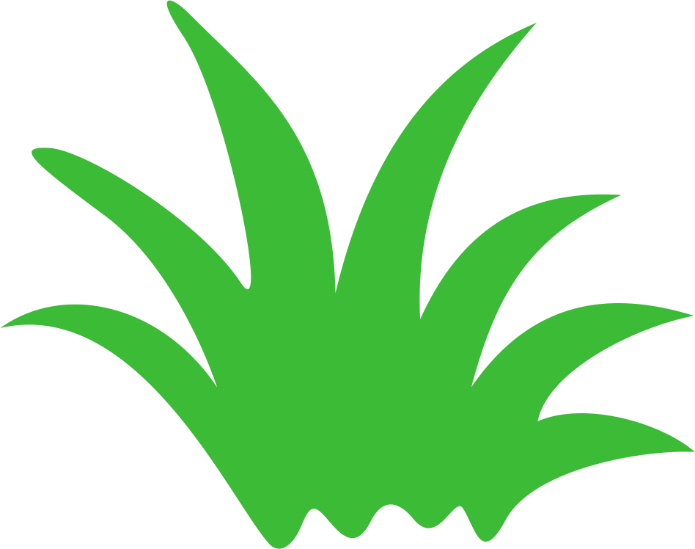 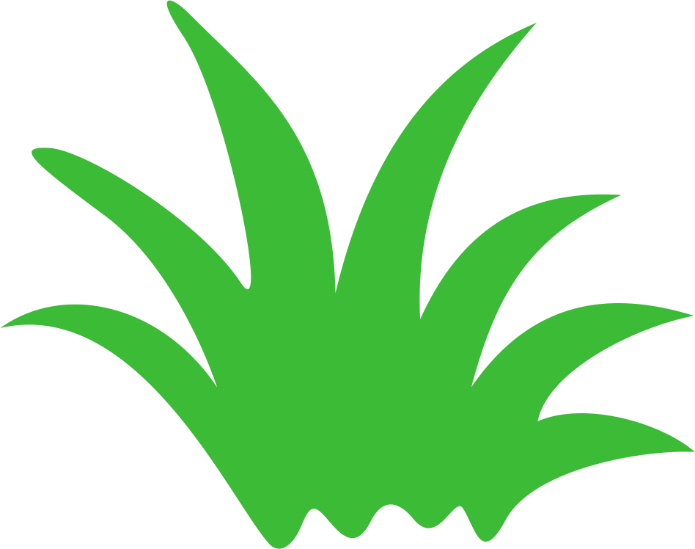 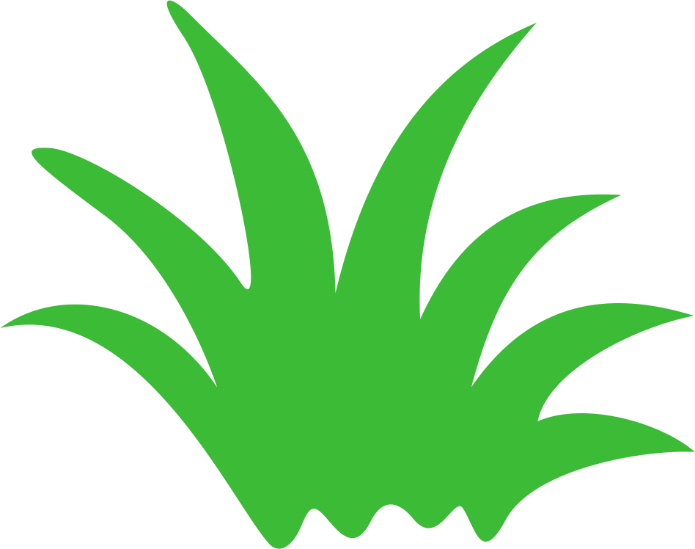 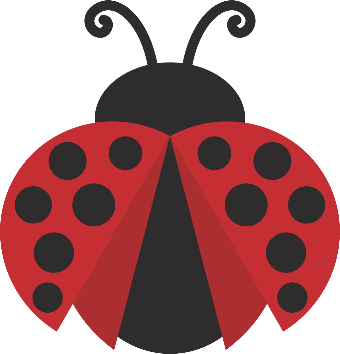 Feedback - Strategy: Self Evaluation
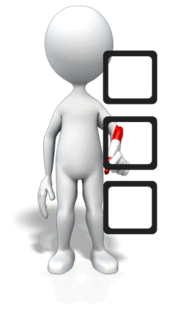 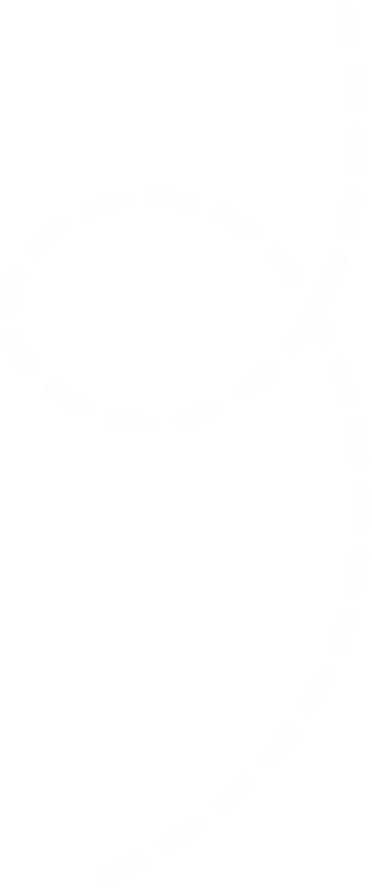 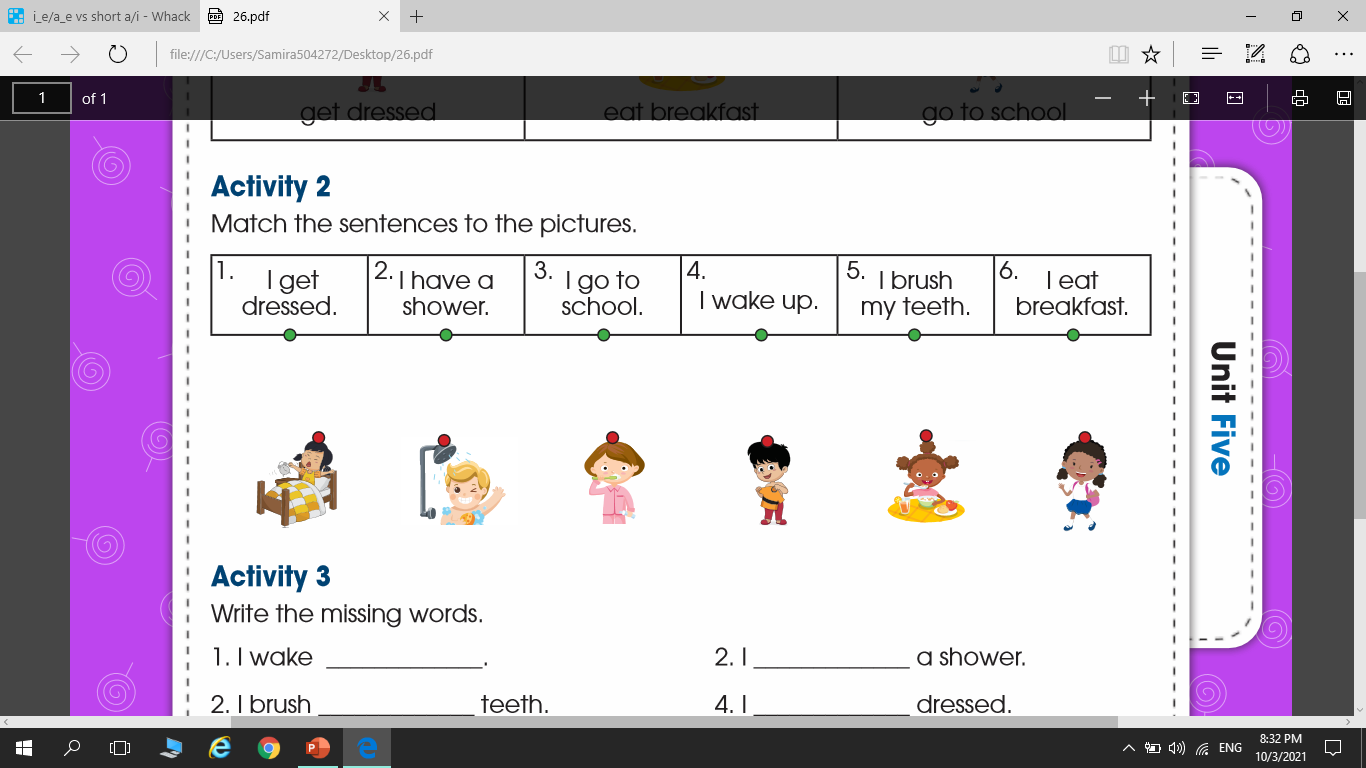 6
Fill in Gap Activity 
Strategy: prediction
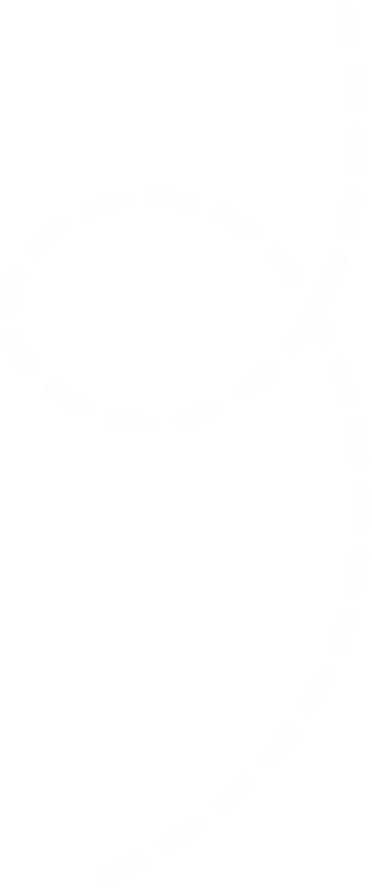 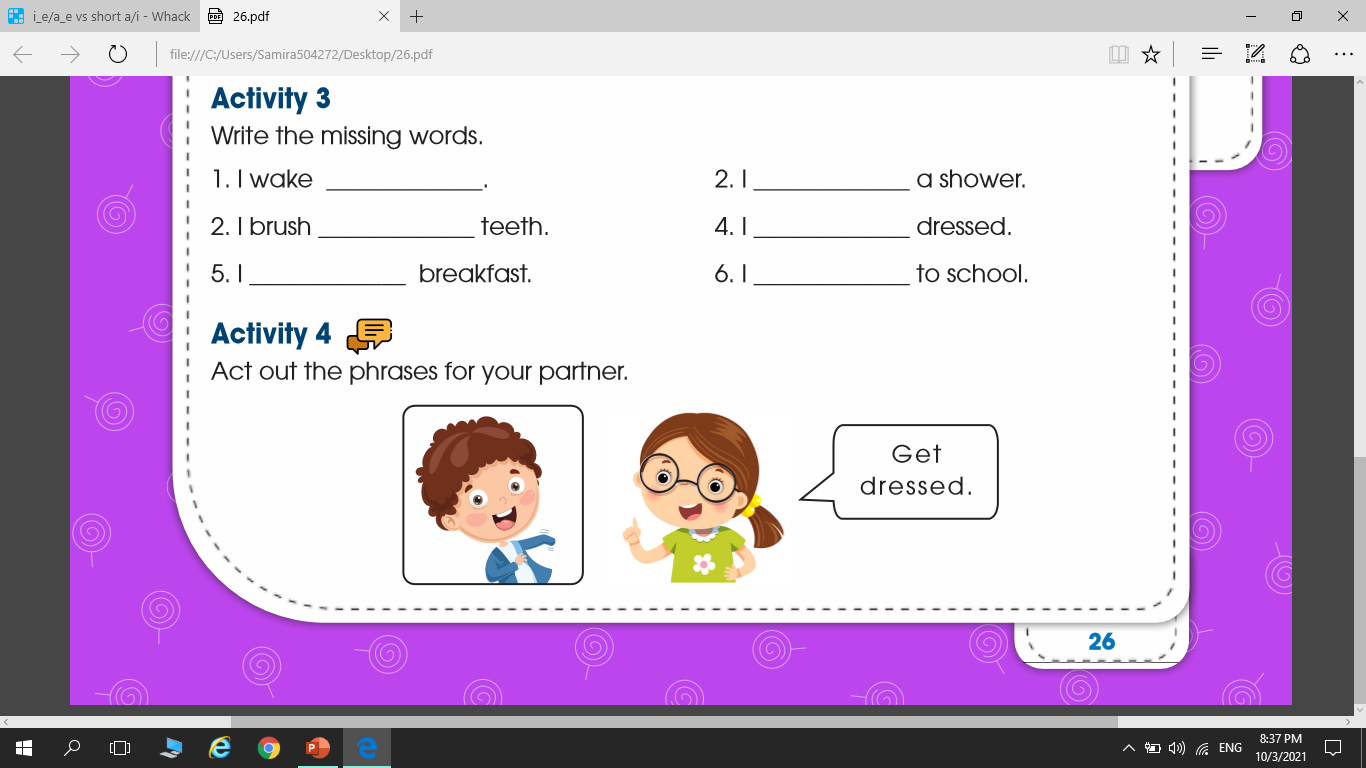 have
up
get
my
go
eat
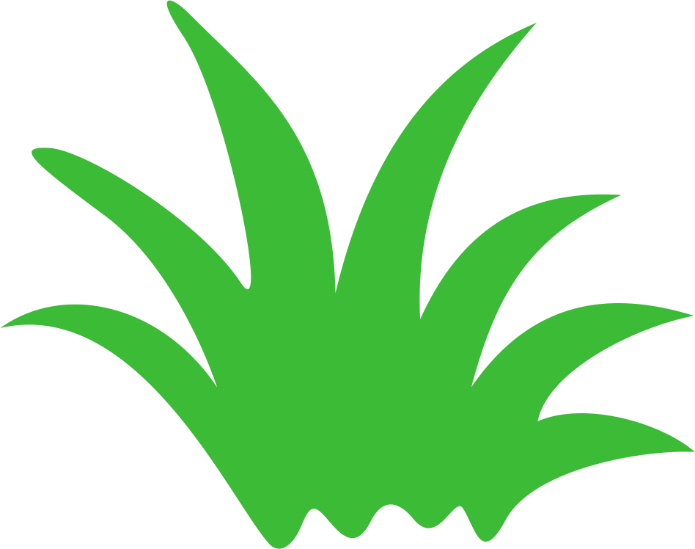 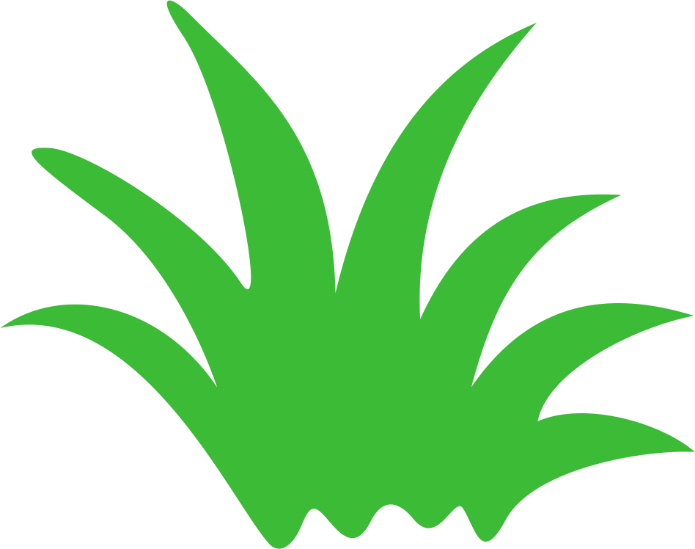 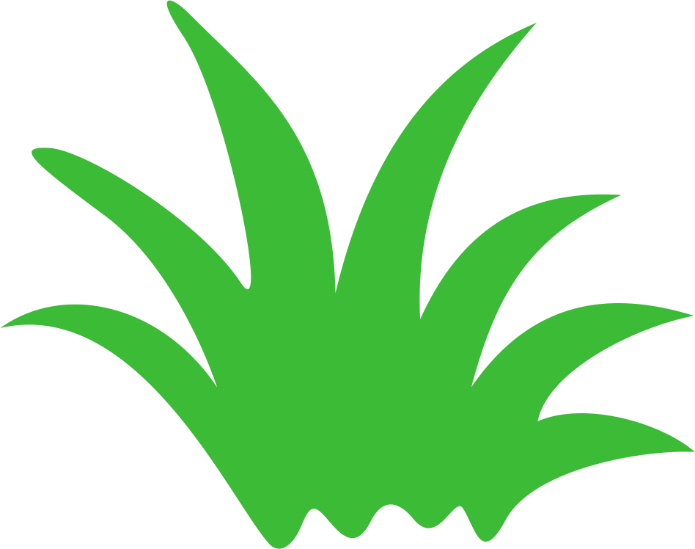 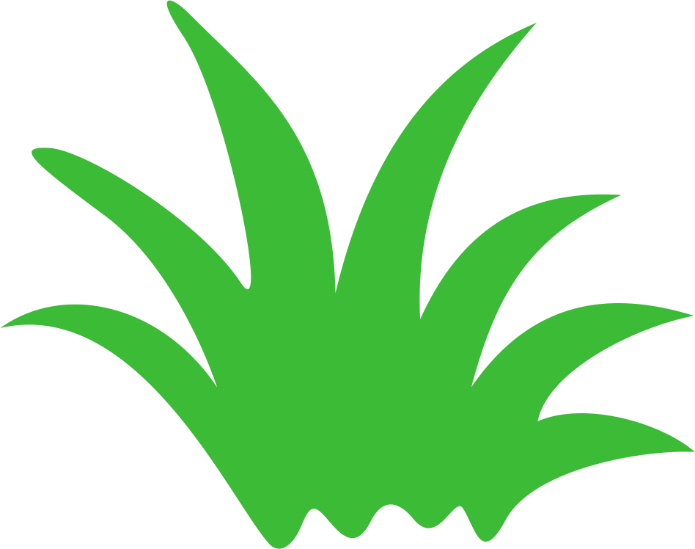 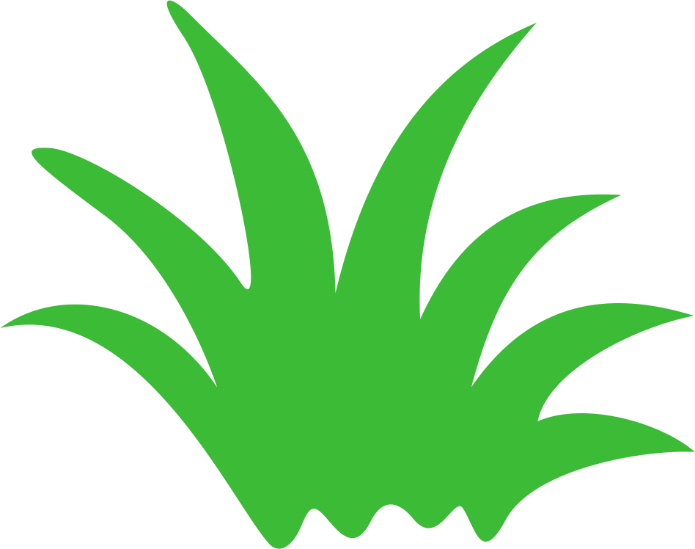 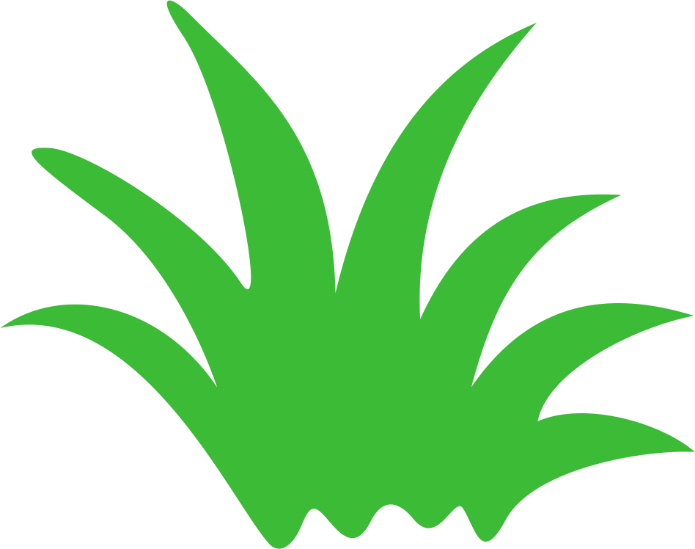 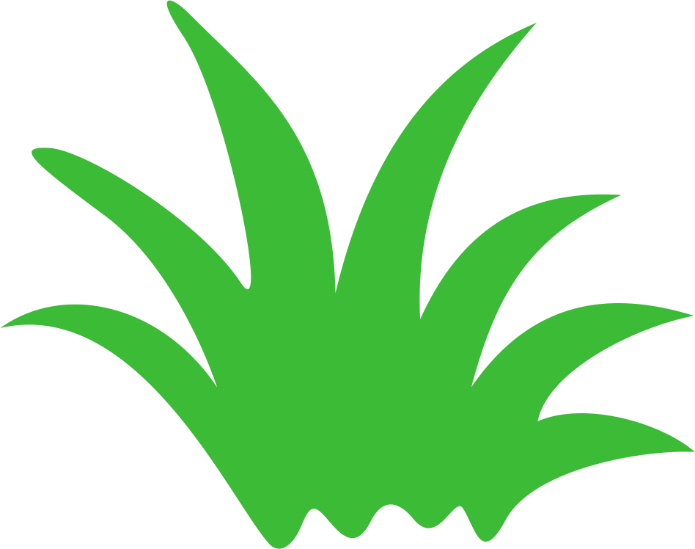 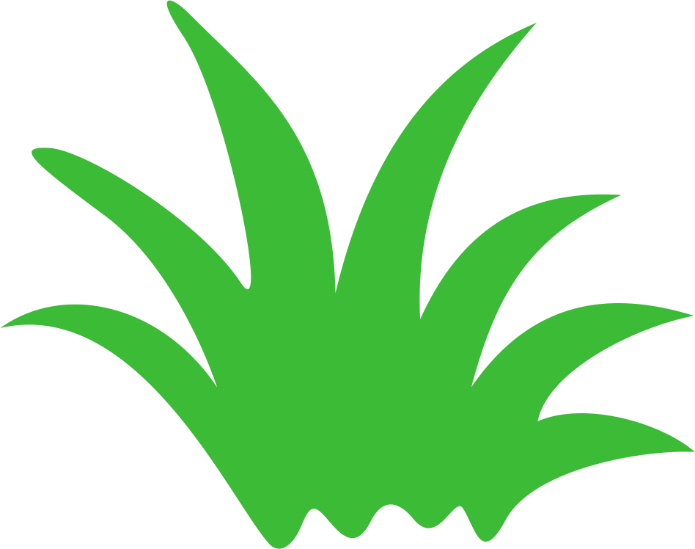 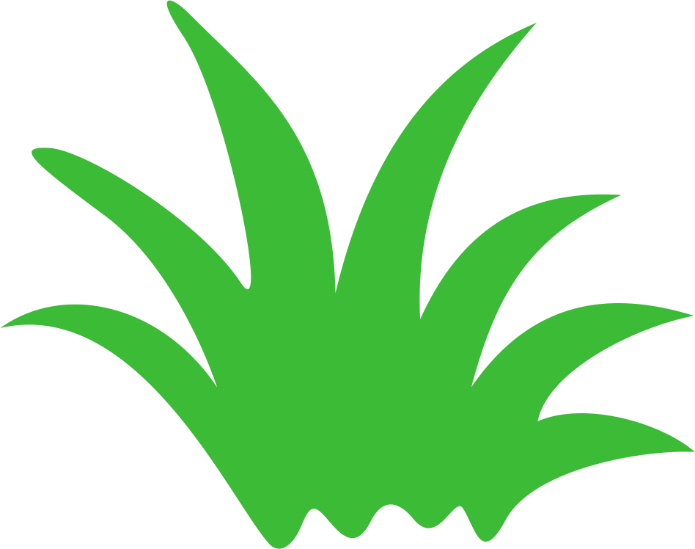 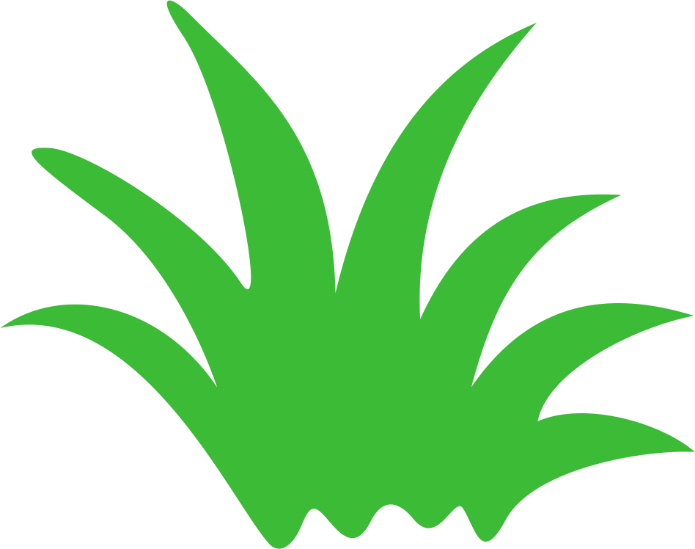 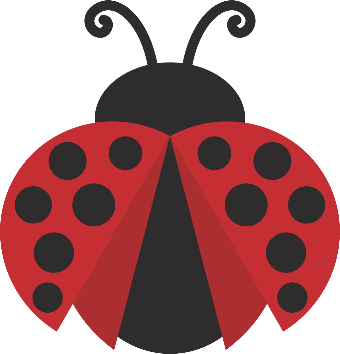 Lesson Map
2
Wh-question Strategy 
Asking oral questions about daily routine
3
Practice Time & Self Evaluation
1
Guessing the daily routine
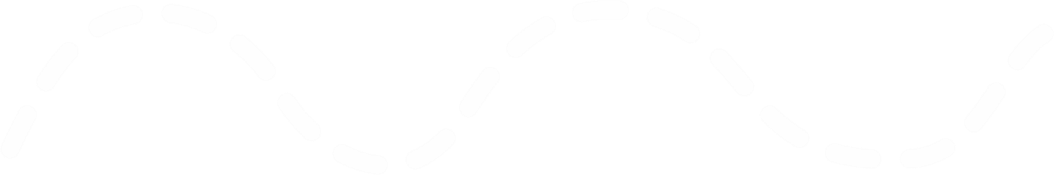 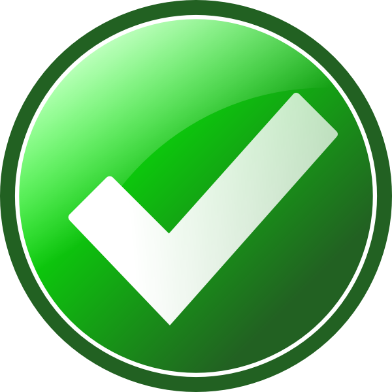 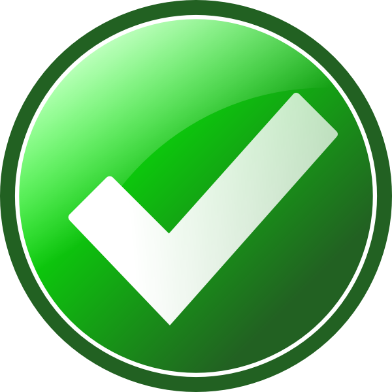 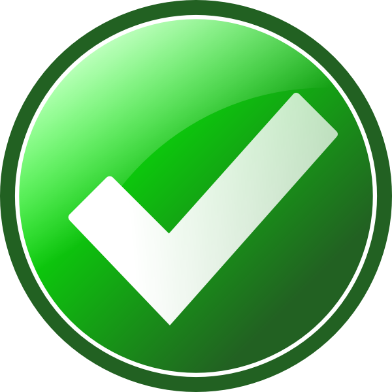 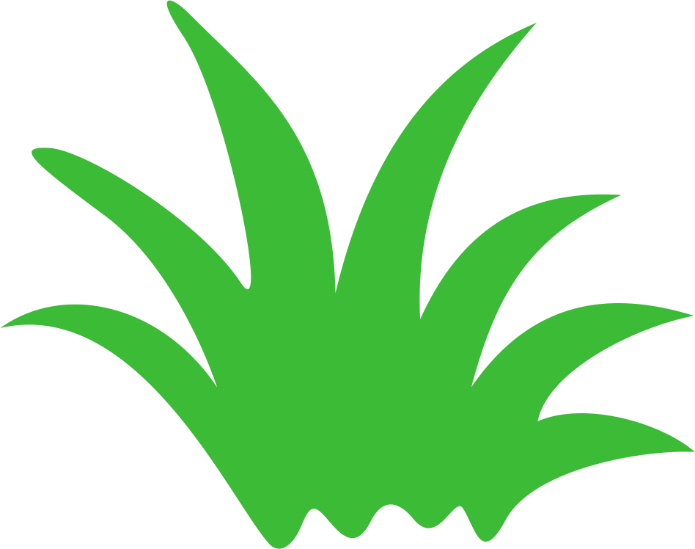 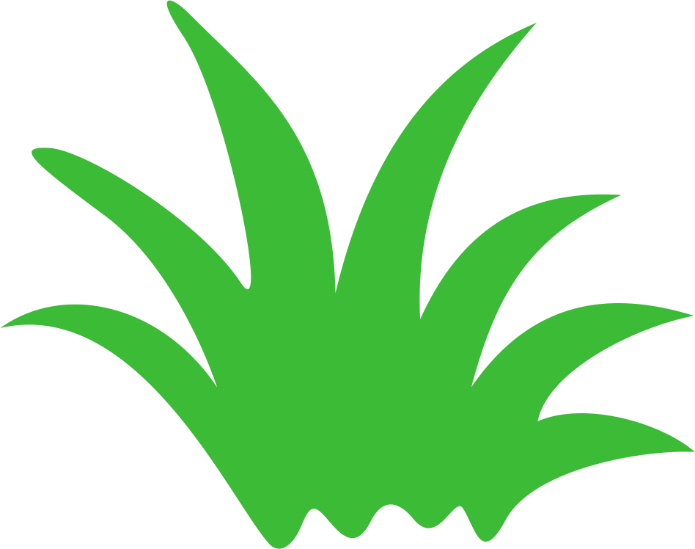 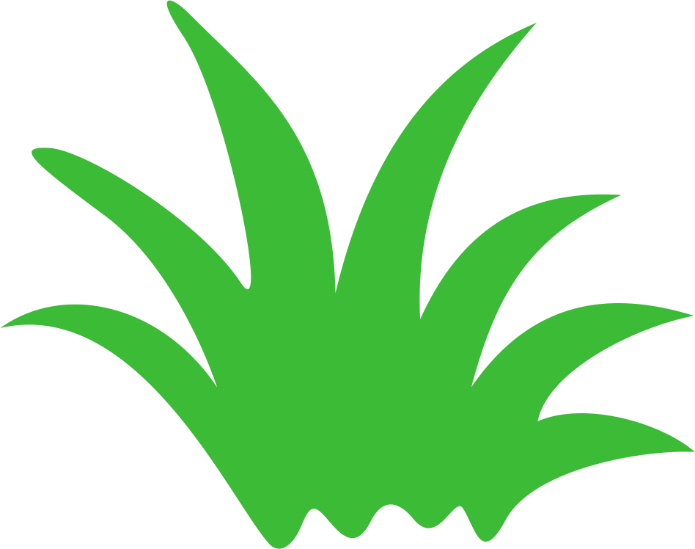 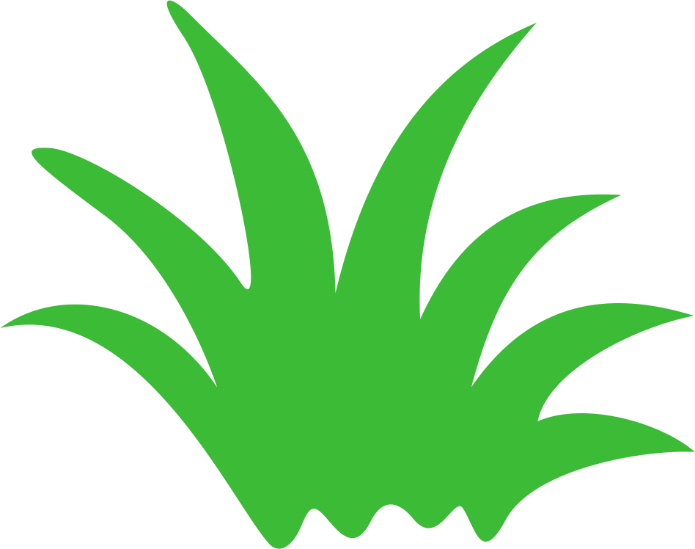 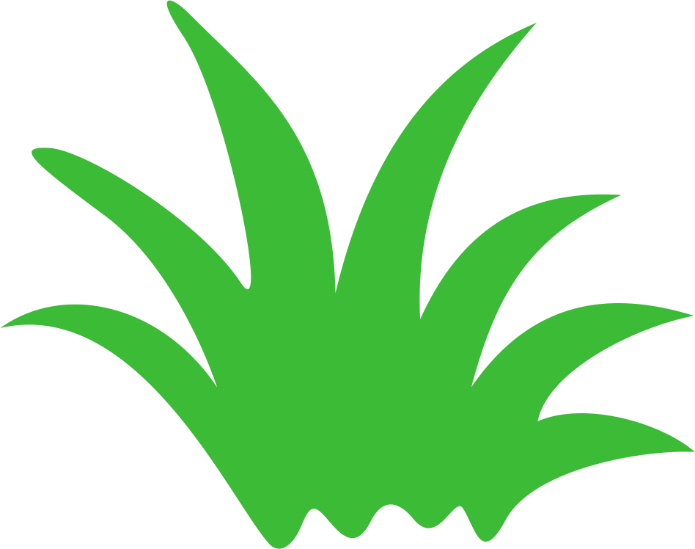 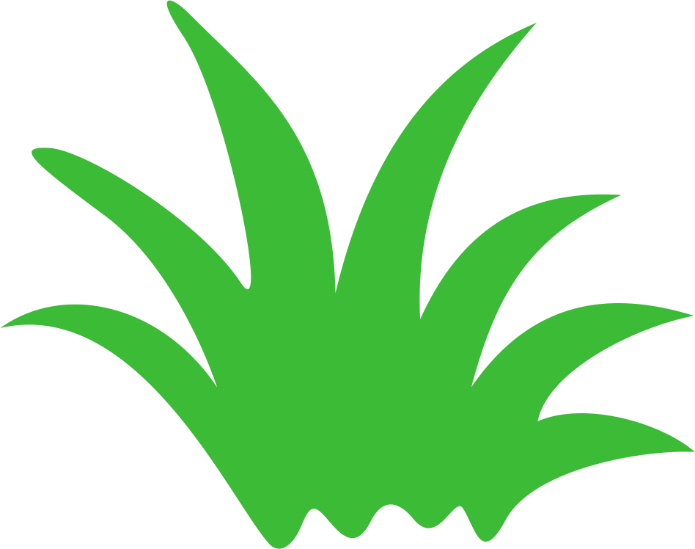 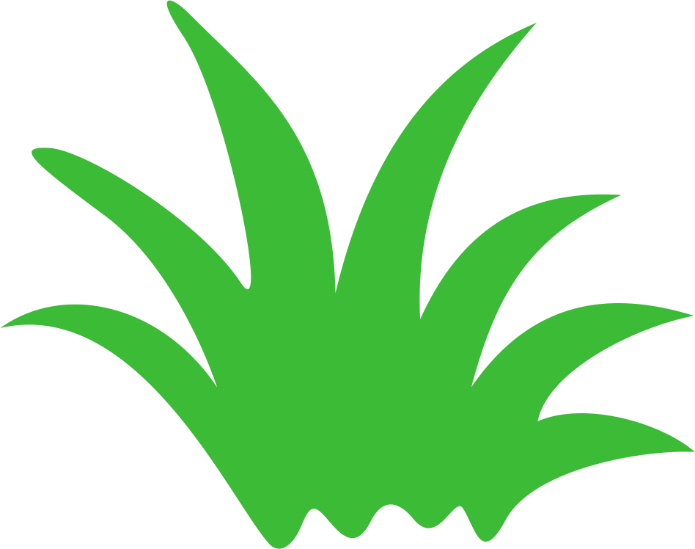 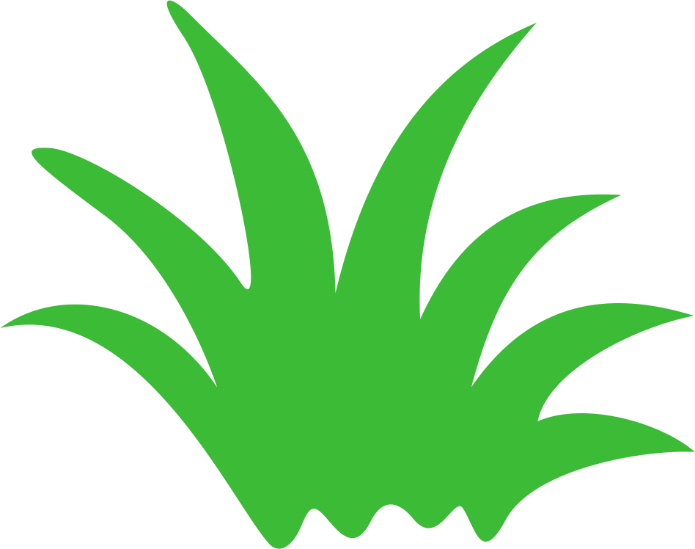 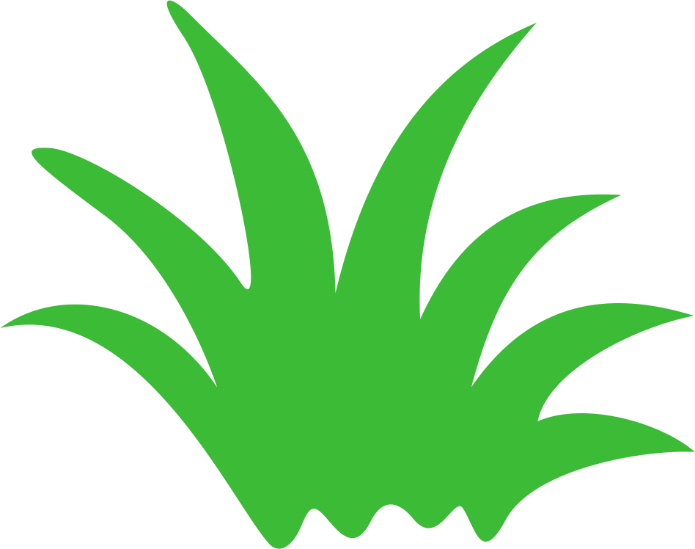 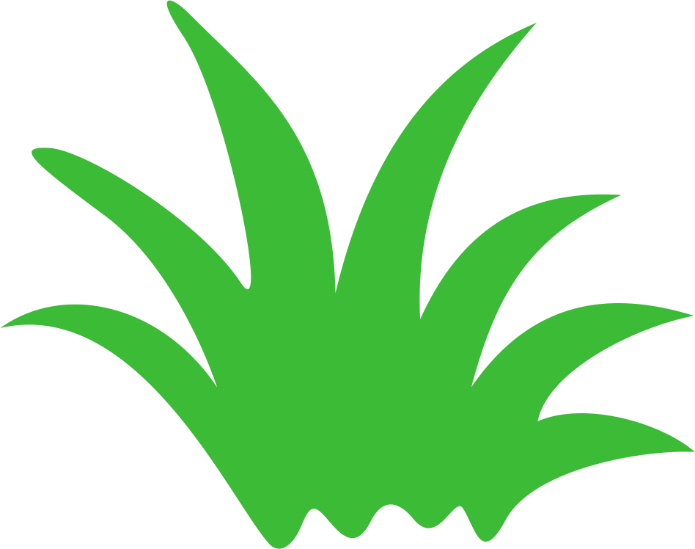 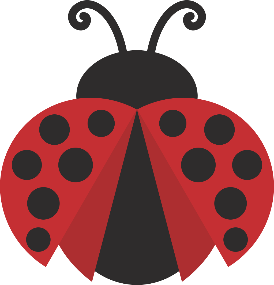 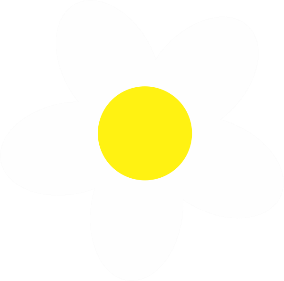 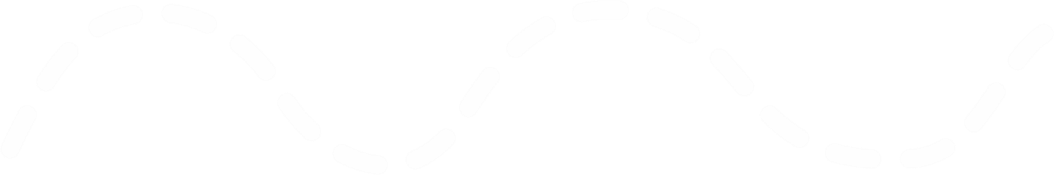 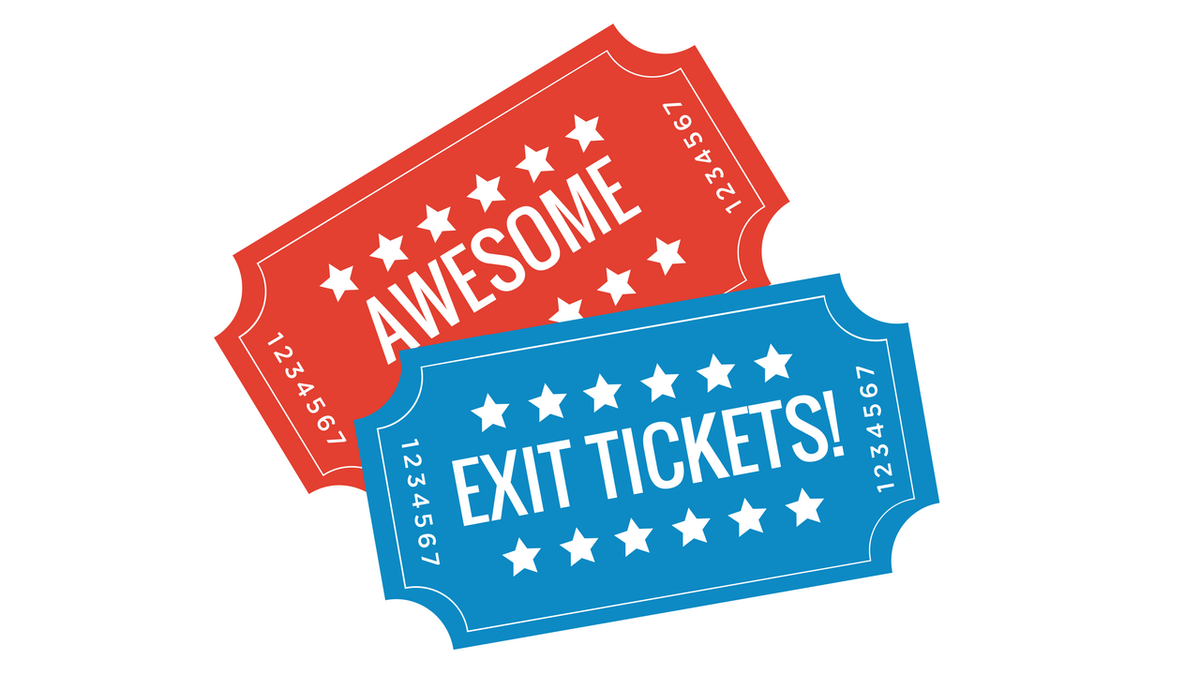 Exit Card - Strategy: Critical Thinking
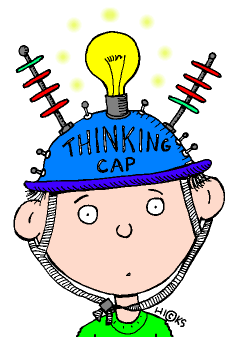 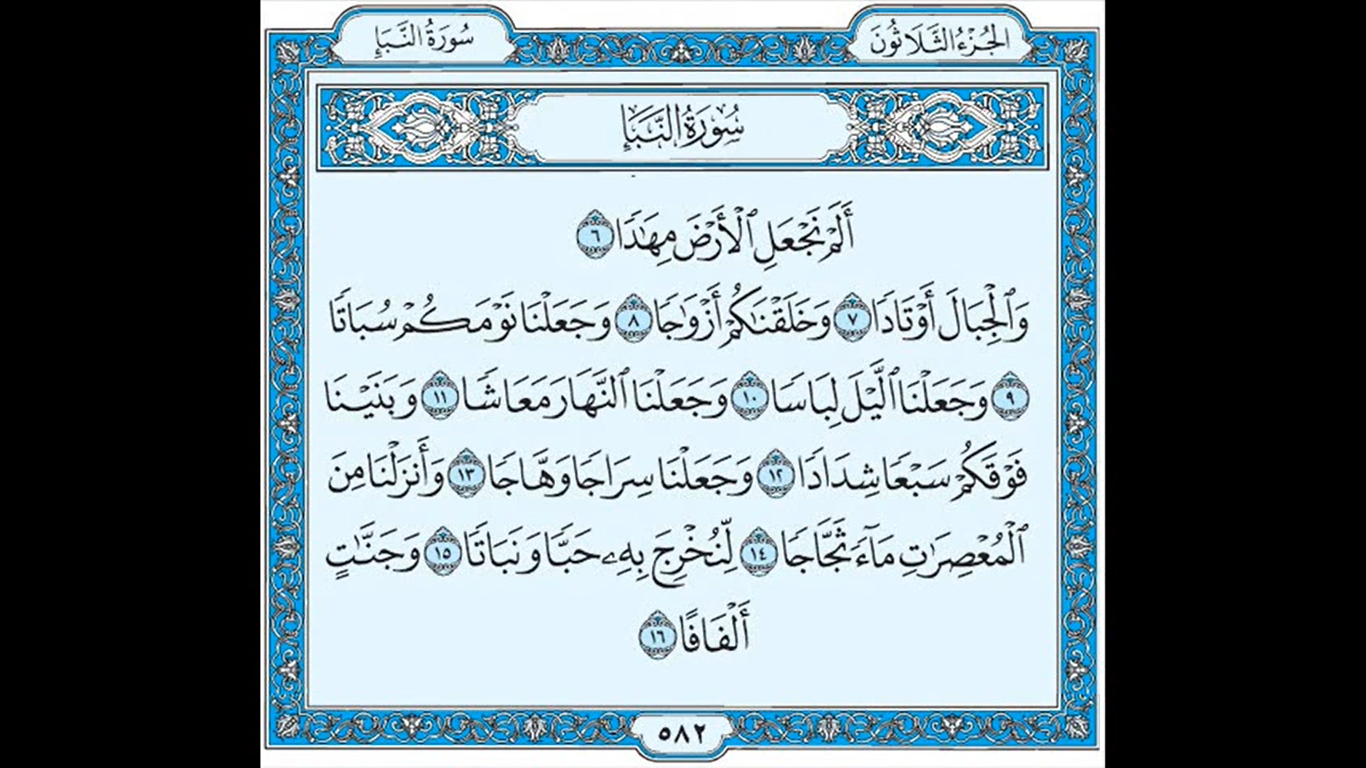 Recite the Holy Quran.
When do you study and work? Why?
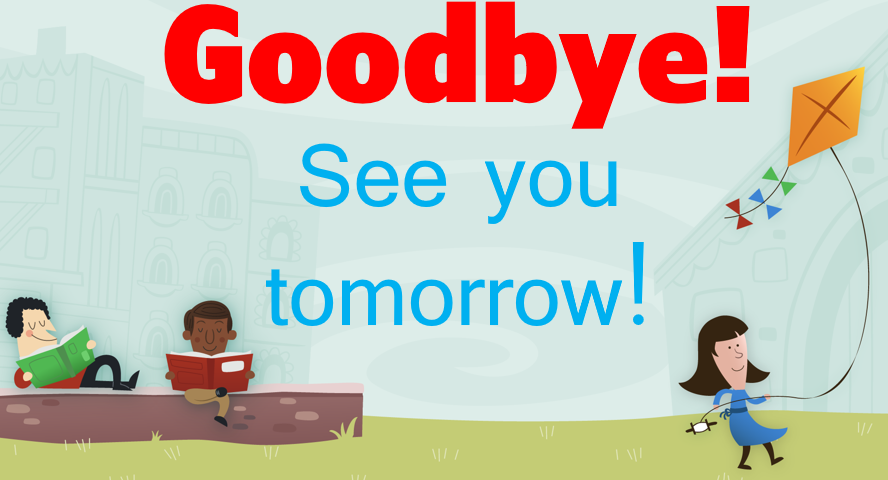